PRESENTACIONES
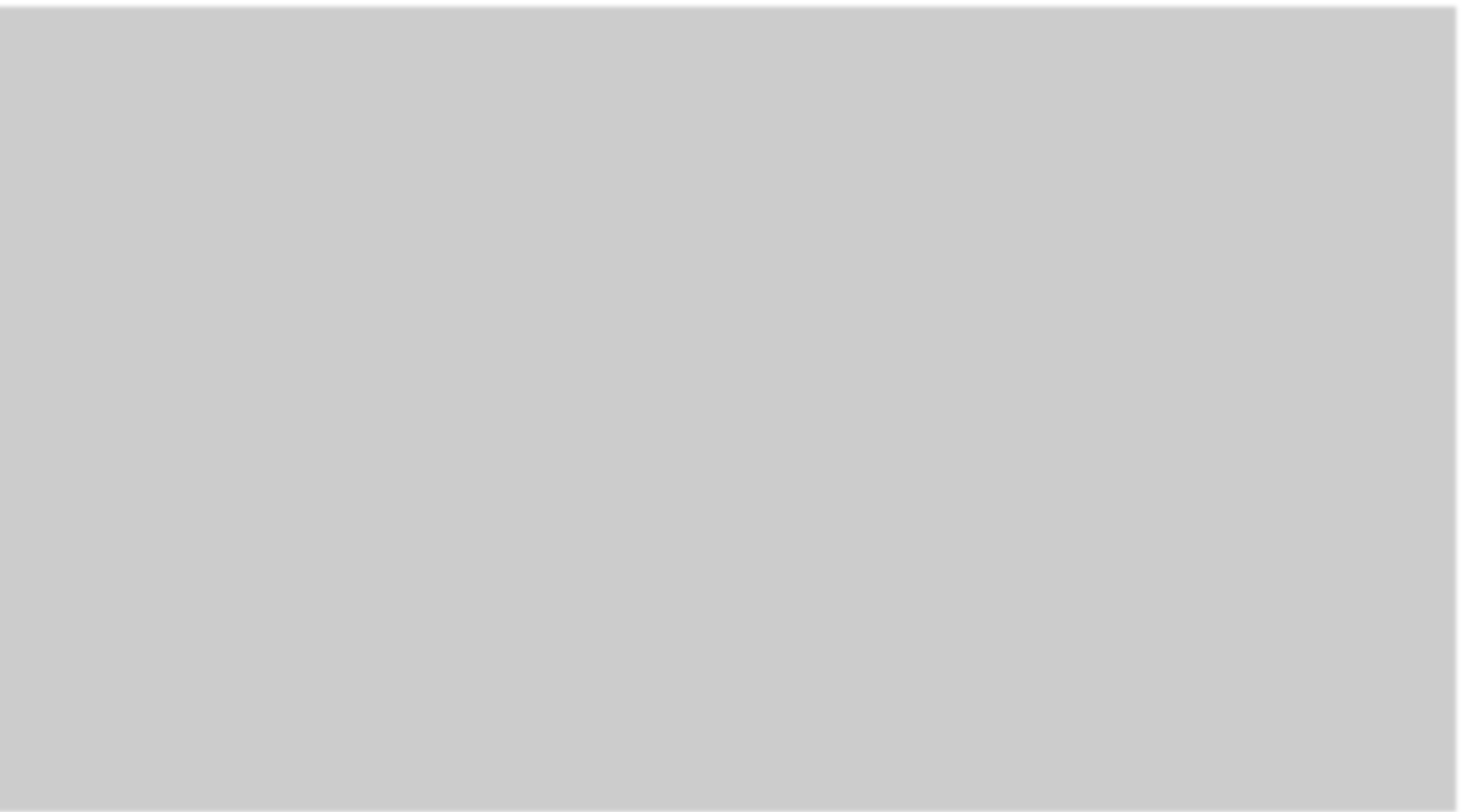 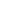 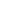 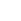 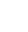 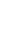 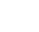 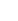 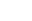 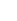 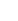 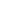 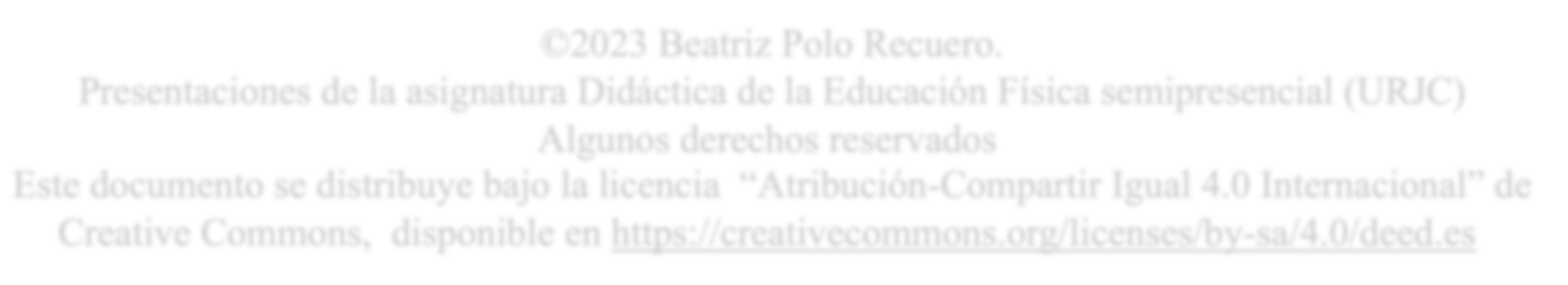 ©2023 Beatriz Polo Recuero.
Presentaciones de la asignatura Didáctica de la Educación Física semipresencial (URJC)  Algunos derechos reservados
Este documento se distribuye bajo la licencia “Atribución-Compartir Igual 4.0 Internacional” de
Creative Commons, disponible en https://creativecommons.org/licenses/by-sa/4.0/deed.es
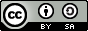 ©2022 Beatriz Polo Recuero
Algunos derechos reservados
Este documento se distribuye bajo la licencia “Atribución-Compartir  Igual 4.0 Internacional” de Creative Commons, disponible en  https://creativecommons.org/licenses/by-sa/4.0/deed.es
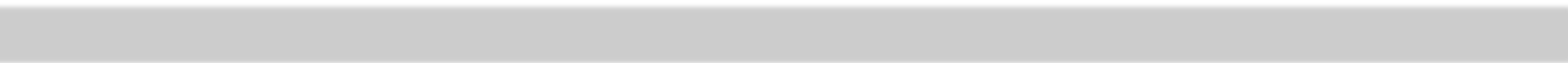 DIDÁCTICA DE LA  EDUCACIÓN FÍSICA
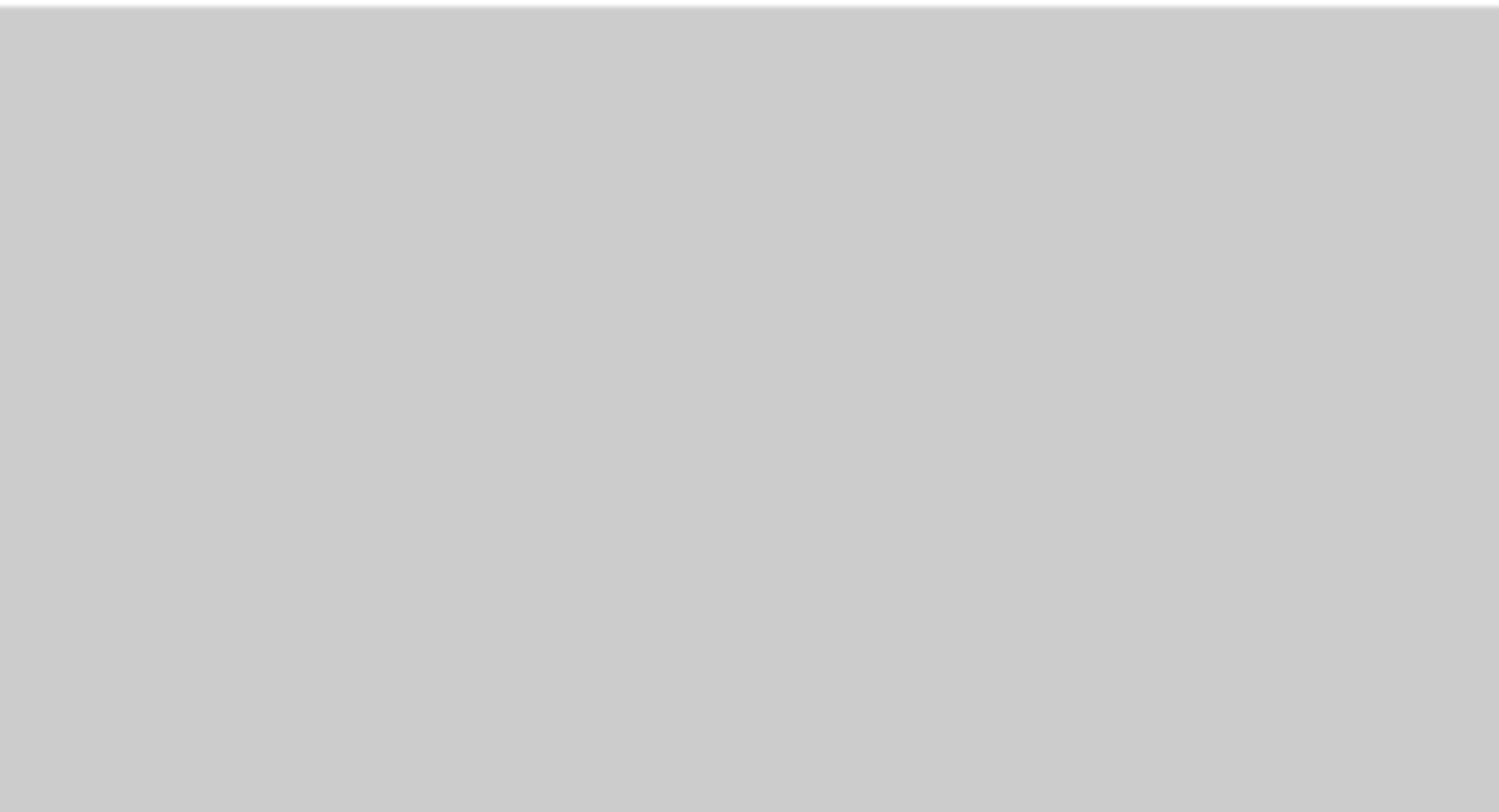 TEMA I.
LA EDUCACIÓN FÍSICA EN LA NORMATIVA
BEATRIZ POLO RECUERO
beatriz.polo.recuero@urjc.es
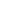 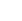 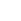 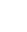 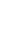 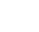 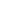 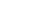 ©2022 Beatriz Polo Recuero
Algunos derechos reservados
Este documento se distribuye bajo la licencia “Atribución-Compartir  Igual 4.0 Internacional” de Creative Commons, disponible en  https://creativecommons.org/licenses/by-sa/4.0/deed.es
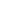 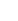 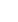 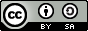 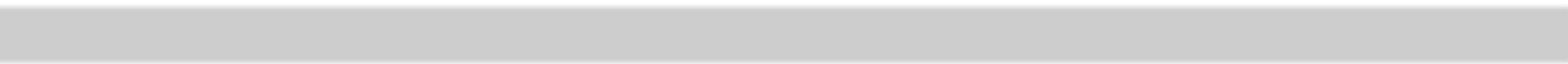 TEMA I. LA EDUCACIÓN FÍSICA EN LA NORMATIVA
1. CAMPUS DE MÓSTOLES
Subtítulo 1
Ley Orgánica 3/2020, de 29 de diciembre,  por la que se modifica la Ley Orgánica  2/2006, de 3 de mayo, de Educación  (LOMLOE)
Real Decreto 157/2022, de 1 de marzo, por  el que se establecen la ordenación y las  enseñanzas mínimas de la Educación  Primaria.

DECRETO 61/2022, de 13 de julio, del Consejo  de Gobierno, por el que se establece para la  Comunidad de Madrid la ordenación y el  currículo de la etapa de Educación Primaria.
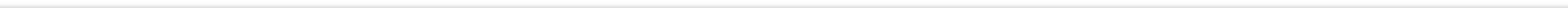 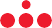 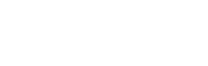 Facultad de Ciencias Jurídicas y Sociales
TEMA I. LA EDUCACIÓN FÍSICA EN LA NORMATIVA
1. CAMPUS DE MÓSTOLES
Subtítulo 1
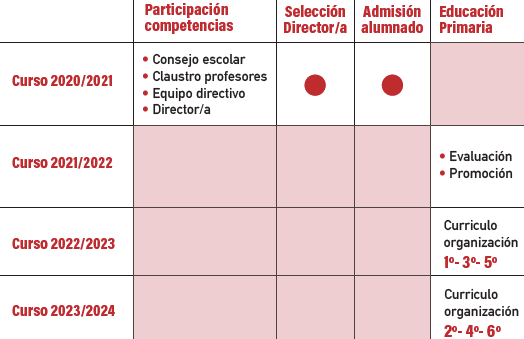 LOE 2/2006
Se modifica
LOMCE 8/2013
Se deroga
LOMLOE 3/2020
Se aplica
Gráfico modificado de CCOO enseñanza
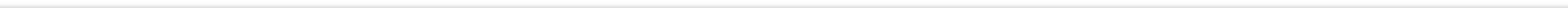 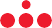 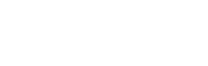 Facultad de Ciencias Jurídicas y Sociales
TEMA I. LA EDUCACIÓN FÍSICA EN LA NORMATIVA
1. CAMPUS DE MÓSTOLES
La Educación Física en la LOMLOE 3/2020
La etapa de educación primaria comprende tres ciclos de dos años  académicos cada uno y se organiza en áreas, que tendrán un carácter  global e integrador, estarán orientadas al desarrollo de las competencias  del alumnado y podrán organizarse en ámbitos.

2. Las áreas de esta etapa educativa son las siguientes:
c) Educación Física.


Con la LOMLOE ya no existe distinción entre asignaturas troncales y  específicas.
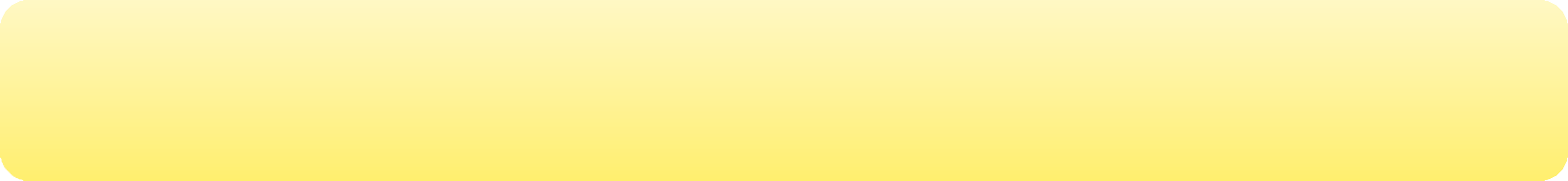 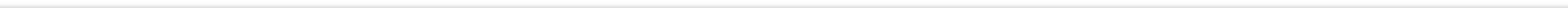 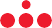 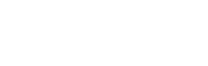 Facultad de Ciencias Jurídicas y Sociales
TEMA I. LA EDUCACIÓN FÍSICA EN LA NORMATIVA
1. CAMPUS DE MÓSTOLES
La Educación Física en la LOMLOE 3/2020
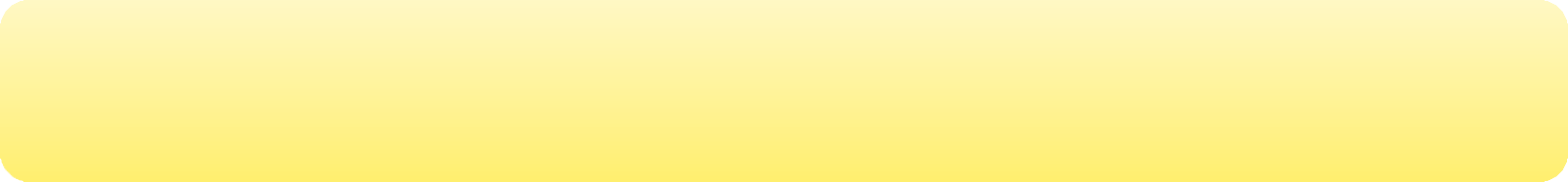 Con la LOMLOE se modifica la redacción de ciertos objetivos de etapa:


«k) Valorar la higiene y la salud, aceptar el propio cuerpo y el de los  otros, respetar las diferencias y utilizar la educación física, el deporte y  la alimentación como medios para favorecer el desarrollo personal y  social.
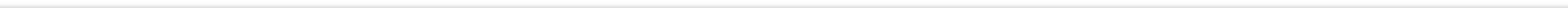 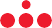 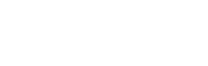 Facultad de Ciencias Jurídicas y Sociales
TEMA I. LA EDUCACIÓN FÍSICA EN LA NORMATIVA
1. CAMPUS DE MÓSTOLES
Subtítulo 1
Ley Orgánica 3/2020, de 29 de diciembre,  por la que se modifica la Ley Orgánica  2/2006, de 3 de mayo, de Educación  (LOMLOE)
Real Decreto 157/2022, de 1 de marzo, por  el que se establecen la ordenación y las  enseñanzas mínimas de la Educación  Primaria.

DECRETO 61/2022, de 13 de julio, del Consejo  de Gobierno, por el que se establece para la  Comunidad de Madrid la ordenación y el  currículo de la etapa de Educación Primaria.
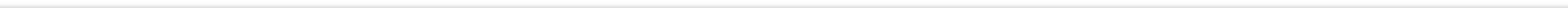 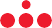 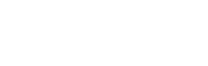 Facultad de Ciencias Jurídicas y Sociales
TEMA I. LA EDUCACIÓN FÍSICA EN LA NORMATIVA
1. CAMPUS DE MÓSTOLES
La Educación Física en el RD 126/2014
Plantea competencias específicas y los siguientes saberes básicos:
Vida activa y saludable

Organización y gestión de la actividad física

Resolución de problemas en situaciones motrices

Autorregulación emocional e interacción social en  situaciones motrices

Manifestaciones de la cultura motriz

Interacción eficiente y sostenible con el entorno
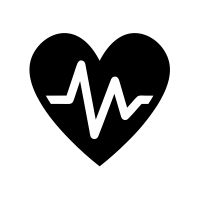 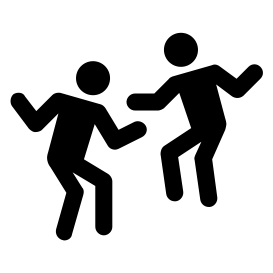 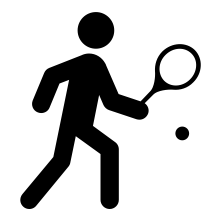 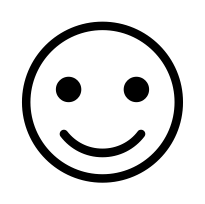 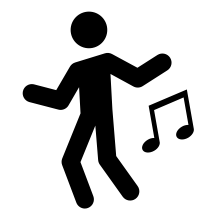 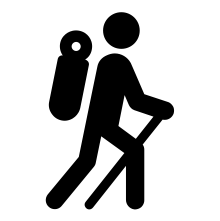 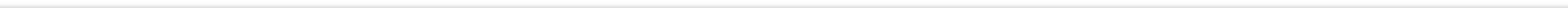 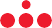 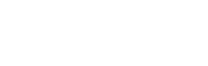 Facultad de Ciencias Jurídicas y Sociales
TEMA I. LA EDUCACIÓN FÍSICA EN LA NORMATIVA
1. CAMPUS DE MÓSTOLES
La Educación Física en el RD 157/2022
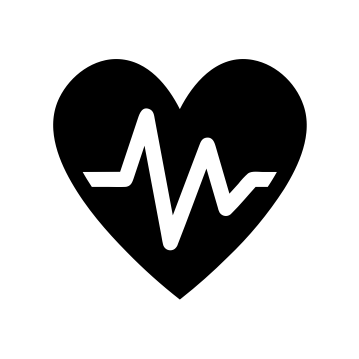 VIDA ACTIVA Y SALUDABLE
Salud física
Salud mental
Salud social
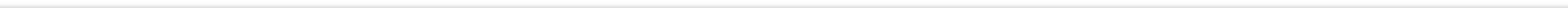 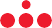 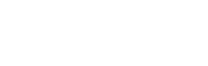 Facultad de Ciencias Jurídicas y Sociales
TEMA I. LA EDUCACIÓN FÍSICA EN LA NORMATIVA
1. CAMPUS DE MÓSTOLES
La Educación Física en el RD 157/2022
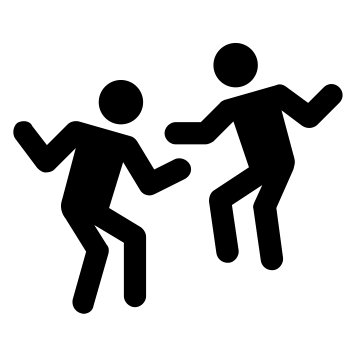 ORGANIZACIÓN Y GESTIÓN DE LA ACTIVIDAD FÍSICA
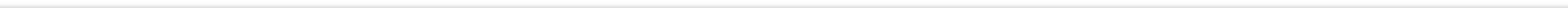 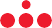 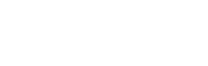 Facultad de Ciencias Jurídicas y Sociales
TEMA I. LA EDUCACIÓN FÍSICA EN LA NORMATIVA
1. CAMPUS DE MÓSTOLES
La Educación Física en el RD 157/2022
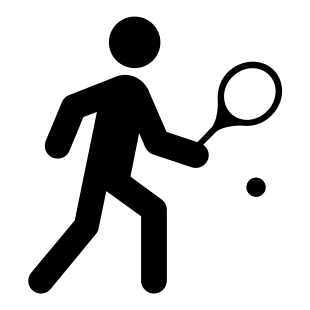 RESOLUCIÓN DE PROBLEMAS EN SITUACIONES MOTRICES
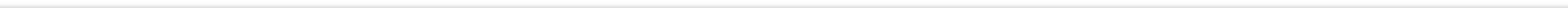 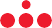 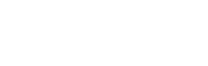 Facultad de Ciencias Jurídicas y Sociales
TEMA I. LA EDUCACIÓN FÍSICA EN LA NORMATIVA
1. CAMPUS DE MÓSTOLES
La Educación Física en el RD 157/2022
AUTORREGULACIÓN EMOCIONAL E INTERACCIÓN SOCIAL  EN SITUACIONES MOTRICES
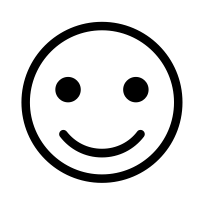 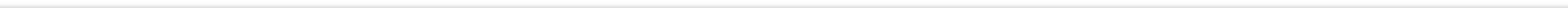 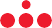 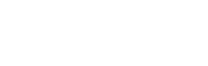 Facultad de Ciencias Jurídicas y Sociales
TEMA I. LA EDUCACIÓN FÍSICA EN LA NORMATIVA
1. CAMPUS DE MÓSTOLES
La Educación Física en el RD 157/2022
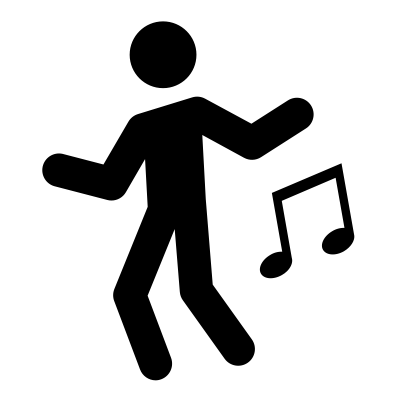 MANIFESTACIONES DE LA CULTURA MOTRIZ
•	Juegos cantados, la
expresión corporal, las danzas,
el juego dramá7co y el mimo.
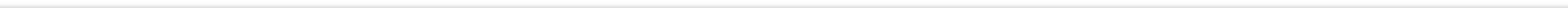 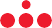 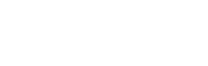 Facultad de Ciencias Jurídicas y Sociales
TEMA I. LA EDUCACIÓN FÍSICA EN LA NORMATIVA
1. CAMPUS DE MÓSTOLES
La Educación Física en el RD 157/2022
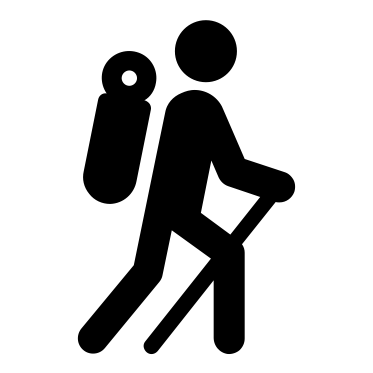 INTERACCIÓN EFICIENTE Y SOSTENIBLE CON EL ENTORNO
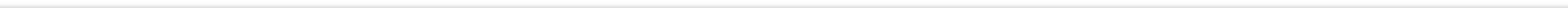 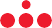 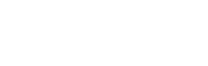 Facultad de Ciencias Jurídicas y Sociales
TEMA I. LA EDUCACIÓN FÍSICA EN LA NORMATIVA
1. CAMPUS DE MÓSTOLES
Subtítulo 1
Ley Orgánica 3/2020, de 29 de diciembre,  por la que se modifica la Ley Orgánica  2/2006, de 3 de mayo, de Educación  (LOMLOE)
Real Decreto 157/2022, de 1 de marzo, por  el que se establecen la ordenación y las  enseñanzas mínimas de la Educación  Primaria.

DECRETO 61/2022, de 13 de julio, del Consejo  de Gobierno, por el que se establece para la  Comunidad de Madrid la ordenación y el  currículo de la etapa de Educación Primaria.
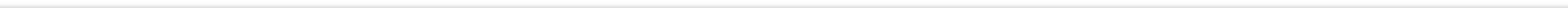 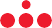 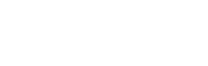 Facultad de Ciencias Jurídicas y Sociales
TEMA I. LA EDUCACIÓN FÍSICA EN LA NORMATIVA
1. CAMPUS DE MÓSTOLES
La Educación Física en el Decreto 61/2022
Artículo 5. Objetivos de la etapa:

k) Valorar la higiene y la salud, aceptar el propio cuerpo y el de los otros,  respetar las diferencias y utilizar la educación física, el deporte y la  alimentación como medios para favorecer el desarrollo personal y social.

Artículo 7. Áreas:

1. El alumnado de Educación Primaria cursará las siguientes áreas en  todos los cursos de la etapa:
d) Educación Física.
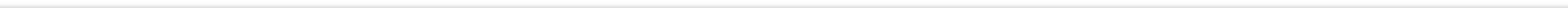 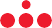 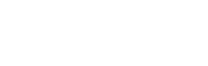 Facultad de Ciencias Jurídicas y Sociales
TEMA I. LA EDUCACIÓN FÍSICA EN LA NORMATIVA
1. CAMPUS DE MÓSTOLES
La Educación Física en el Decreto 61/2022
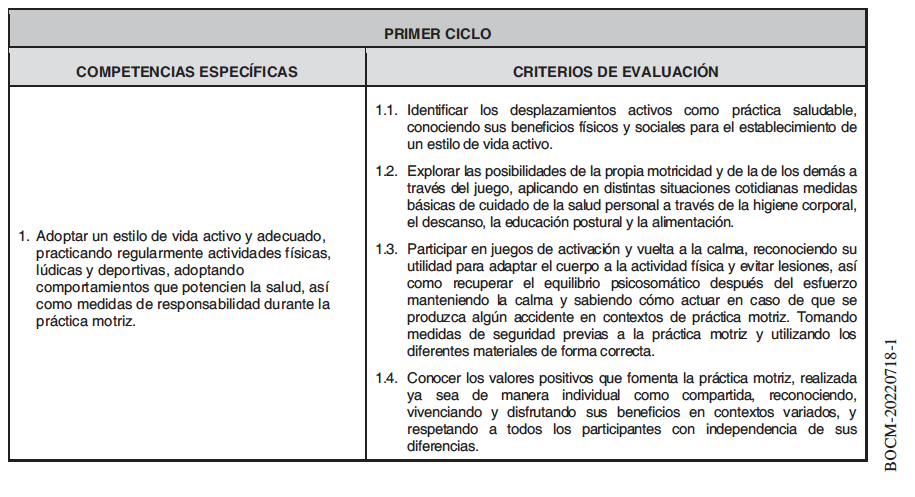 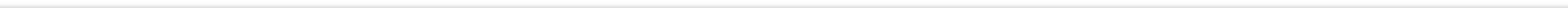 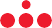 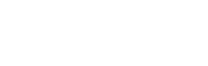 Facultad de Ciencias Jurídicas y Sociales
TEMA I. LA EDUCACIÓN FÍSICA EN LA NORMATIVA
1. CAMPUS DE MÓSTOLES
La Educación Física en el Decreto 61/2022
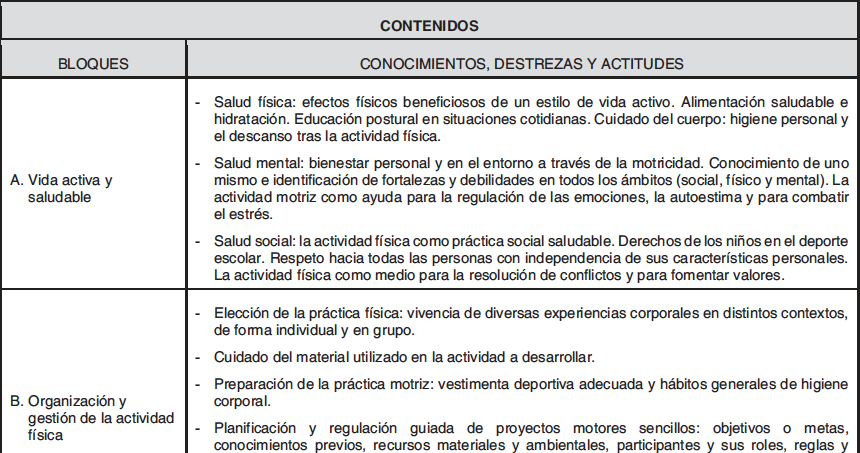 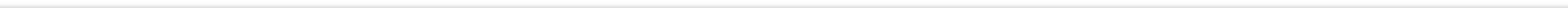 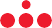 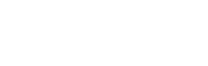 Facultad de Ciencias Jurídicas y Sociales
TEMA I. LA EDUCACIÓN FÍSICA EN LA NORMATIVA
1. CAMPUS DE MÓSTOLES
BIBLIOGRAFÍA:

Decreto 61/2022, de 13 de julio, del Consejo de Gobierno, por el que se  establece para la Comunidad de Madrid la ordenación y el  currículo de la etapa de Educación Primaria.
Ley Orgánica 3/2020, de 29 de diciembre, por la que se modifica la Ley  Orgánica 2/2006, de 3 de mayo, de Educación (LOMLOE).
Real Decreto 157/2022, de 1 de marzo, por el que se establecen la  ordenación y las enseñanzas mínimas de la Educación Primaria.
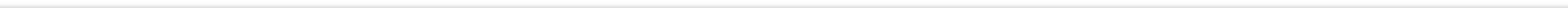 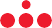 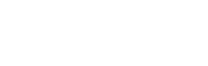 Facultad de Ciencias Jurídicas y Sociales
TEMA I. LA EDUCACIÓN FÍSICA EN LA NORMATIVA
1. CAMPUS DE MÓSTOLES
TAREA RECOMENDADA
Revisar la documentación y la normativa recomendada
Se busca en internet el PDF y se descarga:
LOMLOE 3/2020
Real Decreto 157/2022
Decreto 61/2022

Se recomienda del Decreto 61/2022 imprimir/ recortar con ilovepdf las  páginas que detallan la Educación Física. Para ello se da a la lupa  (”buscar”) y se busca en el documento todo lo que se refiere a  Educación Física.
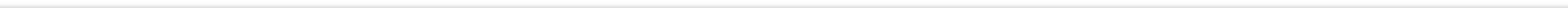 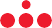 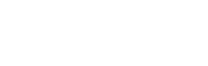 Facultad de Ciencias Jurídicas y Sociales
MUCHAS GRACIAS
BEATRIZ POLO RECUERO
beatriz.polo.recuero@urjc.es
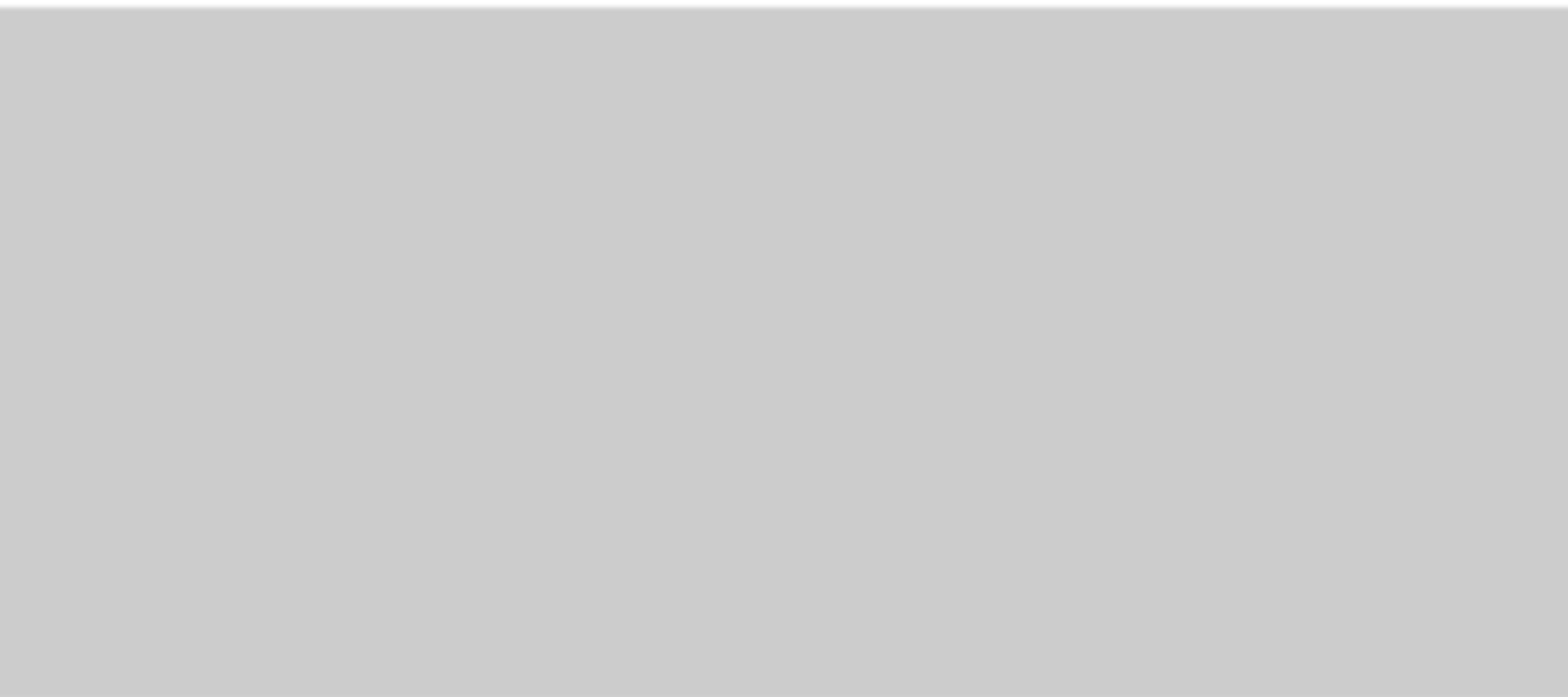 ©2023 Beatriz Polo Recuero.
Algunos derechos reservados
Este documento se distribuye bajo la licencia
“Atribución-CompartirIgual 4.0 Internacional” de Creative Commons,  disponible en https://creativecommons.org/licenses/by-sa/4.0/deed.es
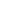 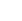 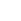 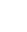 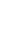 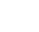 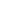 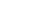 Facultad de Ciencias Jurídicas y Sociales
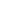 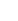 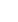 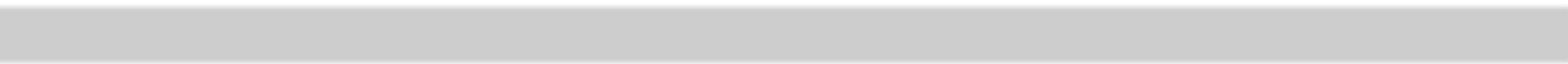 DIDÁCTICA DE LA  EDUCACIÓN FÍSICA
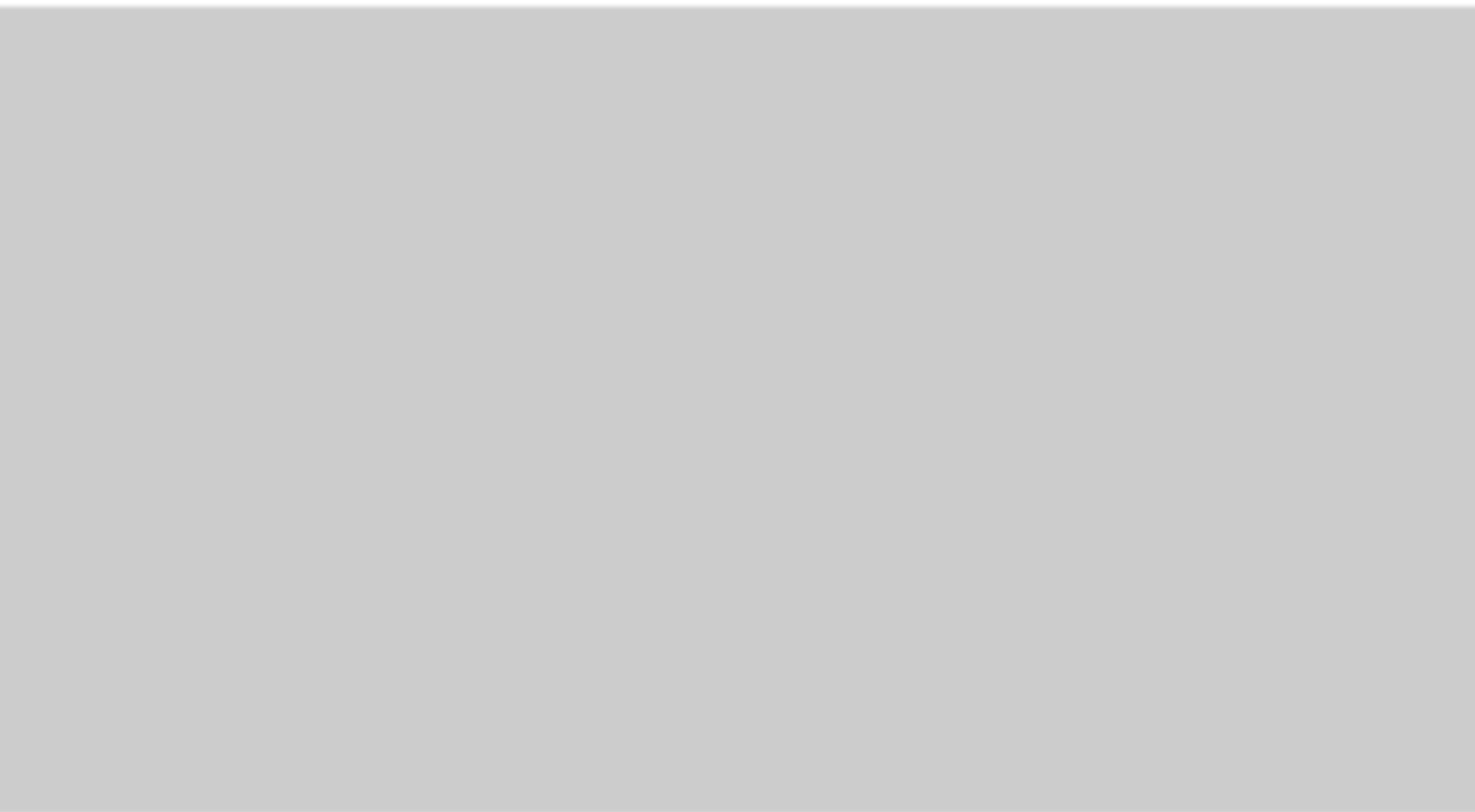 TEMA II.
OBJETIVOS, CONTENIDOS Y  COMPETENCIAS
BEATRIZ POLO RECUERO
beatriz.polo.recuero@urjc.es
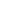 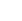 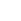 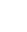 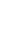 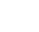 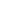 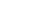 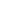 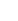 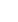 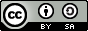 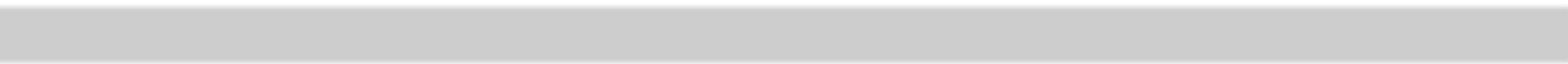 TEMA I. LA EDUCACIÓN FÍSICA EN LA NORMATIVA
1. CAMPUS DE MÓSTOLES
Subtítulo 1
Ley Orgánica 3/2020, de 29 de diciembre,  por la que se modifica la Ley Orgánica  2/2006, de 3 de mayo, de Educación  (LOMLOE)
Real Decreto 157/2022, de 1 de marzo, por  el que se establecen la ordenación y las  enseñanzas mínimas de la Educación  Primaria.

DECRETO 61/2022, de 13 de julio, del Consejo  de Gobierno, por el que se establece para la  Comunidad de Madrid la ordenación y el  currículo de la etapa de Educación Primaria.
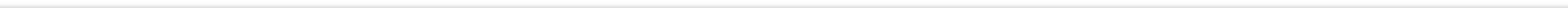 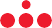 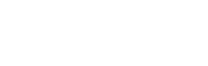 Facultad de Ciencias Jurídicas y Sociales
TEMA II. OBJETIVOS, CONTENIDOS Y COMPETENCIAS
1. CAMPUS DE MÓSTOLES
A) COMPETENCIAS
D. 61/2022 Artículo 6. Competencias clave y perfil de salida
1. Las competencias clave, de acuerdo con el Real Decreto 157/2022, de 1 de marzo,  a efectos de este Decreto, son las siguientes:
COMPETENCIAS CLAVE EN EL SISTEMA EDUCATIVO ESPAÑOL
a) Competencia en comunicación lingüística
b) Competencia plurilingüe
c) Competencia matemática y competencias en ciencia, tecnología e ingeniería
d) Competencia digital
e) Competencia personal, social y de aprender a aprender
f) Competencia ciudadana
Competencia emprendedora
Competencia en conciencia y expresión culturales
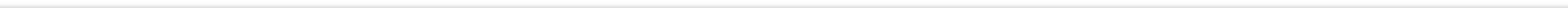 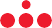 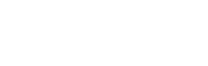 Facultad de Ciencias Jurídicas y Sociales
TEMA II. OBJETIVOS, CONTENIDOS Y COMPETENCIAS
1. CAMPUS DE MÓSTOLES
A) COMPETENCIAS
Competencia en  comunicación lingüística.
Competencia plurilingüe.  Utilizar la lengua, expresar  ideas e interactuar con otras  personas de manera oral o  escrita.
Esta interacción puede ser en  diferentes lenguas.
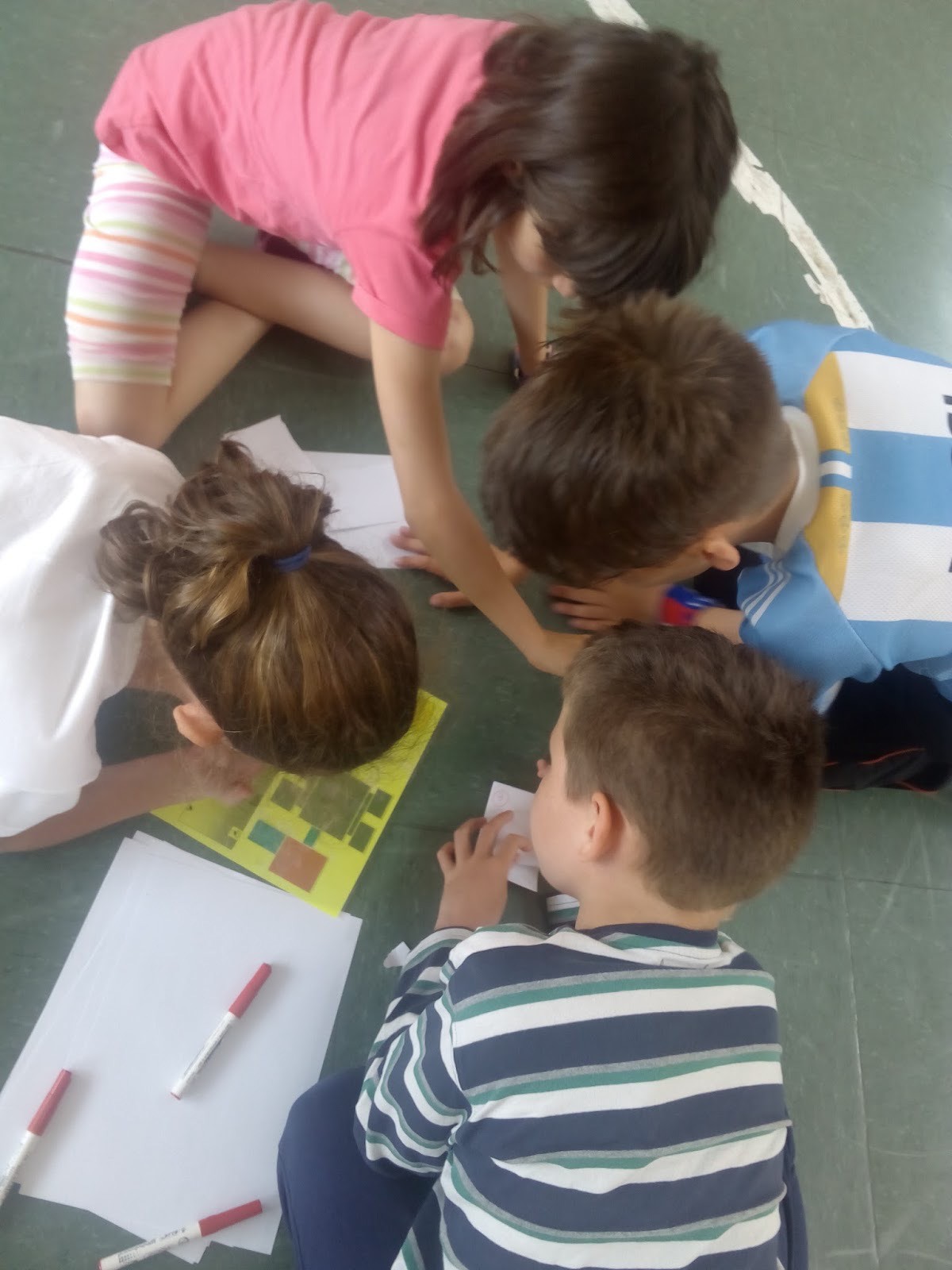 ¿En  Educación  Física?
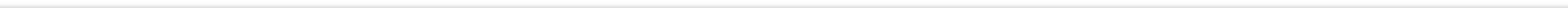 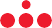 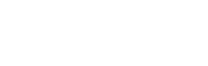 Facultad de Ciencias Jurídicas y Sociales
TEMA II. OBJETIVOS, CONTENIDOS Y COMPETENCIAS
1. CAMPUS DE MÓSTOLES
A) COMPETENCIAS
c) Competencia matemática  y competencias en ciencia,  tecnología e ingeniería.
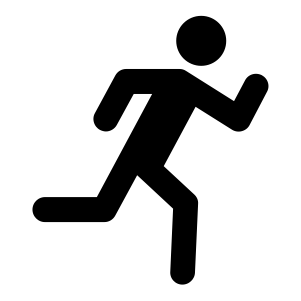 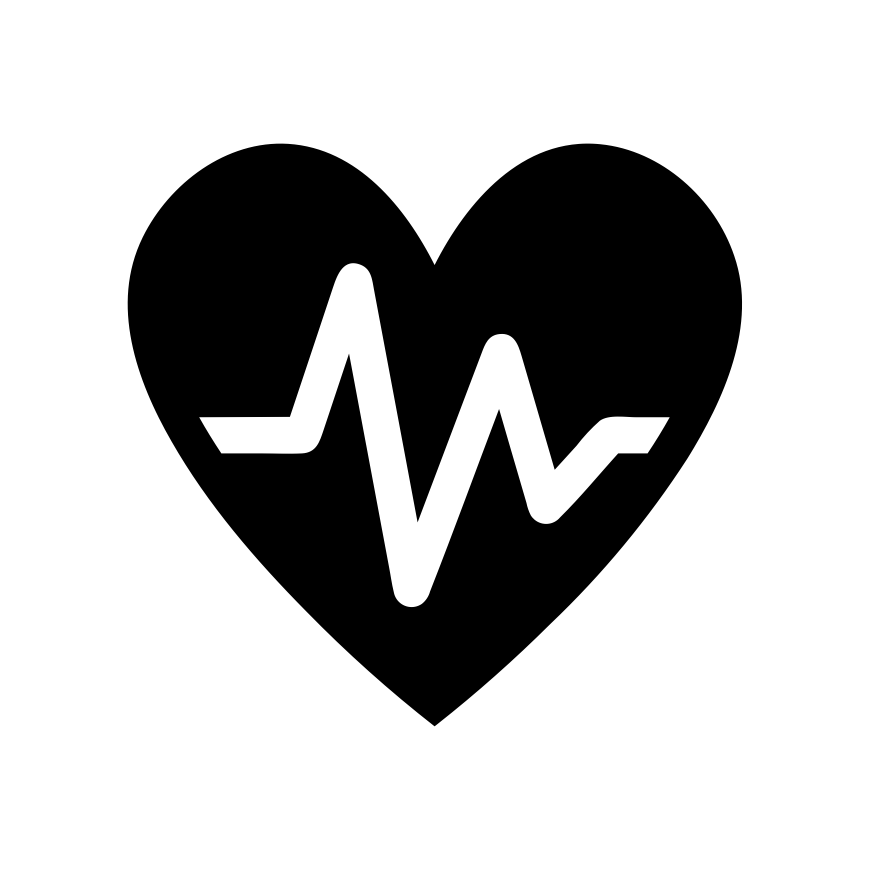 Aplicar el razonamiento  matemático para resolver  cuestiones.
Utilizar los conocimientos y  metodología científicos
¿En  Educación  Física?
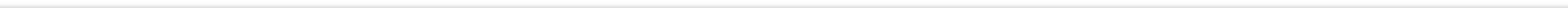 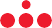 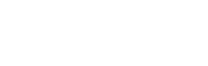 Facultad de Ciencias Jurídicas y Sociales
TEMA II. OBJETIVOS, CONTENIDOS Y COMPETENCIAS
1. CAMPUS DE MÓSTOLES
A) COMPETENCIAS
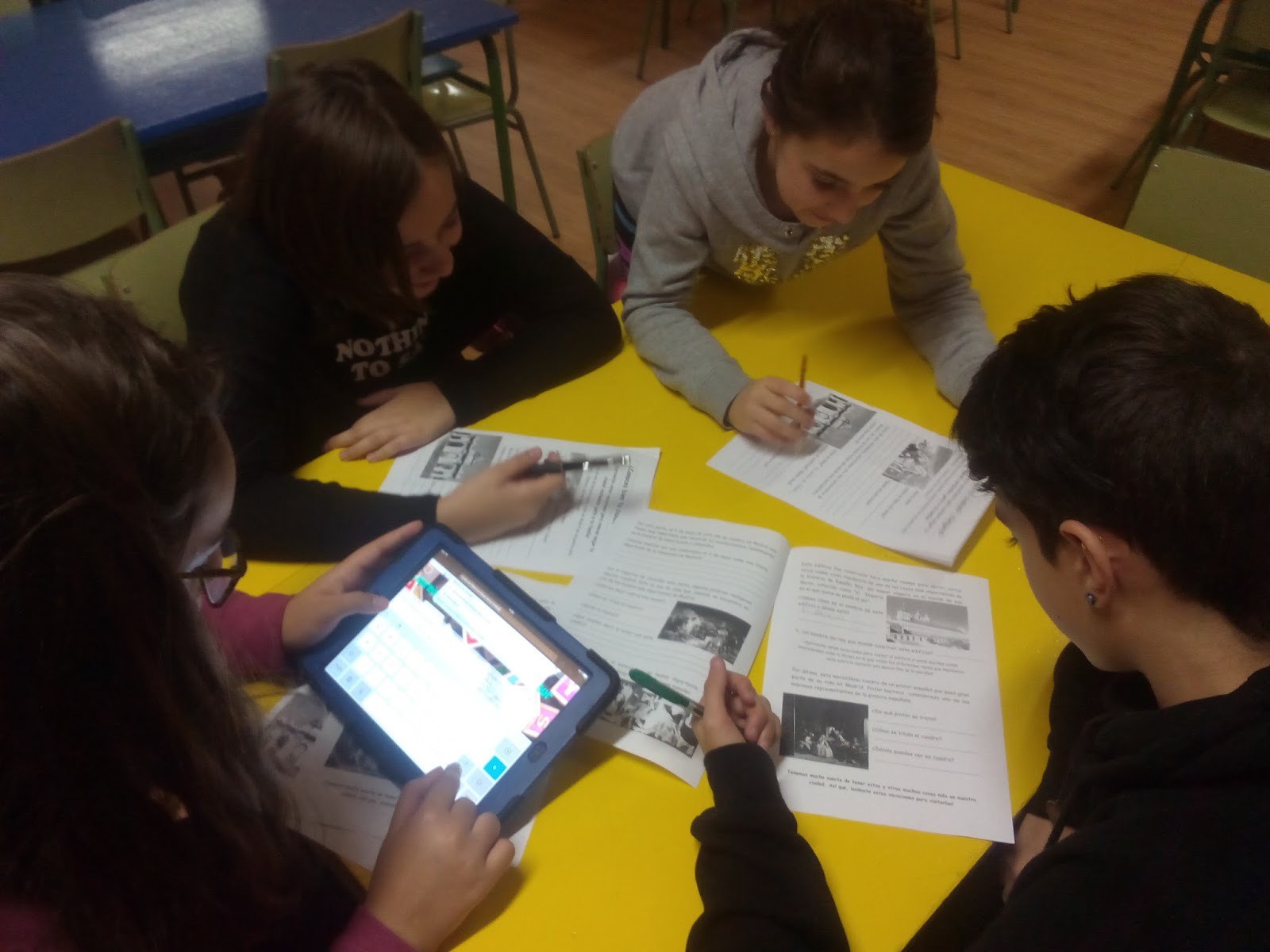 d) Competencia digital  Utilizar de forma segura y  crítica las TIC para
obtener, analizar, producir e  intercambiar información
¿En  Educación  Física?
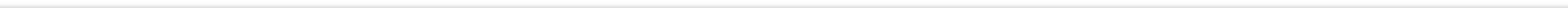 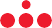 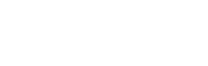 Facultad de Ciencias Jurídicas y Sociales
TEMA II. OBJETIVOS, CONTENIDOS Y COMPETENCIAS
1. CAMPUS DE MÓSTOLES
A) COMPETENCIAS
e) Competencia personal, social y  de aprender a aprender
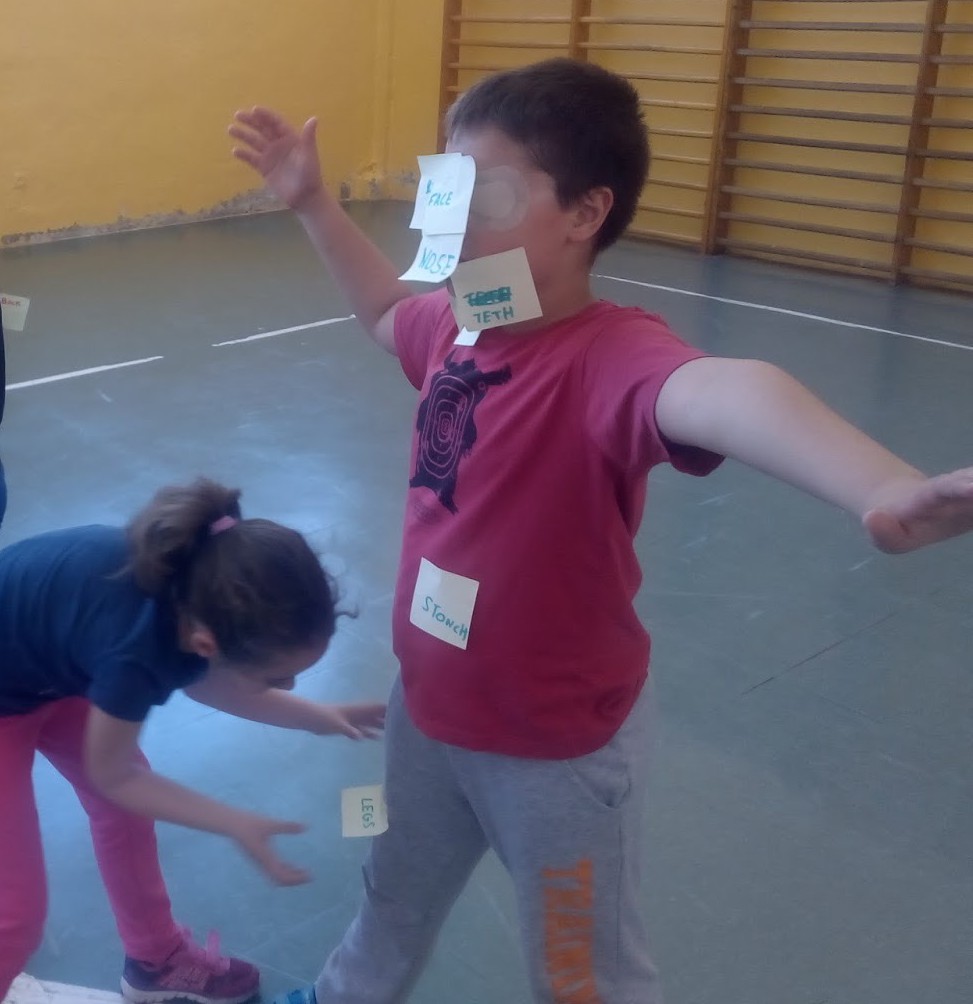 Relacionarse con las personas  de manera adecuada.
Desarrollar la capacidad para  iniciar el aprendizaje y persistir
Organizar las tareas y tiempo, y  trabajar de manera individual o  colaborativa para conseguir un  objetivo.
¿En  Educación  Física?
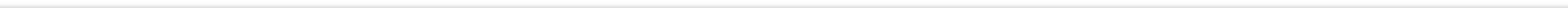 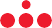 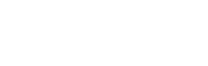 Facultad de Ciencias Jurídicas y Sociales
TEMA II. OBJETIVOS, CONTENIDOS Y COMPETENCIAS
1. CAMPUS DE MÓSTOLES
A) COMPETENCIAS
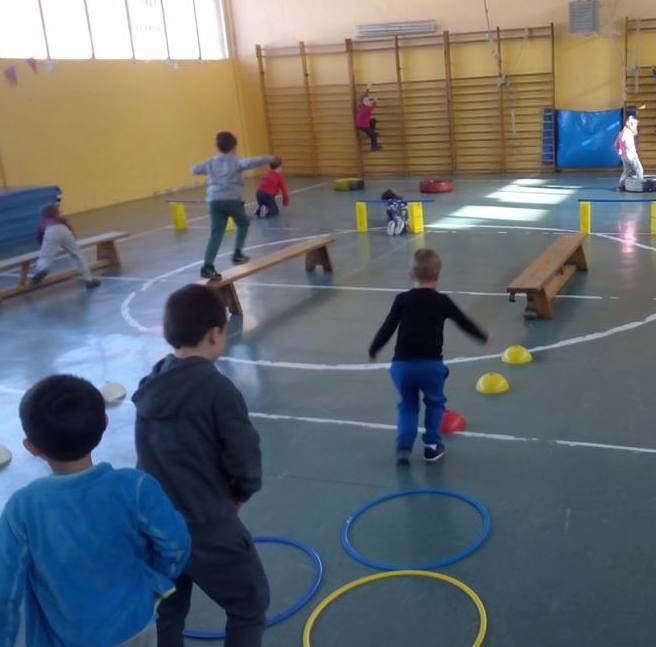 f) Competencia ciudadana.
Habilidades que hacen posible  que el ciudadano actúe de  manera constructiva en la  sociedad democrática.
¿En  Educación  Física?
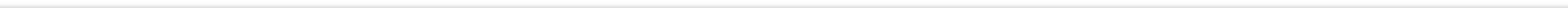 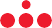 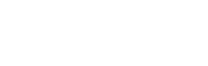 Facultad de Ciencias Jurídicas y Sociales
TEMA II. OBJETIVOS, CONTENIDOS Y COMPETENCIAS
1. CAMPUS DE MÓSTOLES
A) COMPETENCIAS
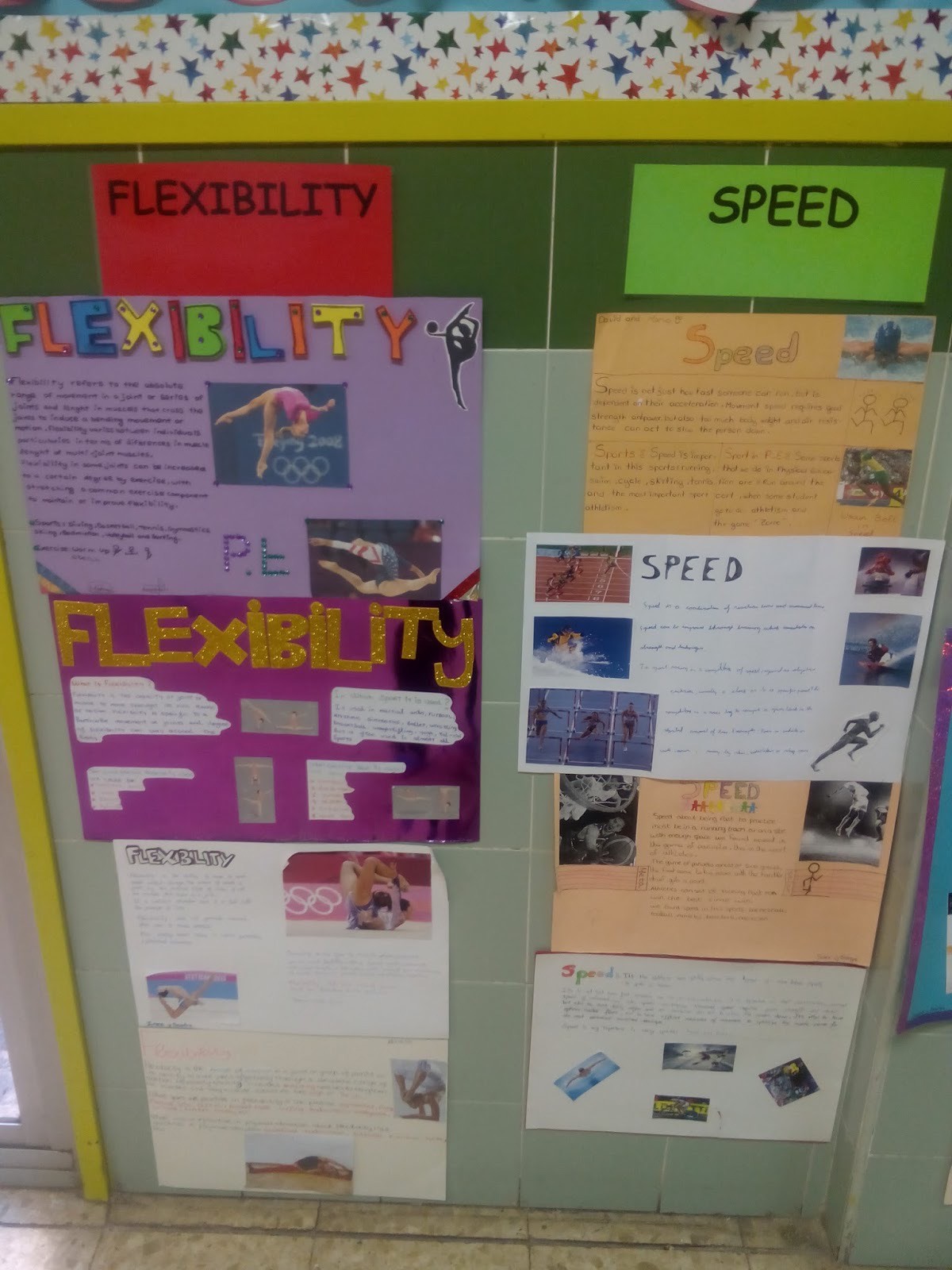 q) Competencia emprendedora
Aplicar las habilidades  necesarias para convertir las  ideas en actos o las  capacidades para asumir  riesgos y planificar y gestionar  proyectos..
¿En  Educación  Física?
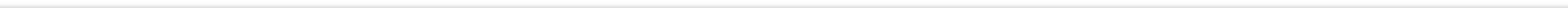 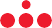 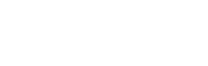 Facultad de Ciencias Jurídicas y Sociales
TEMA II. OBJETIVOS, CONTENIDOS Y COMPETENCIAS
1. CAMPUS DE MÓSTOLES
A) COMPETENCIAS
Competencia en conciencia y  expresión culturales  Capacidad para apreciar la  importancia de la expresión a  través de la música, las artes  plásticas y escénicas o la  literatura.
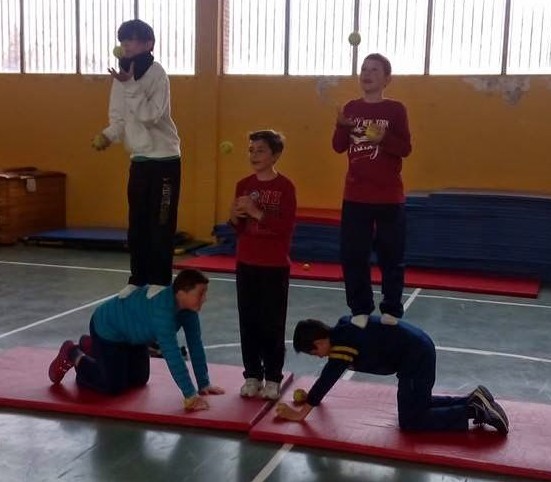 ¿En  Educación  Física?
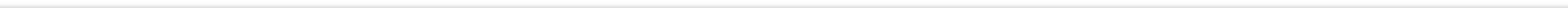 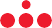 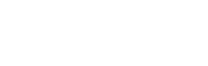 Facultad de Ciencias Jurídicas y Sociales
TEMA II. OBJETIVOS, CONTENIDOS Y COMPETENCIAS
1. CAMPUS DE MÓSTOLES
A) COMPETENCIAS
D. 61/2022. Educación Física. La estructura del área se asienta sobre cinco  competencias específicas. A cada competencia se asocian, para cada ciclo,  criterios de evaluación que permitirán su valoración. Se completa el currículo con  los contenidos relacionados.

Adoptar un estilo de vida activo y adecuado, practicando regularmente  actividades físicas, lúdicas y deportivas…
Adaptar los elementos propios del esquema corporal, las capacidades físicas,  perceptivomotrices y coordinativas, así como las habilidades y destrezas
motrices.. para dar respuesta a las demandas de proyectos motores…
Desarrollar procesos de regulación e interacción en el marco de la práctica  motriz, haciendo uso de habilidades sociales y actitudes de respeto…
Reconocer y practicar diferentes manifestaciones lúdicas, físico-deportivas y  artístico-expresivas propias de la cultura motriz…
Valorar diferentes medios naturales y urbanos como contextos de práctica
motriz…
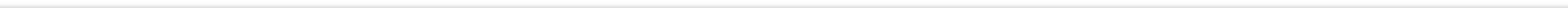 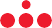 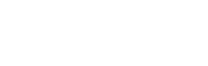 Facultad de Ciencias Jurídicas y Sociales
TEMA II. OBJETIVOS, CONTENIDOS Y COMPETENCIAS
1. CAMPUS DE MÓSTOLES
B) OBJETIVOS
D. 61/2022 Artículo 11. Currículo.
1. El conjunto de objetivos, competencias, contenidos enunciados en forma de saberes básicos, métodos  pedagógicos y criterios de evaluación de la Educación Primaria constituye el currículo de esta etapa.

Objetivos de la etapa
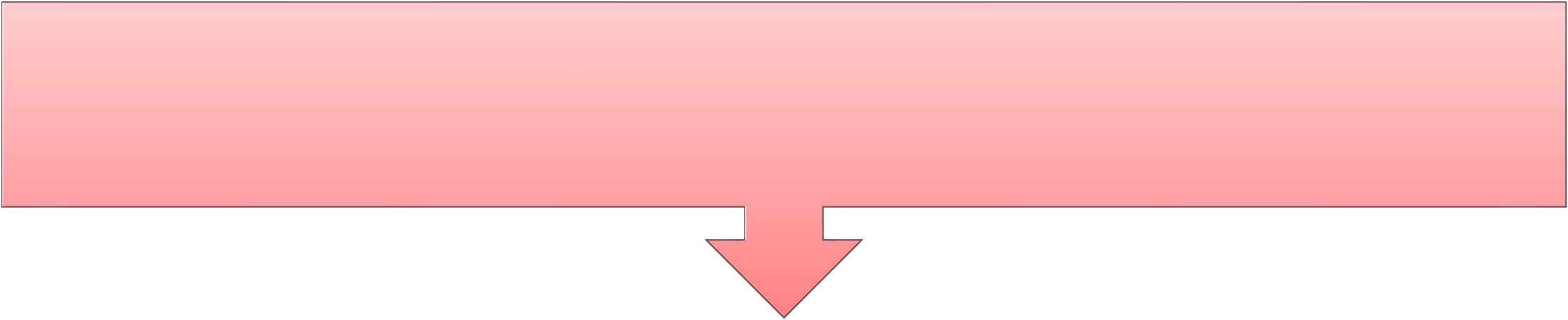 D. 89/2014 k) Valorar la higiene y la salud, aceptar el propio cuerpo y el de los otros,  respetar las diferencias y utilizar la educación física, el deporte y la alimentación como
medios para favorecer el desarrollo personal y social.
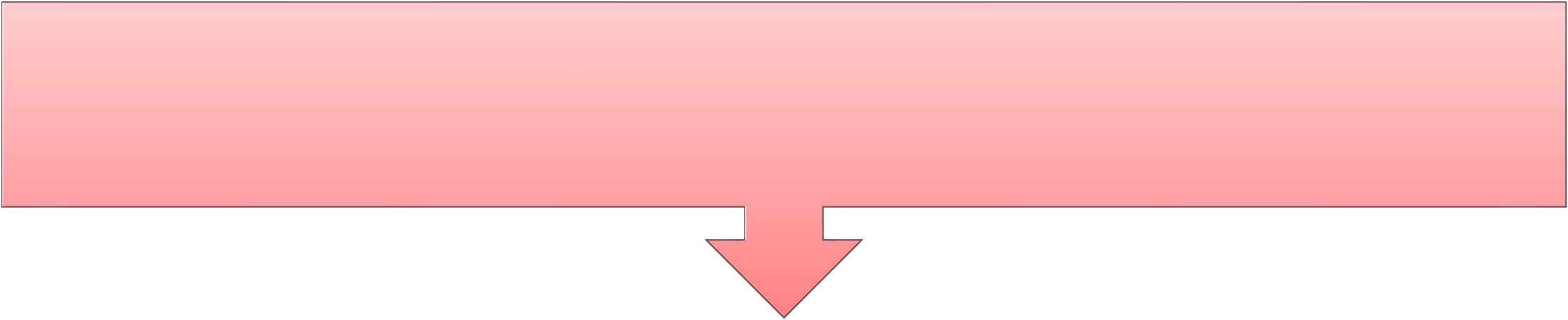 Objetivos de área
No definidos en la legislación vigente (D. 61/2022)
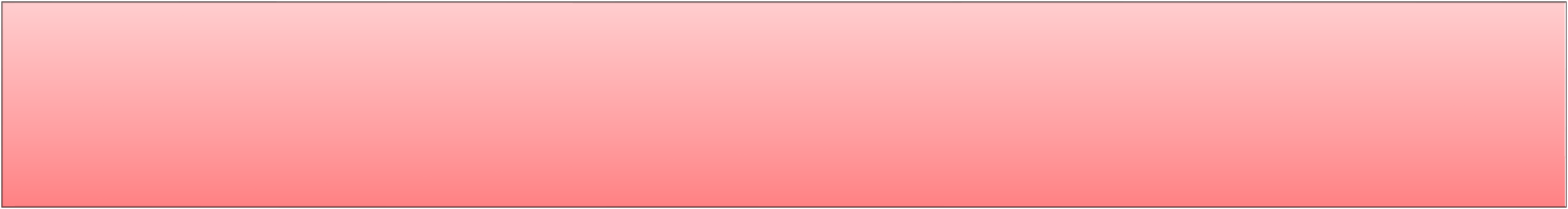 Objetivos generales
Programación didáctica	Unidad didáctica	Sesión
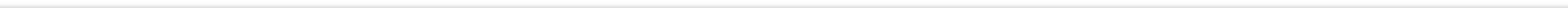 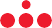 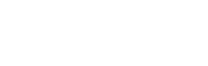 Facultad de Ciencias Jurídicas y Sociales
TEMA II. OBJETIVOS, CONTENIDOS Y COMPETENCIAS
1. CAMPUS DE MÓSTOLES
B) OBJETIVOS
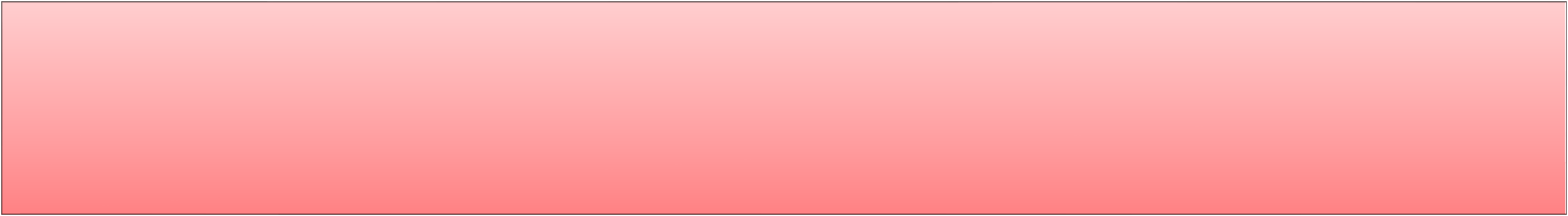 Objetivos generales
Programación didáctica	Unidad didáctica	Sesión
Adaptar los  desplazamientos a  diferentes entornos
Conocer los  diferentes tipos de  desplazamientos
Resolver situaciones  motrices
Consideran las 3 dimensiones (conocimientos, destrezas y  actitudes) aunque ya NO se separan ni especifican  formalmente.
Deben estar formulados en INFINITIVO
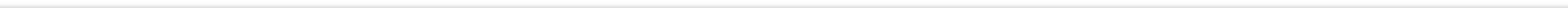 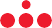 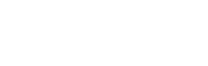 Facultad de Ciencias Jurídicas y Sociales
TEMA II. OBJETIVOS, CONTENIDOS Y COMPETENCIAS
1. CAMPUS DE MÓSTOLES
B) OBJETIVOS
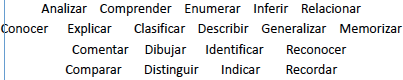 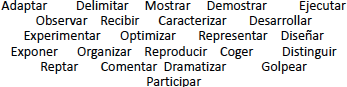 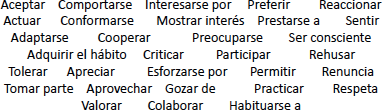 Facultad de Ciencias Jurídicas y Sociales
TEMA II. OBJETIVOS, CONTENIDOS Y COMPETENCIAS
1. CAMPUS DE MÓSTOLES
B) OBJETIVOS
Ejemplos de objetivos generales:

Conocer bailes y danzas sencillas
Desarrollar actitudes de tolerancia y respeto
Reproducir habilidades técnicas básicas de ataque
Mejorar el nivel de las capacidades físicas
Colaborar en juegos y actividades
Analizar los principios de juego de ataque y defensa
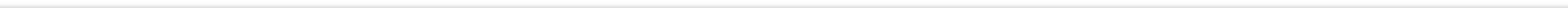 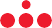 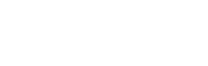 Facultad de Ciencias Jurídicas y Sociales
TEMA II. OBJETIVOS, CONTENIDOS Y COMPETENCIAS
1. CAMPUS DE MÓSTOLES
B) OBJETIVOS
Crear
Evaluar  Analizar  Aplicar  Comprender  Memorizar
Adaptado de la taxonomía de los objetivos de la educación (Bloom, 1977)
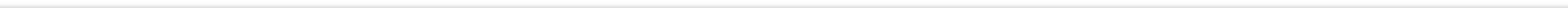 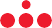 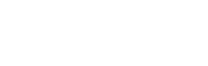 Facultad de Ciencias Jurídicas y Sociales
TEMA II. OBJETIVOS, CONTENIDOS Y COMPETENCIAS
1. CAMPUS DE MÓSTOLES
C) CONTENIDOS
D. 61/2022 Artículo 4. Elementos curriculares

A efectos de este Decreto se entiende por:

Contenidos: conocimientos, destrezas y actitudes cuyo aprendizaje por  parte del alumnado se hace necesario para la adquisición de las  competencias específicas de cada área.
Contenidos transversales: conocimientos, destrezas y actitudes que,  de manera transversal, se deben incorporar al proceso de enseñanza y  aprendizaje en todas las áreas.
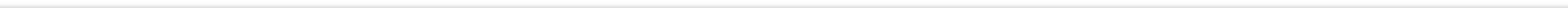 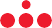 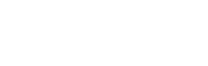 Facultad de Ciencias Jurídicas y Sociales
TEMA II. OBJETIVOS, CONTENIDOS Y COMPETENCIAS
1. CAMPUS DE MÓSTOLES
C) CONTENIDOS
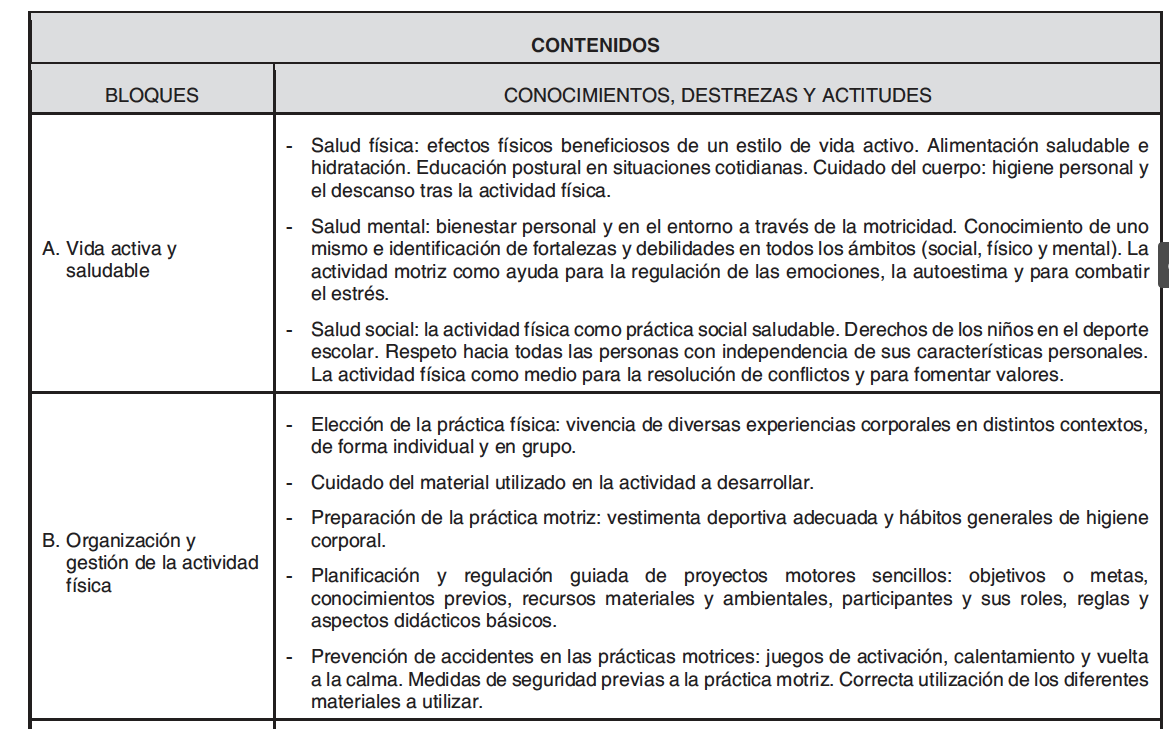 Decreto 61/2022. Revisar páginas 46-56 del PDF oficial BOCM
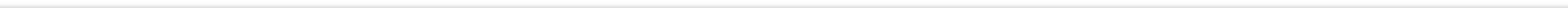 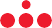 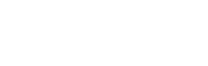 Facultad de Ciencias Jurídicas y Sociales
TEMA II. OBJETIVOS, CONTENIDOS Y COMPETENCIAS
1. CAMPUS DE MÓSTOLES
C) CONTENIDOS
Conocimiento de uno mismo  e identificación de fortalezas  y debilidades
Consideran las 3  dimensiones  (conocimientos,  destrezas y  actitudes) aunque ya  NO se separan ni  especifican  formalmente
CONOCIMIENTOS
CONTENIDOS
Cuidado del  cuerpo, higiene
Respeto hacia todas las
personas
DESTREZAS
ACTITUDES
personal
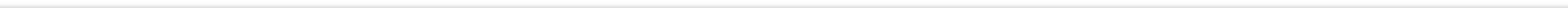 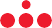 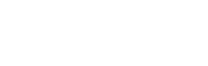 Facultad de Ciencias Jurídicas y Sociales
TEMA II. OBJETIVOS, CONTENIDOS Y COMPETENCIAS
1. CAMPUS DE MÓSTOLES
C) CONTENIDOS
BLOQUES DE CONTENIDOS DEL D. 61/2022

Vida activa y saludable

Organización y gestión de la actividad física

Resolución de problemas en situaciones motrices

Regulación emocional e interacción social en situaciones  motrices

Manifestaciones de la cultura motriz

Interacción eficiente y cuidadosa con el entorno
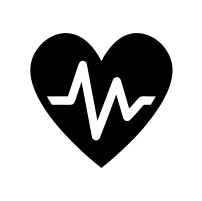 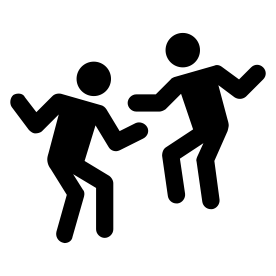 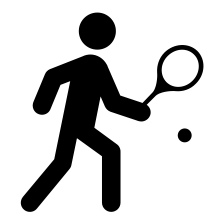 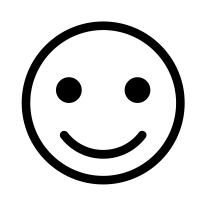 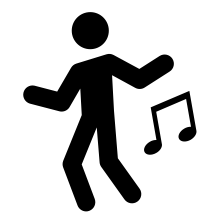 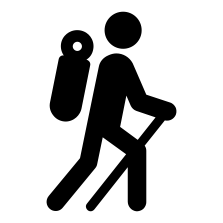 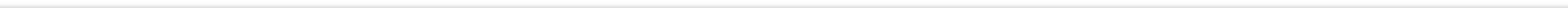 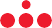 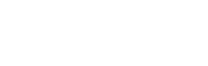 Facultad de Ciencias Jurídicas y Sociales
TEMA II. OBJETIVOS, CONTENIDOS Y COMPETENCIAS
1. CAMPUS DE MÓSTOLES
BIBLIOGRAFÍA:

Decreto 61/2022, de 13 de julio, del Consejo de Gobierno, por el que se  establece para la Comunidad de Madrid la ordenación y el  currículo de la etapa de Educación Primaria.
Ley Orgánica 3/2020, de 29 de diciembre, por la que se modifica la Ley  Orgánica 2/2006, de 3 de mayo, de Educación (LOMLOE).
Real Decreto 157/2022, de 1 de marzo, por el que se establecen la  ordenación y las enseñanzas mínimas de la Educación Primaria.
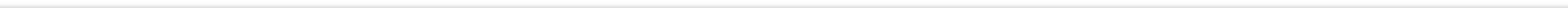 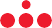 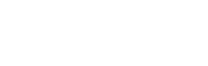 Facultad de Ciencias Jurídicas y Sociales
TEMA II. OBJETIVOS, CONTENIDOS Y COMPETENCIAS
1. CAMPUS DE MÓSTOLES
TAREA GRUPAL OBLIGATORIA
Objetivos, contenidos y competencias
En aula virtual se encuentra la Tarea 1. Objetivos, contenidos y  competencias (10%)

-	Descargar la Tarea
Realizar la Tarea de forma grupal
Subir la Tarea cada uno de los miembros del grupo al Aula Virtual
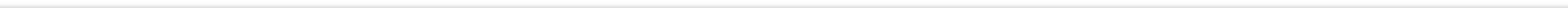 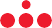 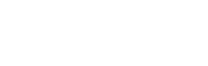 Facultad de Ciencias Jurídicas y Sociales
MUCHAS GRACIAS
BEATRIZ POLO RECUERO
beatriz.polo.recuero@urjc.es
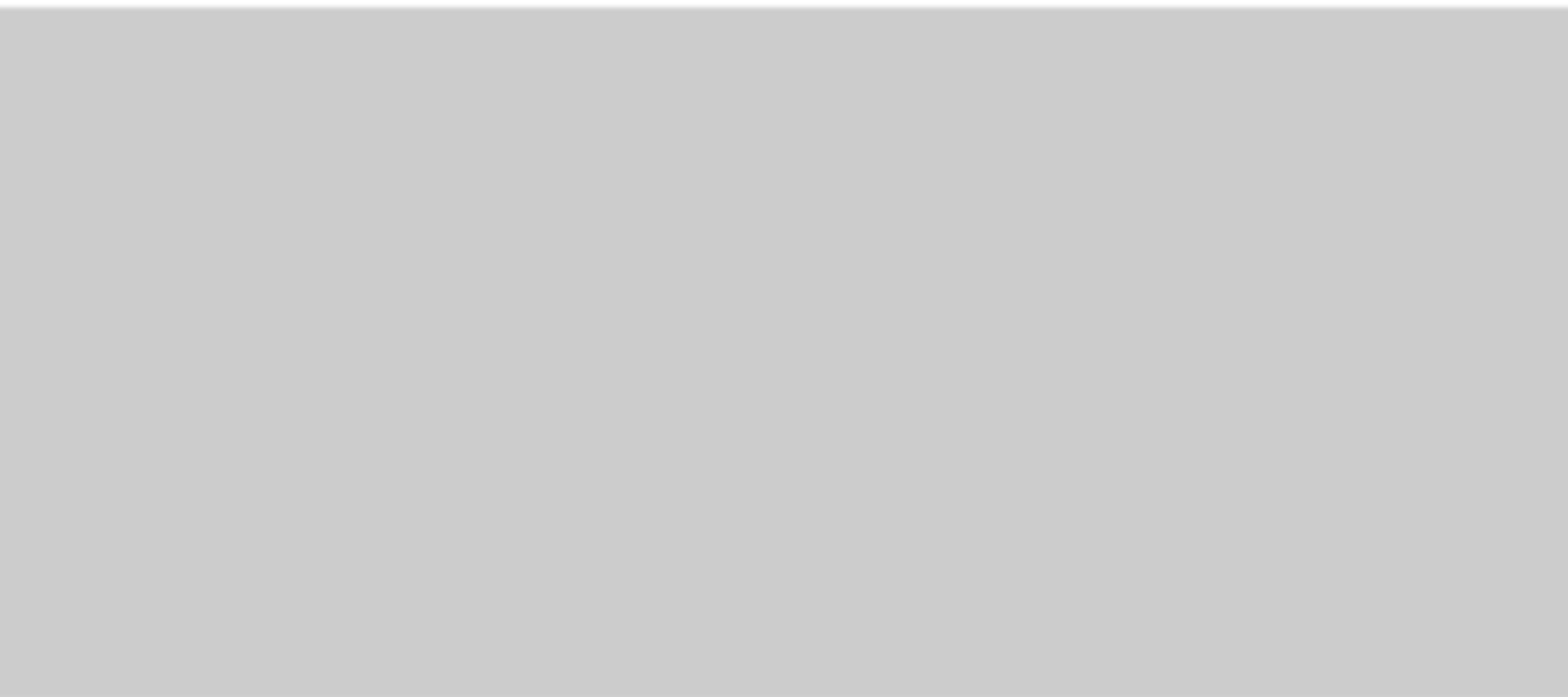 ©2023 Beatriz Polo Recuero.
Algunos derechos reservados
Este documento se distribuye bajo la licencia
“Atribución-CompartirIgual 4.0 Internacional” de Creative Commons,  disponible en https://creativecommons.org/licenses/by-sa/4.0/deed.es
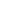 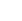 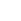 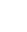 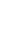 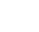 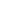 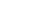 Facultad de Ciencias Jurídicas y Sociales
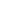 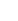 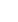 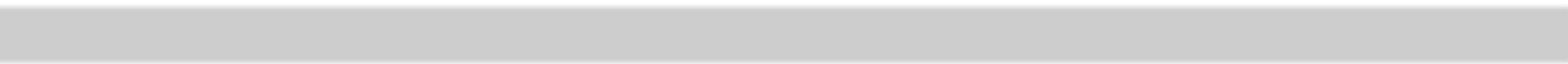 DIDÁCTICA DE LA  EDUCACIÓN FÍSICA
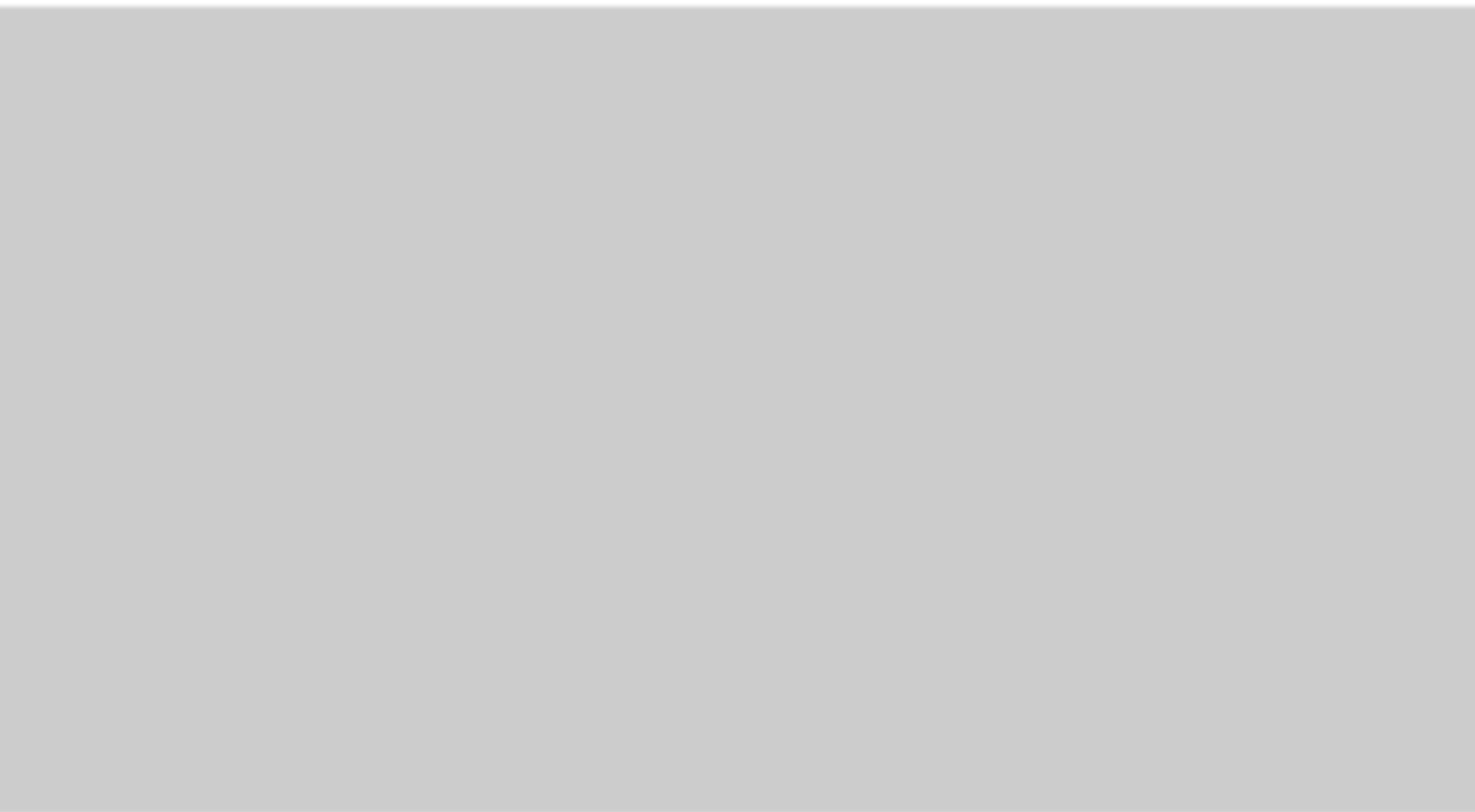 TEMA III.
METODOLOGÍA Y RECURSOS
BEATRIZ POLO RECUERO
beatriz.polo.recuero@urjc.es
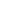 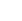 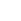 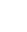 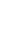 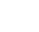 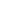 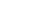 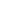 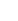 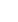 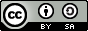 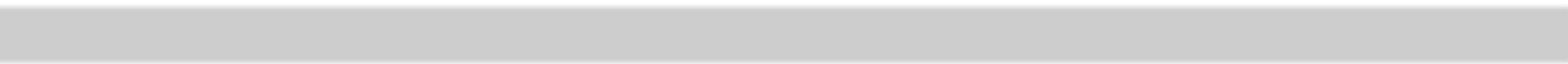 TEMA III. METODOLOGÍA Y RECURSOS
1. CAMPUS DE MÓSTOLES
METODOLOGÍA
PRINCIPIOS PSICOPEDAGÓGICOS y METODOLÓGICOS
Enfoque constructivista de enseñanza-aprendizaje implicando que las actuaciones del  profesorado vayan encaminadas a procurar que sea el propio alumno quien construya sus  propios aprendizajes (Del Valle y García, 2007) sobre una serie de principios pedagógicos  básicos:
Partir del nivel de conocimientos y del desarrollo de los alumnos/as.
Asegurar la construcción de aprendizajes significativos y funcionales propios.
Facilitar que el alumno desarrolle una intensa actividad siendo sujeto activo en su  aprendizaje.
Impulsar relaciones entre iguales.
Transferencia entre contenidos.
Utilizar el recurso del juego como elemento motivador del aprendizaje.
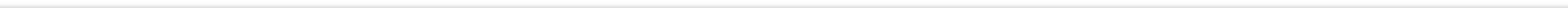 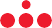 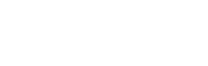 Facultad de Ciencias Jurídicas y Sociales
TEMA III. METODOLOGÍA Y RECURSOS
1. CAMPUS DE MÓSTOLES
METODOLOGÍA
DECRETO 61/2022

Artículo 4. Elementos curriculares

c) Métodos pedagógicos: conjunto de acciones y técnicas didácticas que  el profesorado coordina con el objetivo de guiar a su alumnado hacia la  consecución de las competencias específicas de cada área y, en definitiva,  acercarlo al perfil de salida de la Educación Primaria.
De acuerdo a Fernández-Río et al. (2016) los modelos pedagógicos son:
Básicos: Aprendizaje Cooperativo, Educación Deportiva, Comprensivo de
Iniciación Deportiva (TGfU) y Responsabilidad Personal y Social
Emergentes: Educación Aventura, Alfabetización Motora, Estilo Actitudinal,  Modelo Ludotécnico, Autoconstrucción de materiales y Educación para la salud.
También se destacan los modelos de aplicación Híbridos.
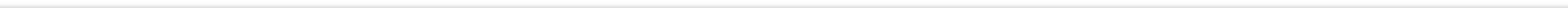 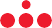 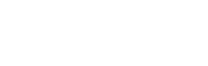 Facultad de Ciencias Jurídicas y Sociales
TEMA III. METODOLOGÍA Y RECURSOS
1. CAMPUS DE MÓSTOLES
METODOLOGÍA
ESTILOS DE ENSEÑANZA
Forma peculiar que tiene cada profesor de elaborar el programa, aplicar el método,  organizar la clase y relacionarse con los alumnos, es decir, el modo de llevar la clase. Los  estilos de enseñanza a utilizar (Sicilia Camacho y Delgado Noguera, 2002):
Instrucción directa
Asignación de tareas.
Resolución de problemas.
Descubrimiento guiado.
Producción divergente.
Enseñanza recíproca.
Microenseñanza.
Grupos de nivel
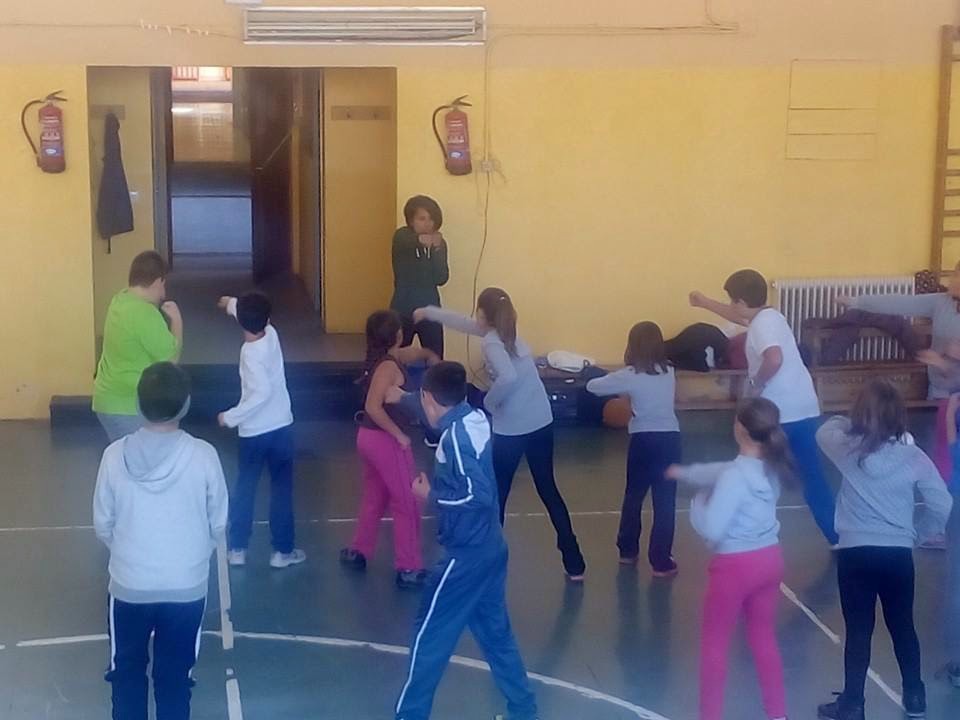 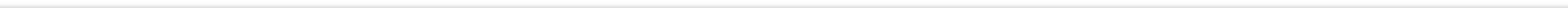 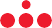 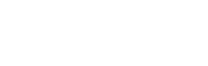 Facultad de Ciencias Jurídicas y Sociales
TEMA III. METODOLOGÍA Y RECURSOS
1. CAMPUS DE MÓSTOLES
METODOLOGÍA
ACTIVIDADES

Medios a partir de los cuales se trabajan los diferentes contenidos de enseñanza  y permiten la consecución de los objetivos didácticos propuestos (Sánchez  Bañuelos, 2003).
Actividades de iniciación – motivación:
Actividades de desarrollo.
Actividades de consolidación.
Actividades de apoyo o refuerzo.
Actividades de ampliación.
Actividades de evaluación.
Actividades de recuperación.
Actividades complementarias y extraescolares
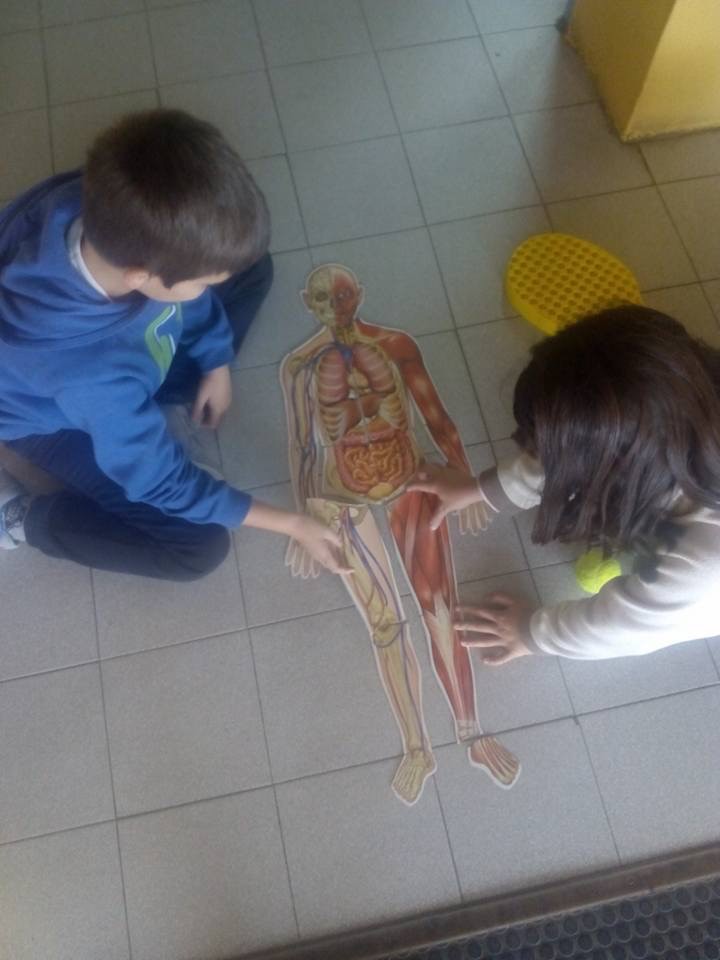 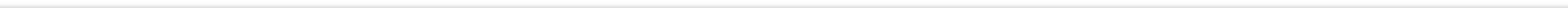 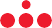 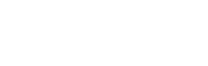 Facultad de Ciencias Jurídicas y Sociales
TEMA III. METODOLOGÍA Y RECURSOS
1. CAMPUS DE MÓSTOLES
METODOLOGÍA
AGRUPAMIENTOS

Según Sánchez Bañuelos (2003), los diferentes tipos de agrupamientos se  pueden plantear atendiendo a varios aspectos como el tamaño del grupo, el estilo  de enseñanza utilizado, el grado de complejidad de la tarea o atendiendo al  espacio y el tiempo en el desarrollo de la actividad física.
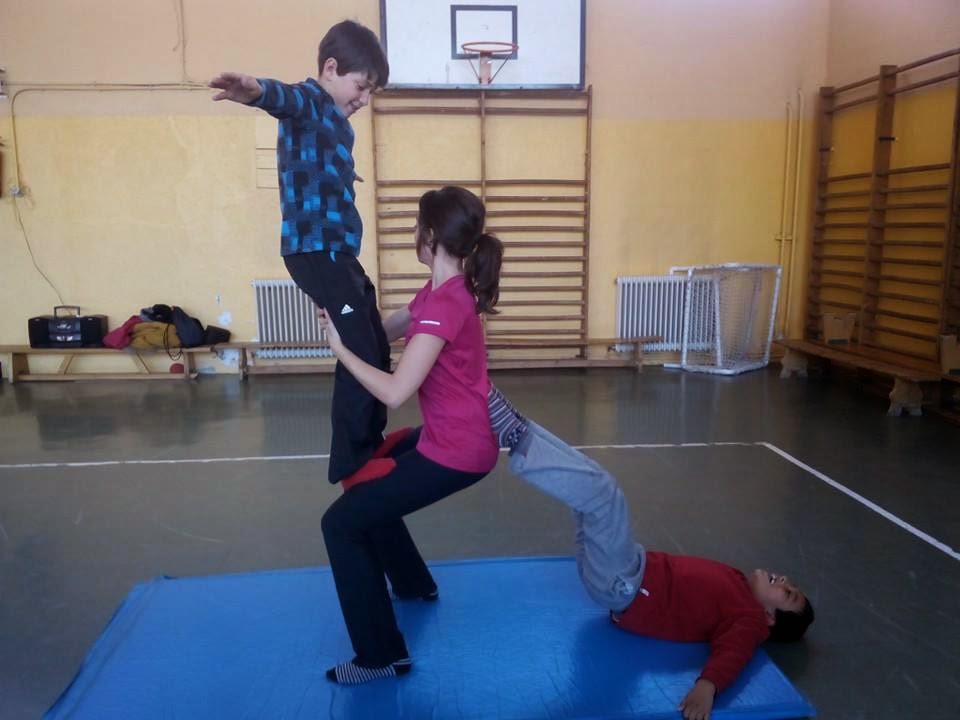 Masiva:
Subgrupos
Individual
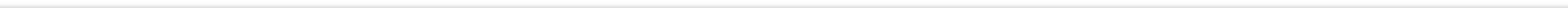 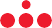 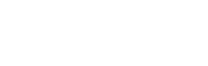 Facultad de Ciencias Jurídicas y Sociales
TEMA III. METODOLOGÍA Y RECURSOS
1. CAMPUS DE MÓSTOLES
RECURSOS. EL ESPACIO Y EL MATERIAL EN EDUCACIÓN FÍSICA
ESPACIALES/  AMBIENTALES
(gimnasio, aulas,  parque…)
PERSONALES
(maestro/a, familia,  alumnado…)
RECURSOS  DIDÁCTICOS
METODOLÓGICOS
(estilos, principios,  estrategias de  enseñanza…)
MATERIALES
Fuente: Escamilla y Lagares, 2005
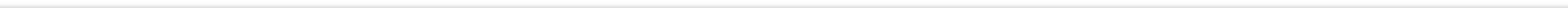 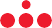 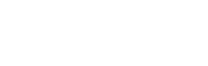 Facultad de Ciencias Jurídicas y Sociales
TEMA III. METODOLOGÍA Y RECURSOS
1. CAMPUS DE MÓSTOLES
RECURSOS. EL ESPACIO Y EL MATERIAL EN EDUCACIÓN FÍSICA
ESPACIALES/  AMBIENTALES
(gimnasio, aulas,  parque…)
PERSONALES
(maestro/a, familia,  alumnado…)
RECURSOS  DIDÁCTICOS
METODOLÓGICOS
(estilos, principios,  estrategias de  enseñanza…)
MATERIALES
Fuente: Escamilla y Lagares, 2005
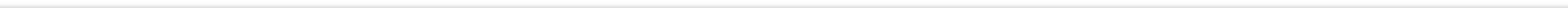 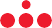 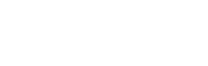 Facultad de Ciencias Jurídicas y Sociales
TEMA III. METODOLOGÍA Y RECURSOS
1. CAMPUS DE MÓSTOLES
RECURSOS. EL ESPACIO Y EL MATERIAL EN EDUCACIÓN FÍSICA
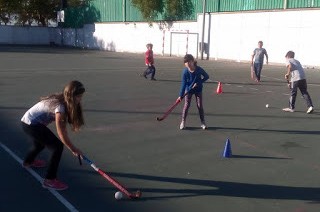 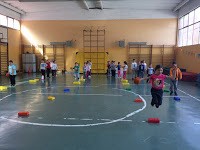 Pistas deportivas/ polideportiva,  con una superficie que en ningún  caso será inferior a 900 metros  cuadrados
Un gimnasio con una  superficie adecuada al número  de puestos escolares
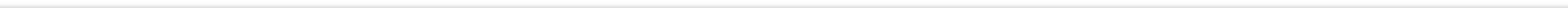 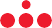 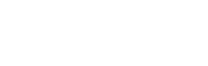 Facultad de Ciencias Jurídicas y Sociales
TEMA III. METODOLOGÍA Y RECURSOS
1. CAMPUS DE MÓSTOLES
RECURSOS. EL ESPACIO Y EL MATERIAL EN EDUCACIÓN FÍSICA
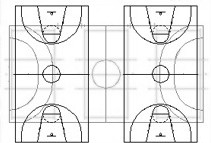 Medidas fundamentales
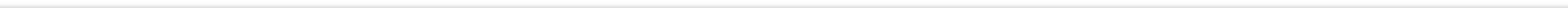 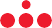 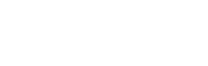 Facultad de Ciencias Jurídicas y Sociales
TEMA III. METODOLOGÍA Y RECURSOS
1. CAMPUS DE MÓSTOLES
RECURSOS. EL ESPACIO Y EL MATERIAL EN EDUCACIÓN FÍSICA
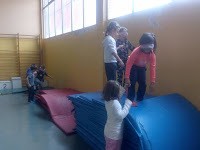 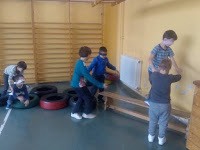 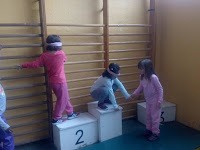 Creatividad en el uso del espacio
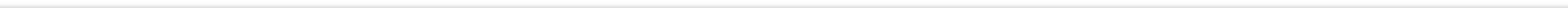 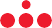 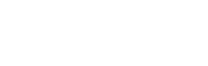 Facultad de Ciencias Jurídicas y Sociales
TEMA III. METODOLOGÍA Y RECURSOS
1. CAMPUS DE MÓSTOLES
RECURSOS. EL ESPACIO Y EL MATERIAL EN EDUCACIÓN FÍSICA
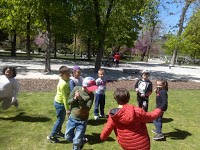 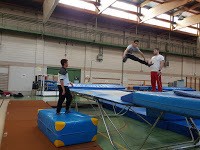 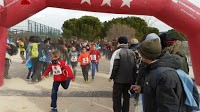 Aprovechamiento de otros espacios disponibles
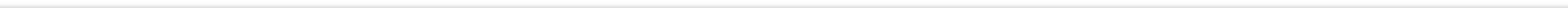 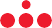 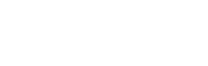 Facultad de Ciencias Jurídicas y Sociales
TEMA III. METODOLOGÍA Y RECURSOS
1. CAMPUS DE MÓSTOLES
RECURSOS. EL ESPACIO Y EL MATERIAL EN EDUCACIÓN FÍSICA
ESPACIALES/  AMBIENTALES
(gimnasio, aulas,  parque…)
PERSONALES
(maestro/a, familia,  alumnado…)
RECURSOS  DIDÁCTICOS
METODOLÓGICOS
(estilos, principios,  estrategias de  enseñanza…)
MATERIALES
Fuente: Escamilla y Lagares, 2005
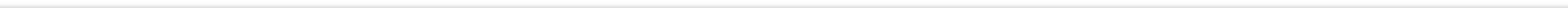 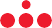 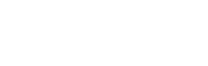 Facultad de Ciencias Jurídicas y Sociales
TEMA III. METODOLOGÍA Y RECURSOS
1. CAMPUS DE MÓSTOLES
RECURSOS. EL ESPACIO Y EL MATERIAL EN EDUCACIÓN FÍSICA
CONVENCIONALES DE EF
Aparatos fijos, colgados o empotrados
Material móvil pesado
Material móvil ligero
Equipamiento del alumnado
NO CONVENCIONALES DE EF
Productos naturales
Productos reciclados
Productos de fabricación propia/ industrial
Materiales comerciales
IMPRESOS/ INFORMÁTICOS Y AUDIOVISUALES
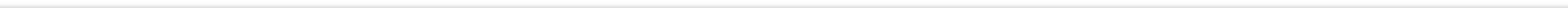 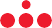 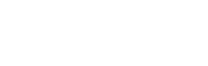 Facultad de Ciencias Jurídicas y Sociales
TEMA III. METODOLOGÍA Y RECURSOS
1. CAMPUS DE MÓSTOLES
RECURSOS. EL ESPACIO Y EL MATERIAL EN EDUCACIÓN FÍSICA
MATERIALES CONVENCIONALES

¡Prestad atención a la talla del material!
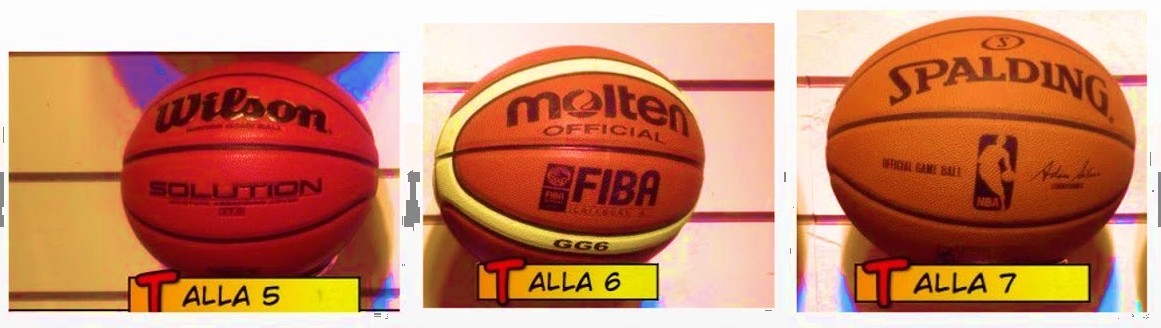 Talla 6
Talla 7
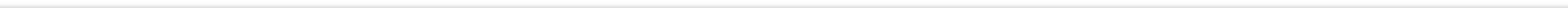 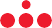 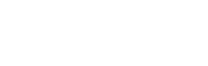 Facultad de Ciencias Jurídicas y Sociales
TEMA III. METODOLOGÍA Y RECURSOS
1. CAMPUS DE MÓSTOLES
RECURSOS. EL ESPACIO Y EL MATERIAL EN EDUCACIÓN FÍSICA
MATERIALES NO CONVENCIONALES
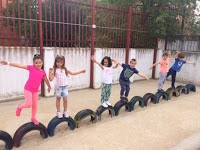 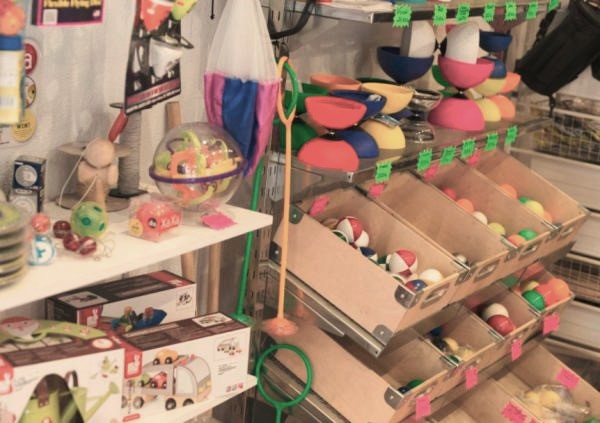 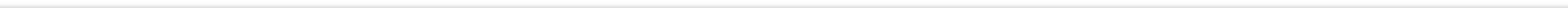 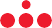 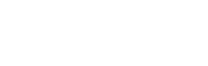 Facultad de Ciencias Jurídicas y Sociales
TEMA III. METODOLOGÍA Y RECURSOS
1. CAMPUS DE MÓSTOLES
RECURSOS. EL ESPACIO Y EL MATERIAL EN EDUCACIÓN FÍSICA
IMPRESOS/ INFORMÁTICOS Y AUDIOVISUALES
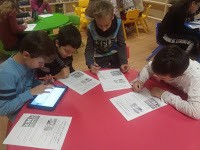 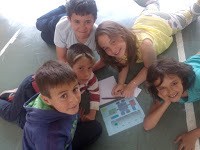 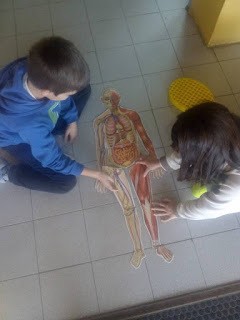 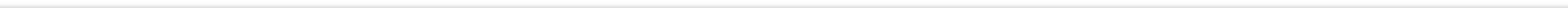 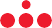 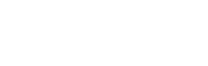 Facultad de Ciencias Jurídicas y Sociales
TEMA III. METODOLOGÍA Y RECURSOS
1. CAMPUS DE MÓSTOLES
BIBLIOGRAFÍA:

Escamilla, A. y Lagares, A. R. (2005). Glosario de términos  educativos. Madrid: SM.
Del Valle, S. y García, M. J. (2007). Cómo programar en Educación  Física paso a paso. INDE.
Fernández-Río, J., Calderón, A., Alcalá, D. H., Pérez-Pueyo, Á. y  Cebamanos, M. A. (2016). Modelos pedagógicos en educación  física: consideraciones teórico-prácticas para docentes. Revista  española de educación física y deportes, (413), ág-55.
Sánchez-Bañuelos, F. (2003). Didáctica de la Educación Física para  primaria. Pearson Educación.
Sicilia-Camacho, Á. y Delgado-Noguera, M. Á. (2002). Educación física y  estilos de enseñanza: análisis de la participación del alumnado  desde un modelo socio-cultural del conocimiento escolar. Inde.
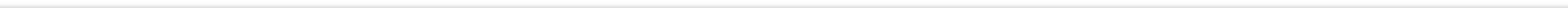 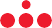 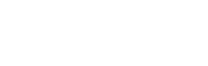 Facultad de Ciencias Jurídicas y Sociales
TEMA III. METODOLOGÍA Y RECURSOS
1. CAMPUS DE MÓSTOLES
TAREA GRUPAL OBLIGATORIA
Metodología y recursos
En aula virtual se encuentra la Tarea 2. Metodología y recursos (10%)

-	Descargar la Tarea
Realizar la Tarea de forma grupal
Subir la Tarea cada uno de los miembros del grupo al Aula Virtual
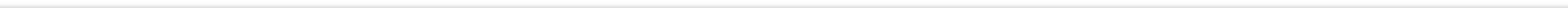 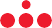 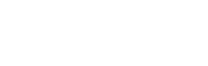 Facultad de Ciencias Jurídicas y Sociales
MUCHAS GRACIAS
BEATRIZ POLO RECUERO
beatriz.polo.recuero@urjc.es
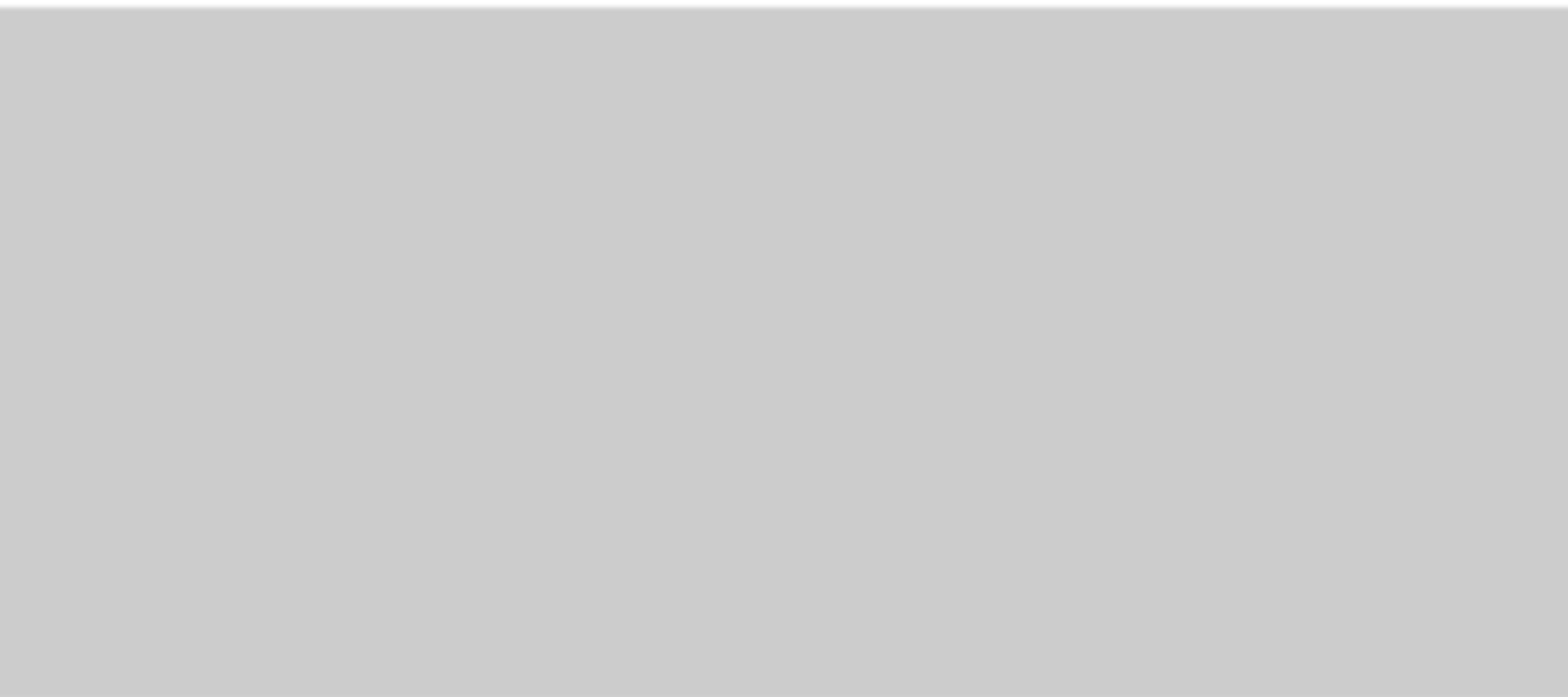 ©2023 Beatriz Polo Recuero.
Algunos derechos reservados
Este documento se distribuye bajo la licencia
“Atribución-CompartirIgual 4.0 Internacional” de Creative Commons,  disponible en https://creativecommons.org/licenses/by-sa/4.0/deed.es
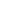 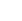 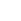 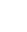 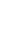 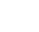 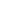 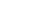 Facultad de Ciencias Jurídicas y Sociales
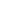 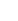 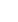 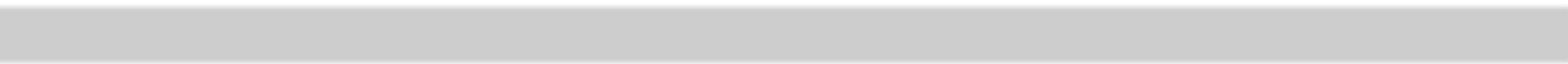 DIDÁCTICA DE LA  EDUCACIÓN FÍSICA
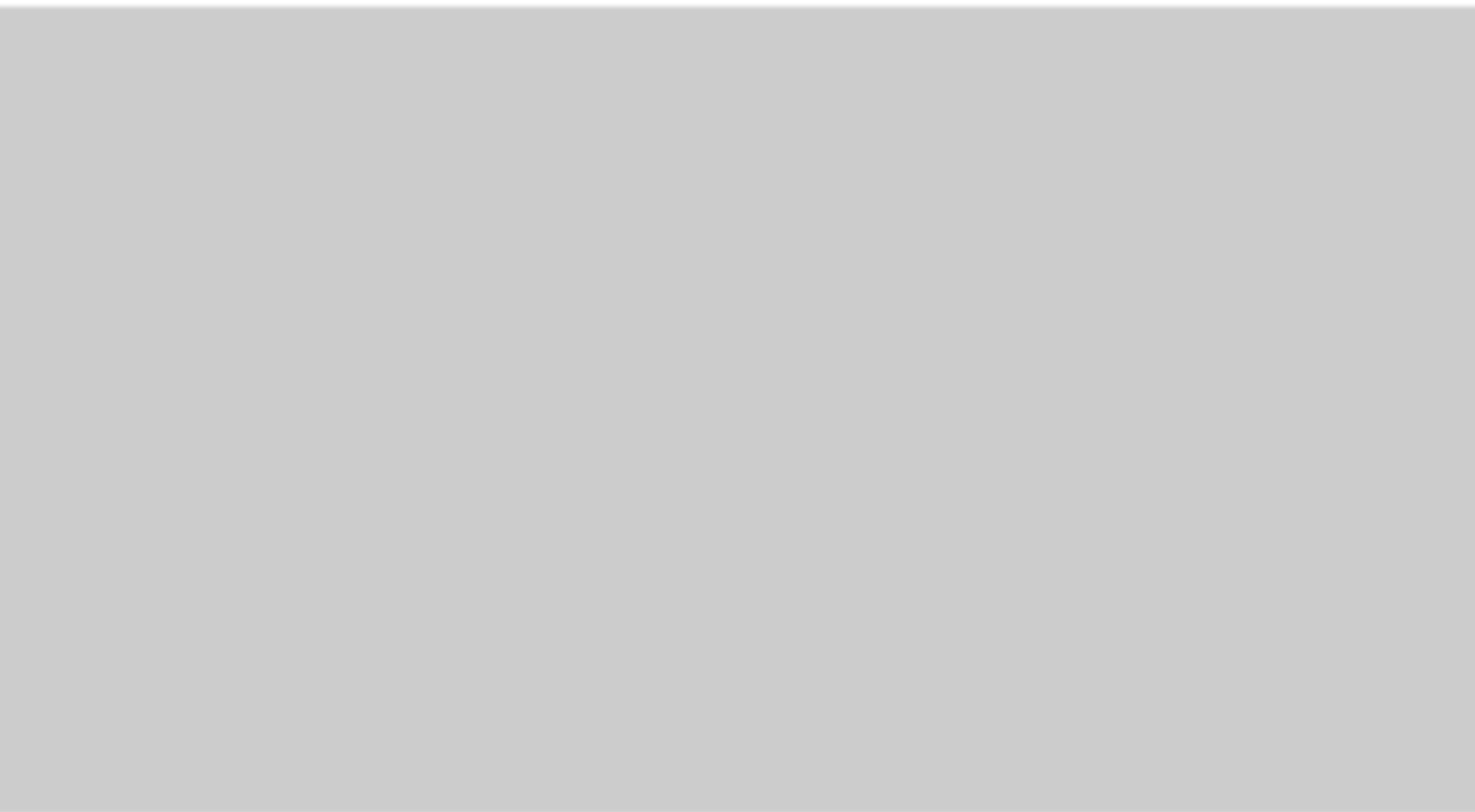 TEMA IV.
ALUMNADO EN EDUCACIÓN PRIMARIA  Y ATENCIÓN A LA DIVERSIDAD
BEATRIZ POLO RECUERO
beatriz.polo.recuero@urjc.es
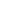 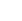 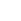 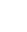 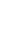 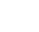 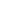 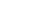 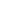 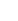 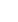 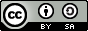 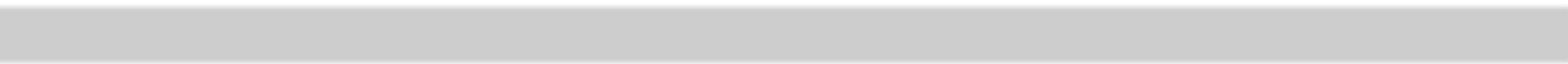 TEMA IV. ALUMNADO Y ATENCIÓN DIVERSIDAD
1. CAMPUS DE MÓSTOLES
JUSTIFICACIÓN DE LA PROGRAMACIÓN DIDÁCTICA
Características del centro y de su entorno
Entorno geográfico y ambiental del centro
Características del centro
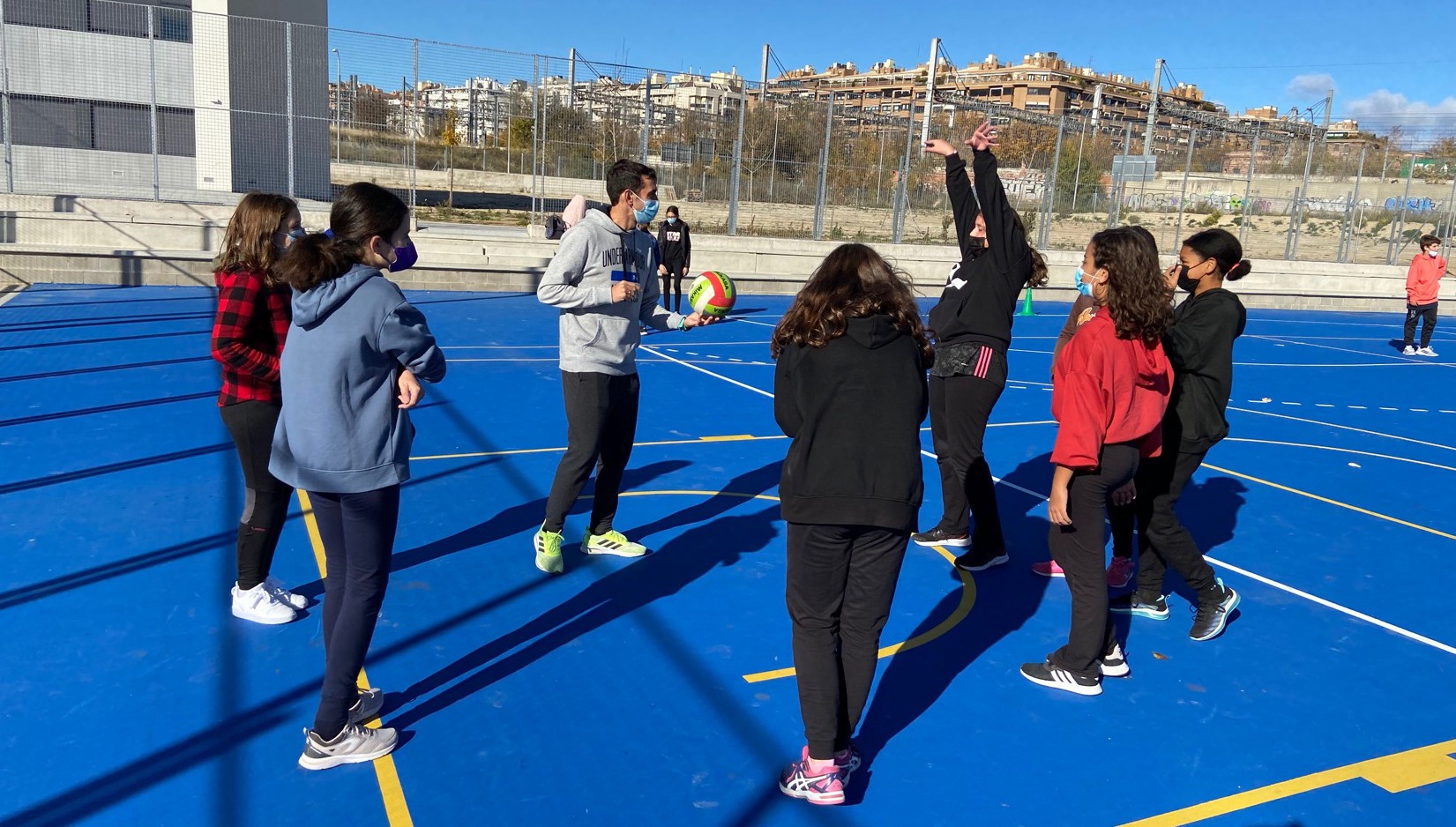 Características del alumnado
Características generales a nivel cognitivo, socio-afectivo y psicomotor del  alumnado al que va dirigida la Programación Didáctica
Características del grupo al que va dirigida la Programación Didáctica
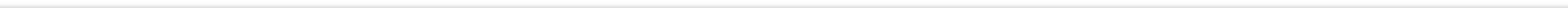 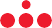 Facultad de Ciencias Jurídicas y Sociales  Dra. Beatriz Polo Recuero
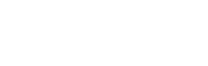 TEMA IV. ALUMNADO Y ATENCIÓN DIVERSIDAD
1. CAMPUS DE MÓSTOLES
EL ALUMNADO EN EDUCACIÓN PRIMARIA
Subtítulo 1
DIMENSIÓN COGNITIVA
Ordena acontecimientos en el espacio y el tiempo
Permanencia de algunos rasgos del pensamiento mágico,  sobre todo el animismo
6-8
AÑOS
Significativo aumento de la retención de datos (memoria)
Se supera el animismo
Gran desarrollo del lenguaje
8-10
AÑOS
Consolidación del pensamiento lógico- concreto
Extrae las características más importantes de fenómenos y  objetos
10-12
AÑOS
Adaptado de Gil (2003) y Ruiz Pérez (1994)
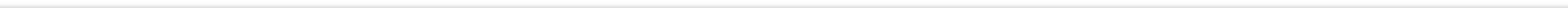 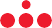 Facultad de Ciencias Jurídicas y Sociales  Dra. Beatriz Polo Recuero
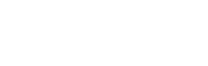 TEMA IV. ALUMNADO Y ATENCIÓN DIVERSIDAD
1. CAMPUS DE MÓSTOLES
EL ALUMNADO EN EDUCACIÓN PRIMARIA
Subtítulo 1
DIMENSIÓN SOCIO-AFECTIVA
Importancia de los adultos y los iguales (compañeros)
Aparecen los primeros líderes
Comienza el respeto a las reglas
6-8
AÑOS
Importancia fundamental de los iguales (compañeros)
Aceptan y asumen ciertas responsabilidades
Reglas muy definidas
8-10
AÑOS
Confianza e intimidad con los iguales
Grupos de iguales mixtos, aparecen los intereses sexuales
Padres y profesores pueden ser juzgados críticamente
10-12
AÑOS
Adaptado de Gil (2003) y Ruiz Pérez (1994)
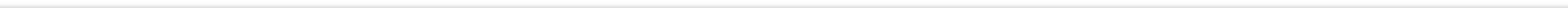 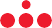 Facultad de Ciencias Jurídicas y Sociales  Dra. Beatriz Polo Recuero
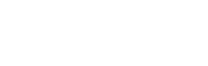 TEMA IV. ALUMNADO Y ATENCIÓN DIVERSIDAD
1. CAMPUS DE MÓSTOLES
EL ALUMNADO EN EDUCACIÓN PRIMARIA
Subtítulo 1
DIMENSIÓN PSICOMOTRIZ
Forma su propia imagen corporal (objeto-yo)
Afirmación de la lateralidad
Coordinación y precisión óculo-manual
6-8
AÑOS
Movimientos armónicos, precisos y seguros
Consolidación de habilidades motrices básicas
Mejora en las capacidades físicas
8-10
AÑOS
Formación de la nueva imagen corporal (cambios)
Habilidades motrices específicas
Mejora en las capacidades físicas
10-12
AÑOS
Adaptado de Gil (2003) y Ruiz Pérez (1994)
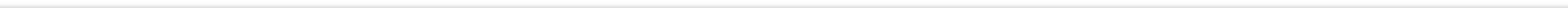 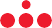 Facultad de Ciencias Jurídicas y Sociales  Dra. Beatriz Polo Recuero
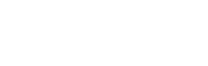 TEMA IV. ALUMNADO Y ATENCIÓN DIVERSIDAD
1. CAMPUS DE MÓSTOLES
ATENCIÓN A LA DIVERSIDAD
Subtítulo 1
Ley Orgánica 3/2020, de 29 de diciembre, por la que se  modifica la Ley Orgánica 2/2006, de 3 de mayo, de Educación.

Artículo 4. La enseñanza básica

3. Sin perjuicio de que a lo largo de la enseñanza básica se garantice  una	educación	común	para	todo	el	alumnado,	se	adoptará	la
como principio fundamental, con el fin de atender
educación inclusiva
a la diversidad de las necesidades de todo el alumnado, tanto del que  tiene especiales dificultades de aprendizaje como del que tiene mayor  capacidad y motivación para aprender. Cuando tal diversidad lo
requiera,
se adoptarán las medidas organizativas, metodológicas y
curriculares pertinentes…
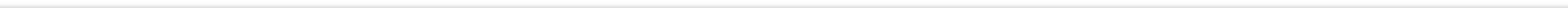 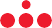 Facultad de Ciencias Jurídicas y Sociales  Dra. Beatriz Polo Recuero
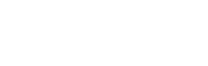 TEMA IV. ALUMNADO Y ATENCIÓN DIVERSIDAD
1. CAMPUS DE MÓSTOLES
ATENCIÓN A LA DIVERSIDAD
Subtítulo 1
ACNEAE (LOMLOE 3/2020, Artículo 71)
ALUMNADO CON NECESIDAD ESPECÍFICA DE APOYO EDUCATIVO

Alumnado con necesidades educativas especiales (ACNEE)
Alumnado con retraso madurativo
Alumnado con trastorno del desarrollo del lenguaje y la comunicación
Alumnado con trastorno de atención o aprendizaje
Alumnado con desconocimiento grave de la lengua de aprendizaje
Alumnado en situación de vulnerabilidad socioeducativa
Alumnado con altas capacidades intelectuales
Alumnado con incorporación tardía al sistema educativo, condiciones personales  e historia escolar
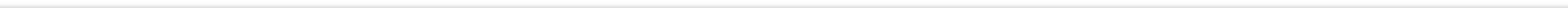 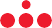 Facultad de Ciencias Jurídicas y Sociales  Dra. Beatriz Polo Recuero
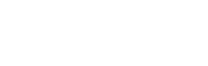 TEMA IV. ALUMNADO Y ATENCIÓN DIVERSIDAD
1. CAMPUS DE MÓSTOLES
ATENCIÓN A LA DIVERSIDAD
Subtítulo 1
Ley Orgánica 3/2020, de 29 de diciembre, por la que se  modifica la Ley Orgánica 2/2006, de 3 de mayo, de Educación.

Artículo 73. Ámbito
1. Se entiende por alumnado que presenta
necesidades educativas
especiales,	aquel	que	que	limitan
su	acceso,
afronta	barreras
presencia, participación o aprendizaje, derivadas de
discapacidad o
,
de trastornos graves de conducta, de la comunicación y del lenguaje
por un periodo de su escolarización o a lo largo de toda ella, y que  requiere determinados apoyos y atenciones educativas específicas.
2. El sistema educativo dispondrá de los
recursos necesarios para la
de	los	alumnos	con	necesidades	educativas
detección	precoz
especiales
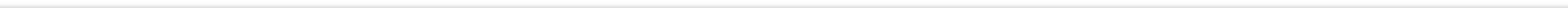 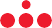 Facultad de Ciencias Jurídicas y Sociales  Dra. Beatriz Polo Recuero
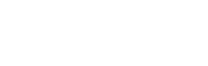 TEMA IV. ALUMNADO Y ATENCIÓN DIVERSIDAD
1. CAMPUS DE MÓSTOLES
ATENCIÓN A LA DIVERSIDAD
Subtítulo 1
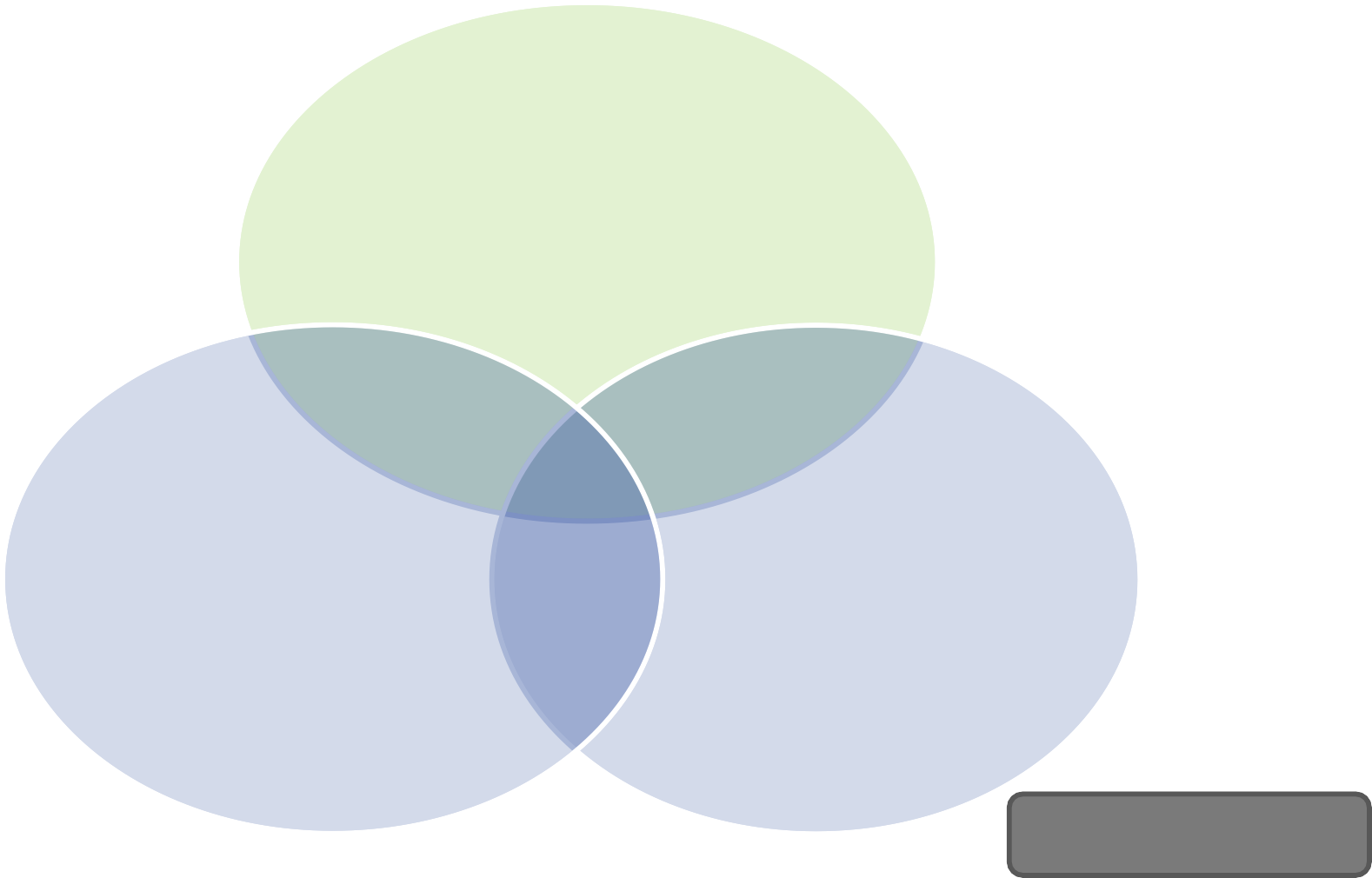 PSÍQUICO
Informaciones concretas
Simplificar las tareas
Fraccionar en pequeños pasos
Retos asumibles
Refuerzo positivo
SENSORIAL
Información por el mayor  número de vías sensitivas
Buena visibilidad de la cara
Habla cerca y claro
Recursos visuales
Rutinas
Dar autonomía
Adaptado de Ríos (2003)
MOTRIZ
Habilidades motrices útiles  para la vida diaria
Retos alcanzables
Libertad de movimientos
Hablar a su altura
Ayudar cuando lo pida
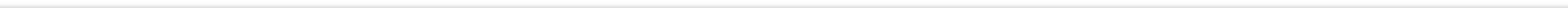 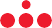 Facultad de Ciencias Jurídicas y Sociales  Dra. Beatriz Polo Recuero
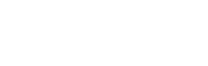 TEMA IV. ALUMNADO Y ATENCIÓN DIVERSIDAD
1. CAMPUS DE MÓSTOLES
ATENCIÓN A LA DIVERSIDAD
Subtítulo 1
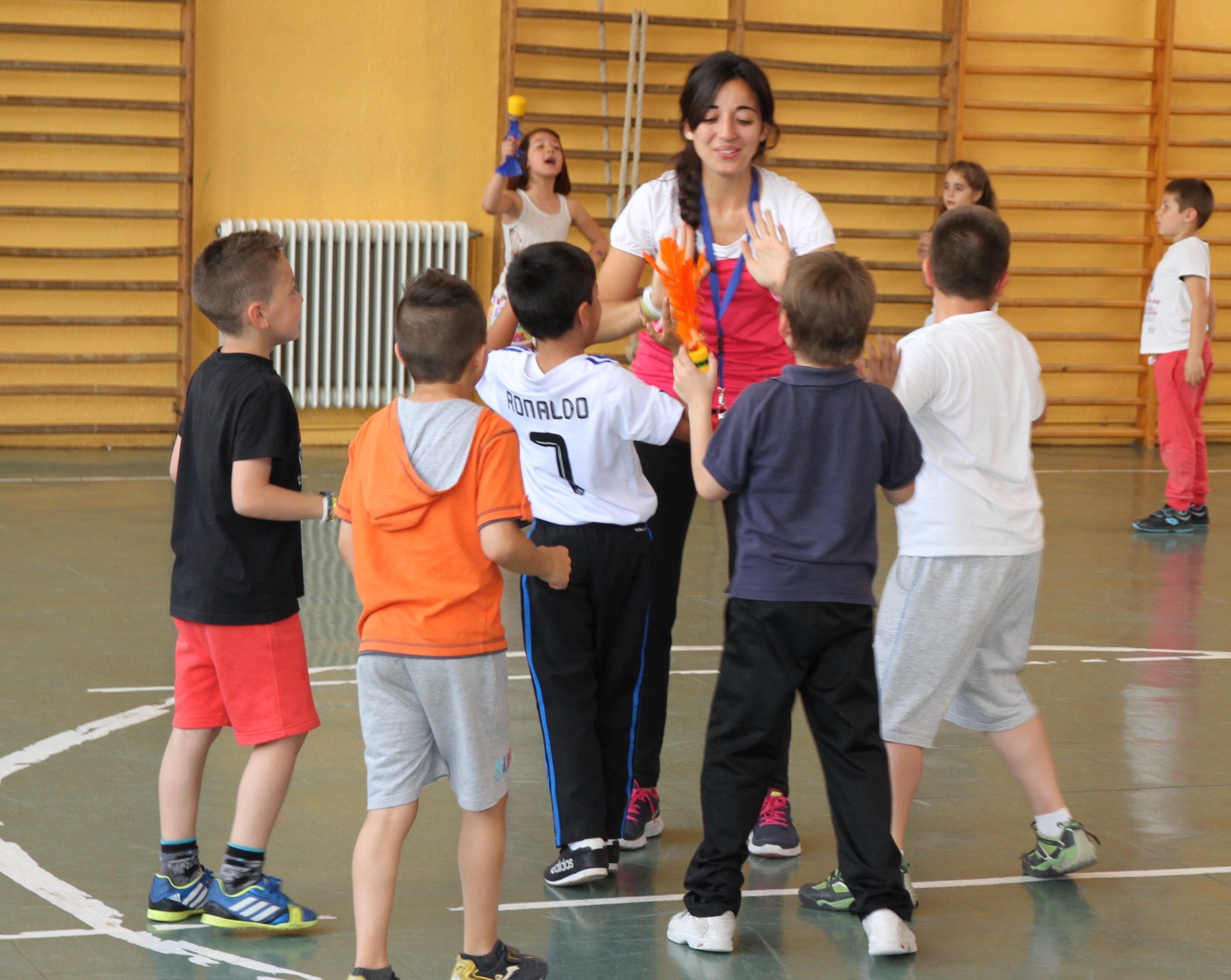 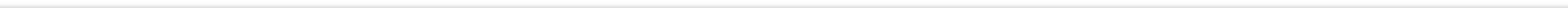 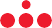 Facultad de Ciencias Jurídicas y Sociales  Dra. Beatriz Polo Recuero
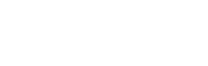 TEMA IV. ALUMNADO Y ATENCIÓN DIVERSIDAD
1. CAMPUS DE MÓSTOLES
ATENCIÓN A LA DIVERSIDAD
Subtítulo 1
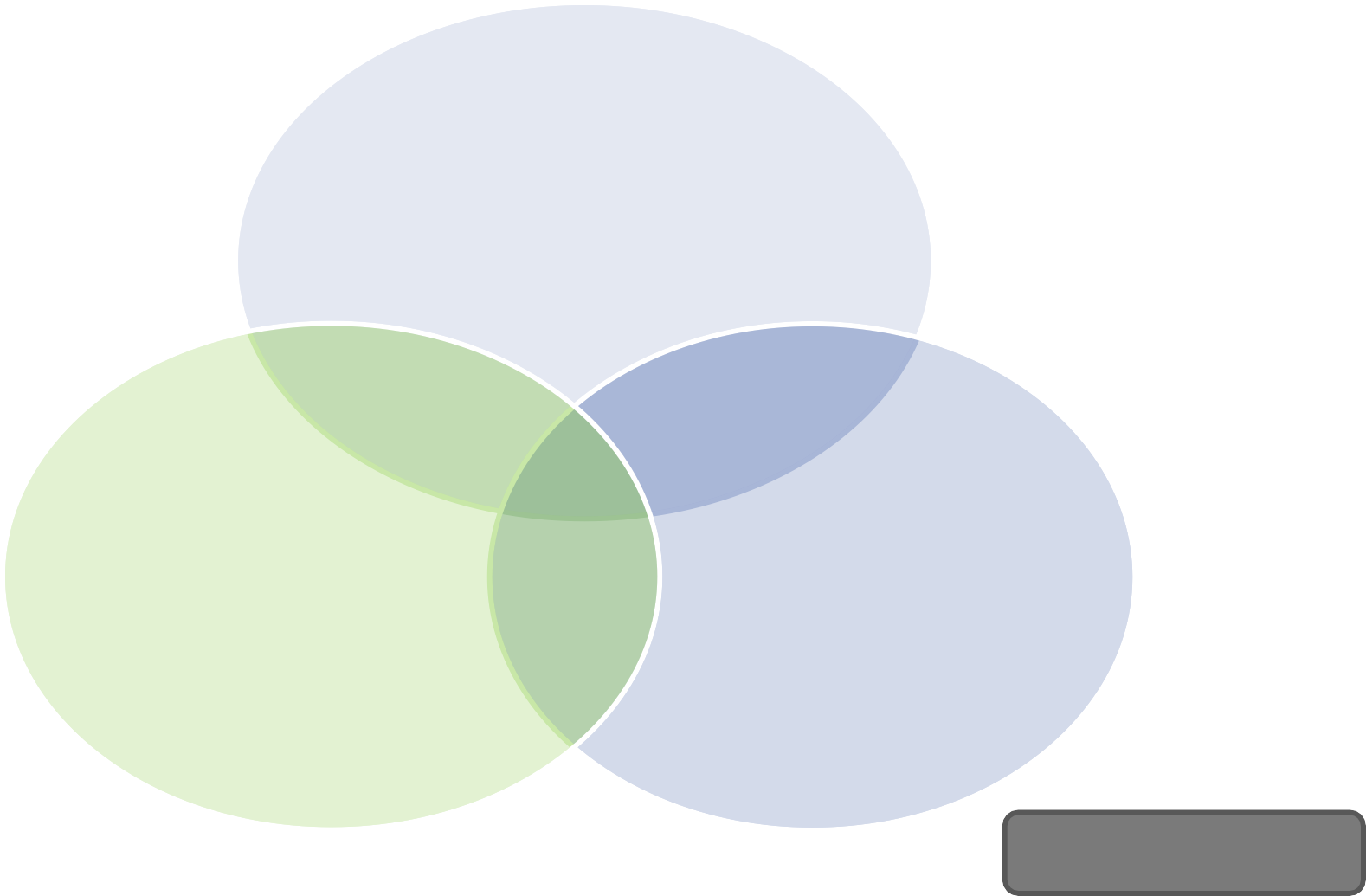 PSÍQUICO
Informaciones concretas
Simplificar las tareas
Fraccionar en pequeños pasos
Retos asumibles
Refuerzo positivo
SENSORIAL
Información por el mayor  número de vías sensitivas
Buena visibilidad de la cara
Habla cerca y claro
Recursos visuales
Rutinas
Dar autonomía
MOTRIZ
Habilidades motrices útiles  para la vida diaria
Retos alcanzables
Libertad de movimientos
Hablar a su altura
Ayudar cuando lo pida
Adaptado de Ríos (2003)
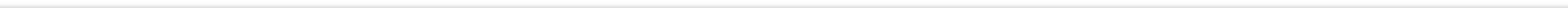 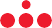 Facultad de Ciencias Jurídicas y Sociales  Dra. Beatriz Polo Recuero
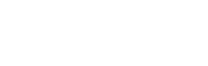 TEMA IV. ALUMNADO Y ATENCIÓN DIVERSIDAD
1. CAMPUS DE MÓSTOLES
ATENCIÓN A LA DIVERSIDAD
Subtítulo 1
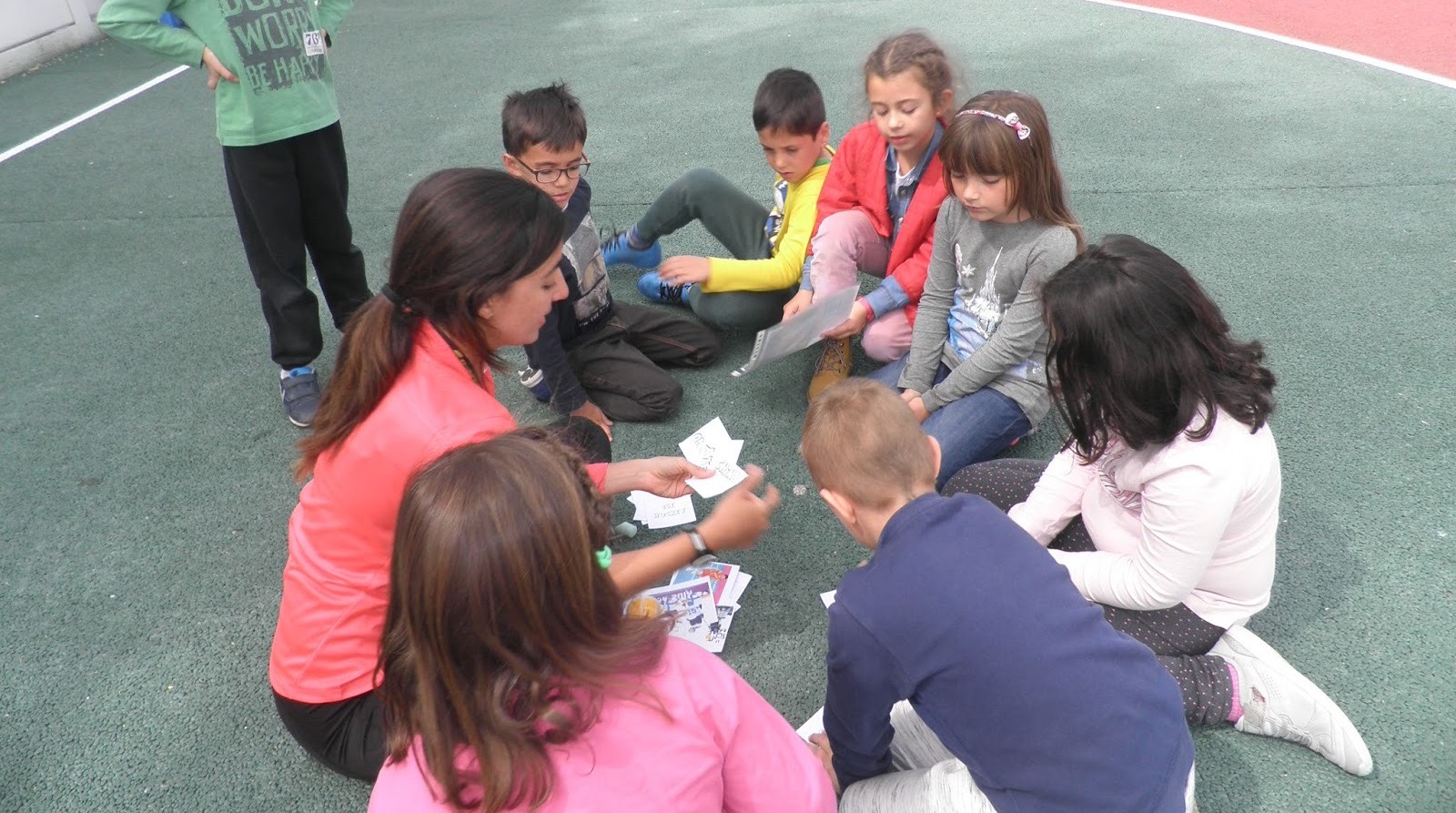 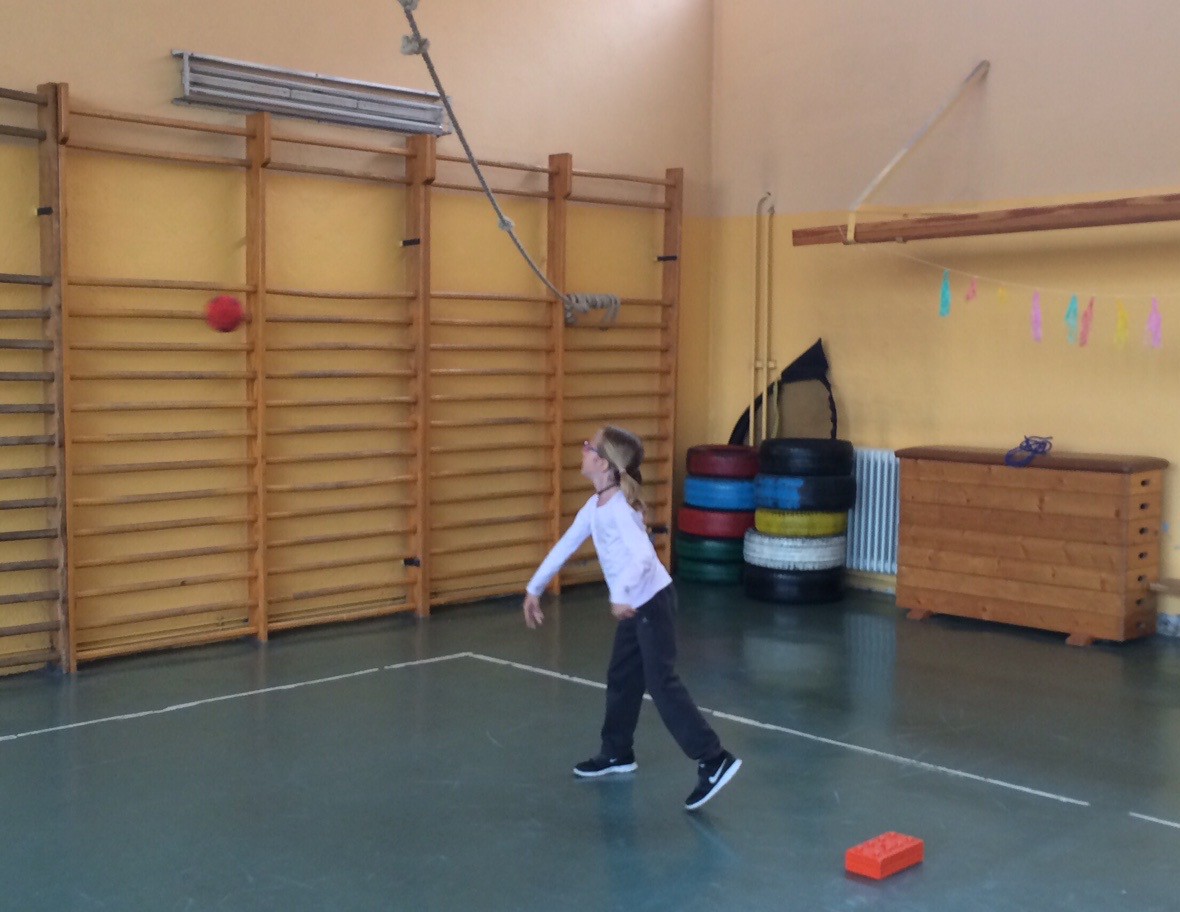 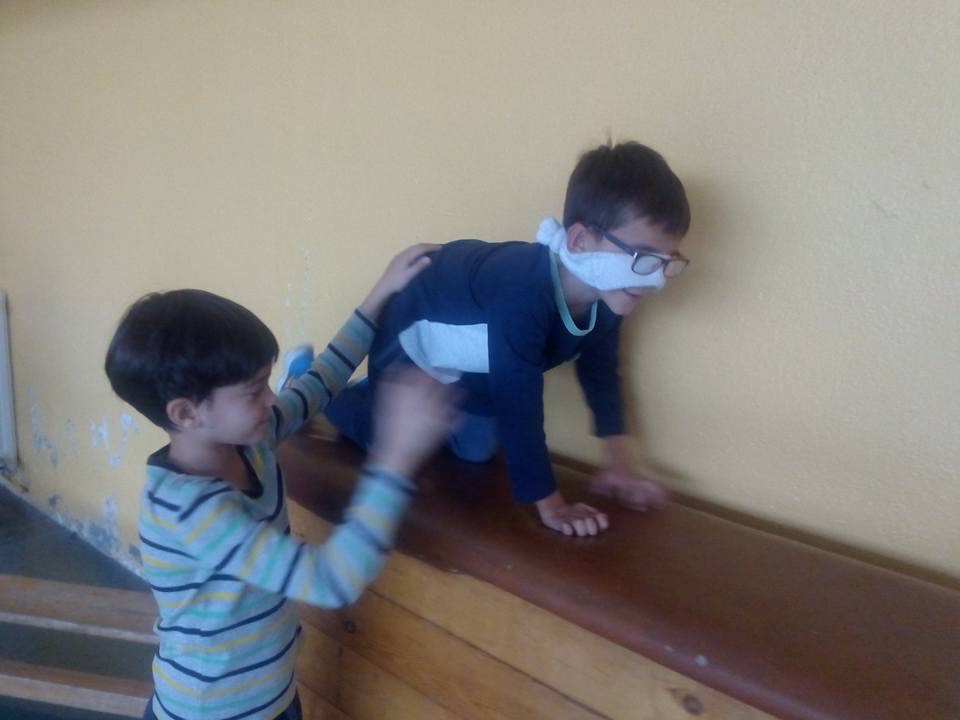 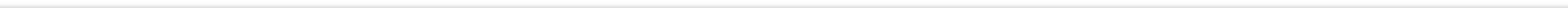 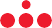 Facultad de Ciencias Jurídicas y Sociales  Dra. Beatriz Polo Recuero
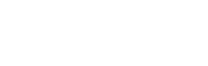 TEMA IV. ALUMNADO Y ATENCIÓN DIVERSIDAD
1. CAMPUS DE MÓSTOLES
ATENCIÓN A LA DIVERSIDAD
Subtítulo 1
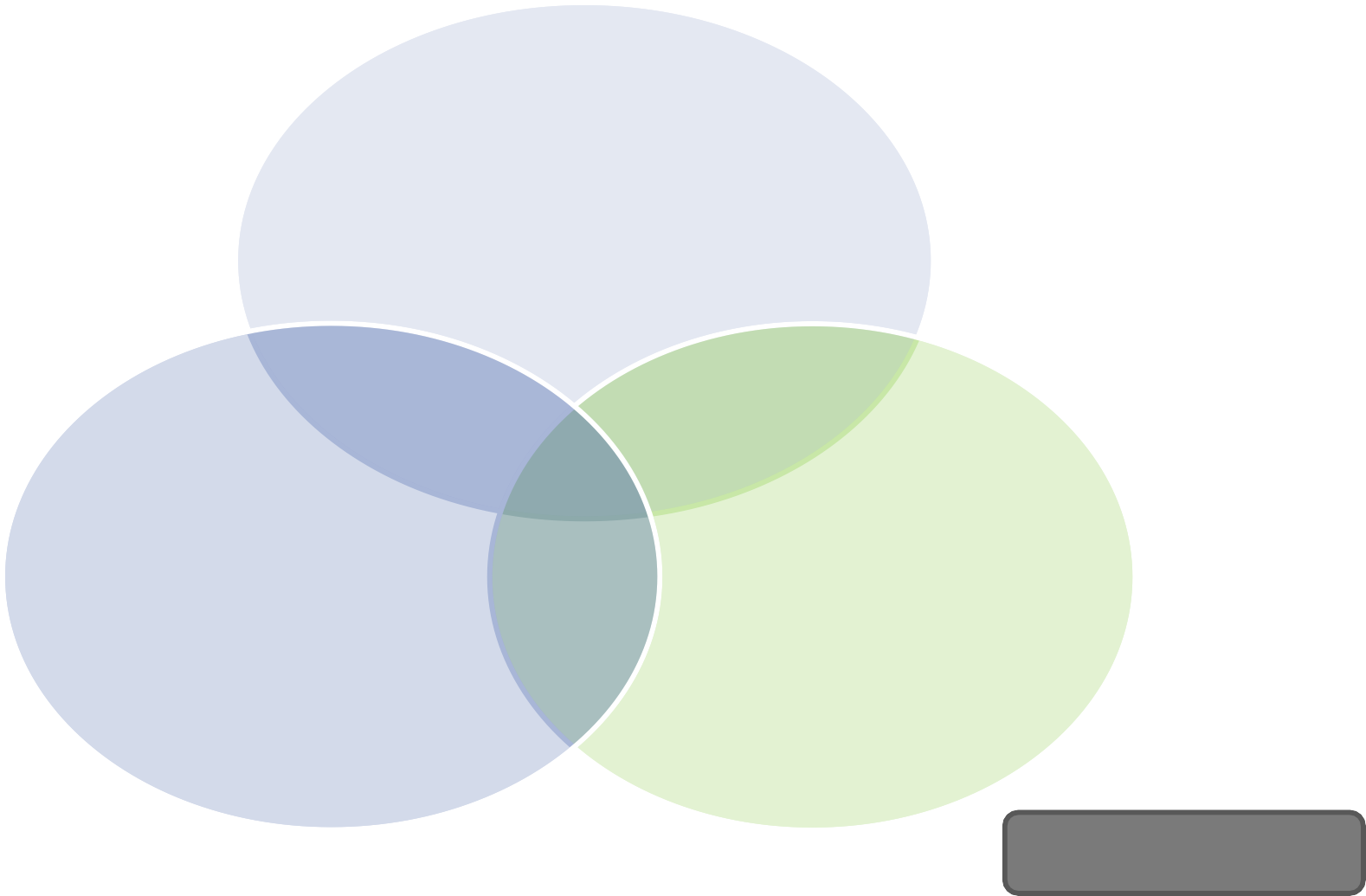 PSÍQUICO
Informaciones concretas
Simplificar las tareas
Fraccionar en pequeños pasos
Retos asumibles
Refuerzo positivo
SENSORIAL
Información por el mayor  número de vías sensitivas
Buena visibilidad de la cara
Habla cerca y claro
Recursos visuales
Rutinas
Dar autonomía
MOTRIZ
Habilidades motrices útiles  para la vida diaria
Retos alcanzables
Libertad de movimientos
Hablar a su altura
Ayudar cuando lo pida
Adaptado de Ríos (2003)
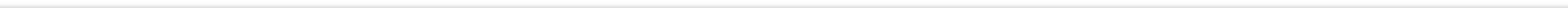 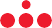 Facultad de Ciencias Jurídicas y Sociales  Dra. Beatriz Polo Recuero
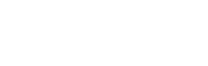 TEMA IV. ALUMNADO Y ATENCIÓN DIVERSIDAD
1. CAMPUS DE MÓSTOLES
ATENCIÓN A LA DIVERSIDAD
Subtítulo 1
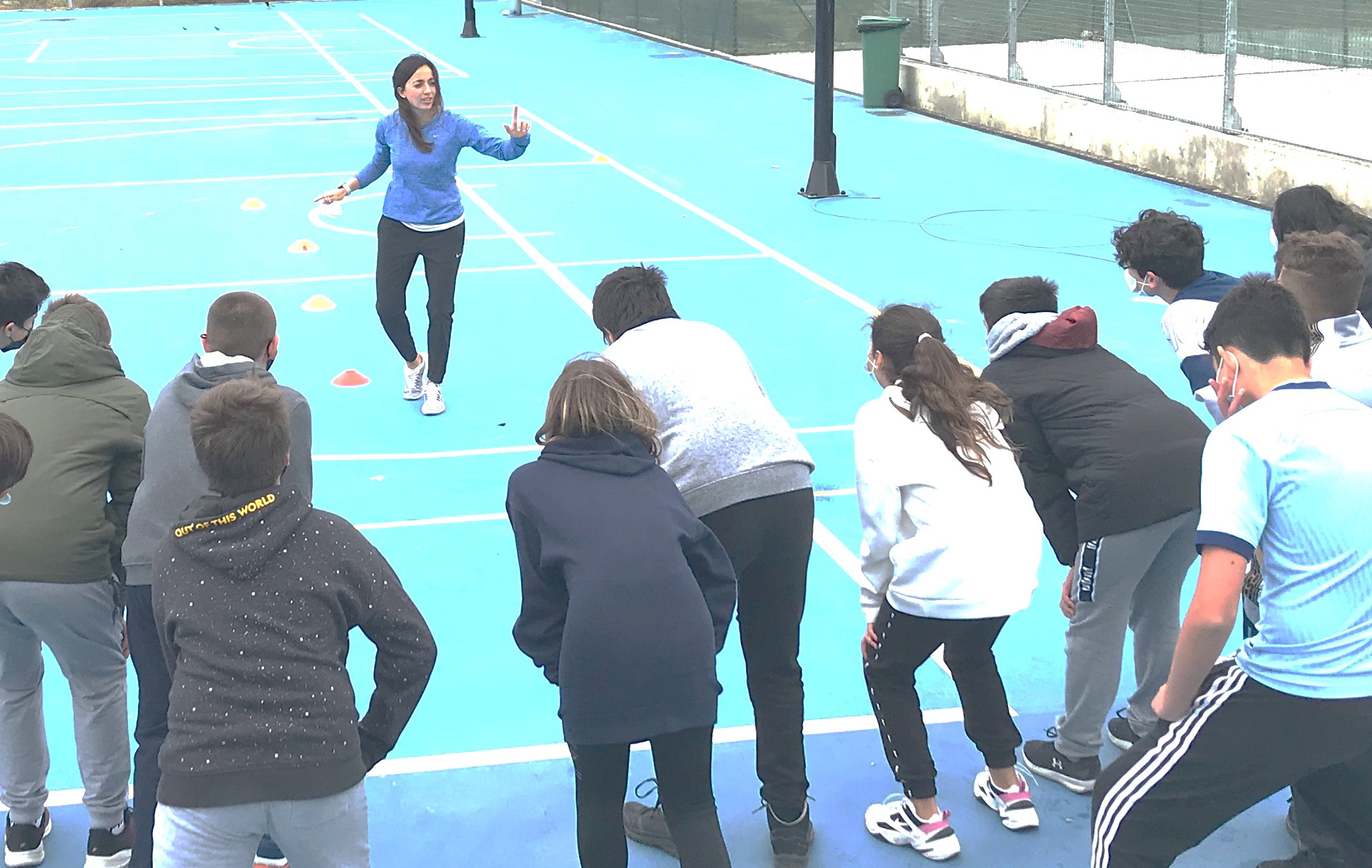 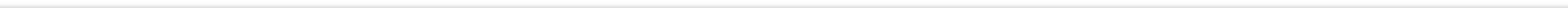 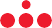 Facultad de Ciencias Jurídicas y Sociales  Dra. Beatriz Polo Recuero
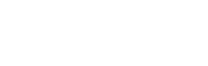 TEMA IV. ALUMNADO Y ATENCIÓN DIVERSIDAD
1. CAMPUS DE MÓSTOLES
ATENCIÓN A LA DIVERSIDAD
Subtítulo 1
ALUMNADO CON APOYO ORDINARIO
RITMO APRENDIZAJE  RÁPIDO
Actividades ampliación
Experimentación con otros  materiales
Microenseñanza
RITMO APRENDIZAJE  LENTO
Actividades de apoyo y refuerzo
Actividades de diferentes niveles
Microenseñanza
Refuerzo continuo
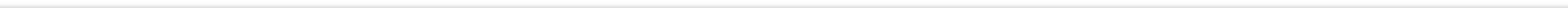 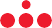 Facultad de Ciencias Jurídicas y Sociales  Dra. Beatriz Polo Recuero
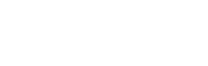 TEMA IV. ALUMNADO Y ATENCIÓN DIVERSIDAD
1. CAMPUS DE MÓSTOLES
ATENCIÓN A LA DIVERSIDAD
Subtítulo 1
ALUMNADO LESIONADO/ ENFERMO

¿Su lesión/ enfermedad le permite practicar  alguna habilidad motriz?

SÍ	NO
-	Ayudante o árbitro
-	Líder del calentamiento
-	Fichas y tareas impresas
-	Grabación a cámara lenta y
feedback a los compañeros
-	¿Tren superior/ inferior?
-	Mismo o diferente contenido  que el grupo-clase
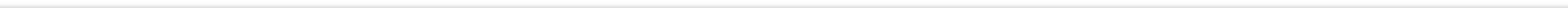 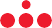 Facultad de Ciencias Jurídicas y Sociales  Dra. Beatriz Polo Recuero
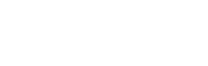 TEMA IV. ALUMNADO Y ATENCIÓN DIVERSIDAD
1. CAMPUS DE MÓSTOLES
ATENCIÓN A LA DIVERSIDAD
Subtítulo 1
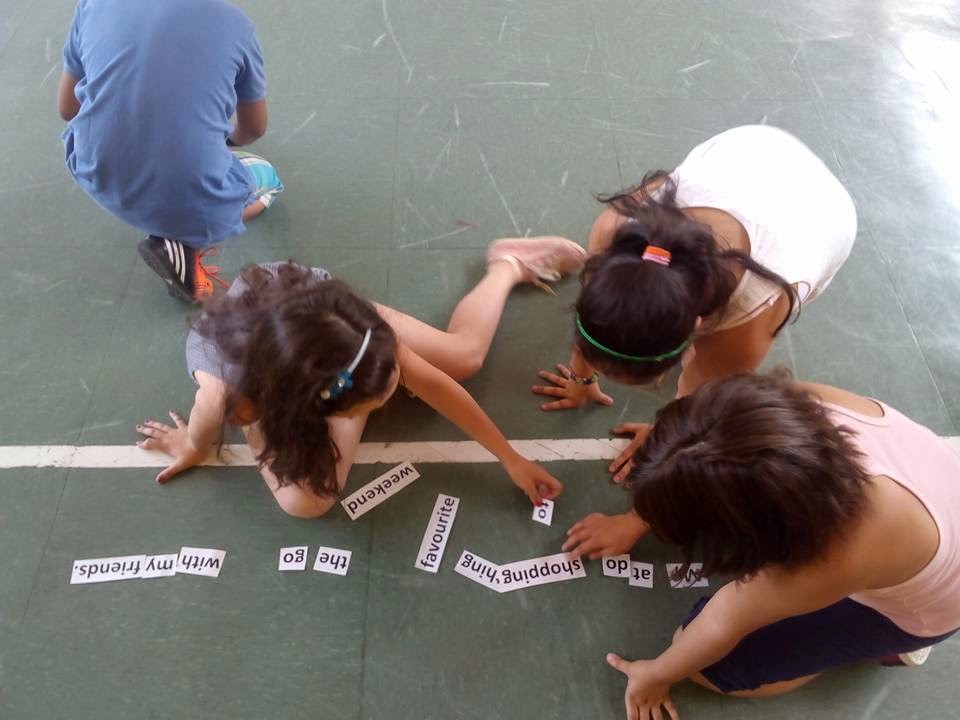 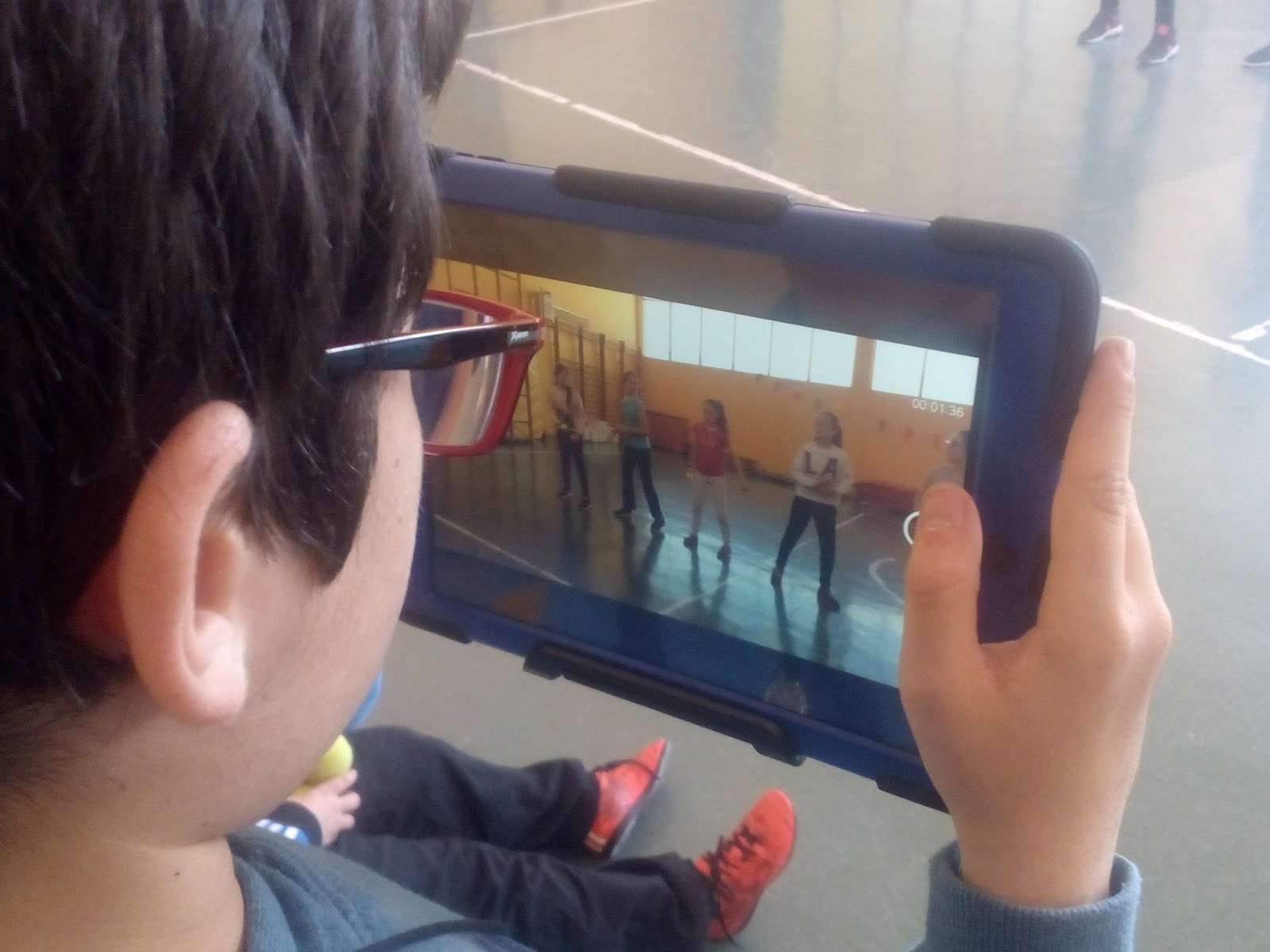 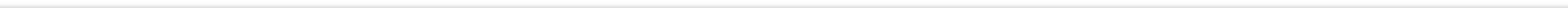 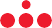 Facultad de Ciencias Jurídicas y Sociales  Dra. Beatriz Polo Recuero
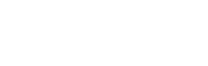 TEMA IV. ALUMNADO Y ATENCIÓN DIVERSIDAD
1. CAMPUS DE MÓSTOLES
BIBLIOGRAFÍA:

Cumellas,	M.	(2006).	Discapacidades	motoras	y	sensoriales	en	primaria:	la  inclusión del alumnado en Educación Física. Inde.
Gil, P. (2003). Desarrollo psicomotor en Educación Infantil. Wanceulen
Ley Orgánica 3/2020, de 29 de diciembre, por la que se modifica la Ley Orgánica  2/2006, de 3 de mayo, de Educación (LOMLOE).
Rios,	M.	(2003).	Manual	de	educación	física	adaptada	al	alumnado	con
discapacidad. Paidotribo: Barcelona.
Ríos, M. (2009). Ágora para la educación física y el deporte. La inclusión en el  área de Educación Física en España. Análisis de las barreras para la  participación y aprendizaje, 9, 83-114.
Ruiz Pérez, L.M. (1994). Desarrollo motor y actividades físicas. Gymnos
Sosa, L. (2009). Ágora para la educación física y el deporte. Educación Física y  discapacidad, 9, 7-14.
Ruiz Pérez, L. M. (1994). Desarrollo motor y actividades físicas. Gymnos.
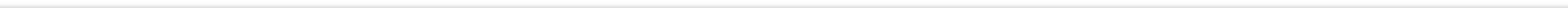 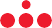 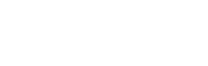 Facultad de Ciencias Jurídicas y Sociales
TEMA IV. ALUMNADO Y ATENCIÓN DIVERSIDAD
1. CAMPUS DE MÓSTOLES
TAREA GRUPAL RECOMENDADA
En aula virtual se encuentra la tarea opcional. Alumnado en Educación  Primaria y Atención a la Diversidad

-	Descargar la Tarea
Realizar la Tarea de forma grupal
Subir la Tarea cada uno de los miembros del grupo al Aula Virtual
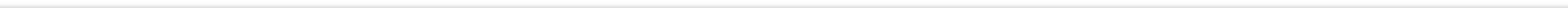 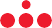 Facultad de Ciencias Jurídicas y Sociales  Dra. Beatriz Polo Recuero
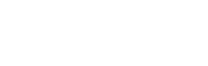 MUCHAS GRACIAS
BEATRIZ POLO RECUERO
beatriz.polo.recuero@urjc.es
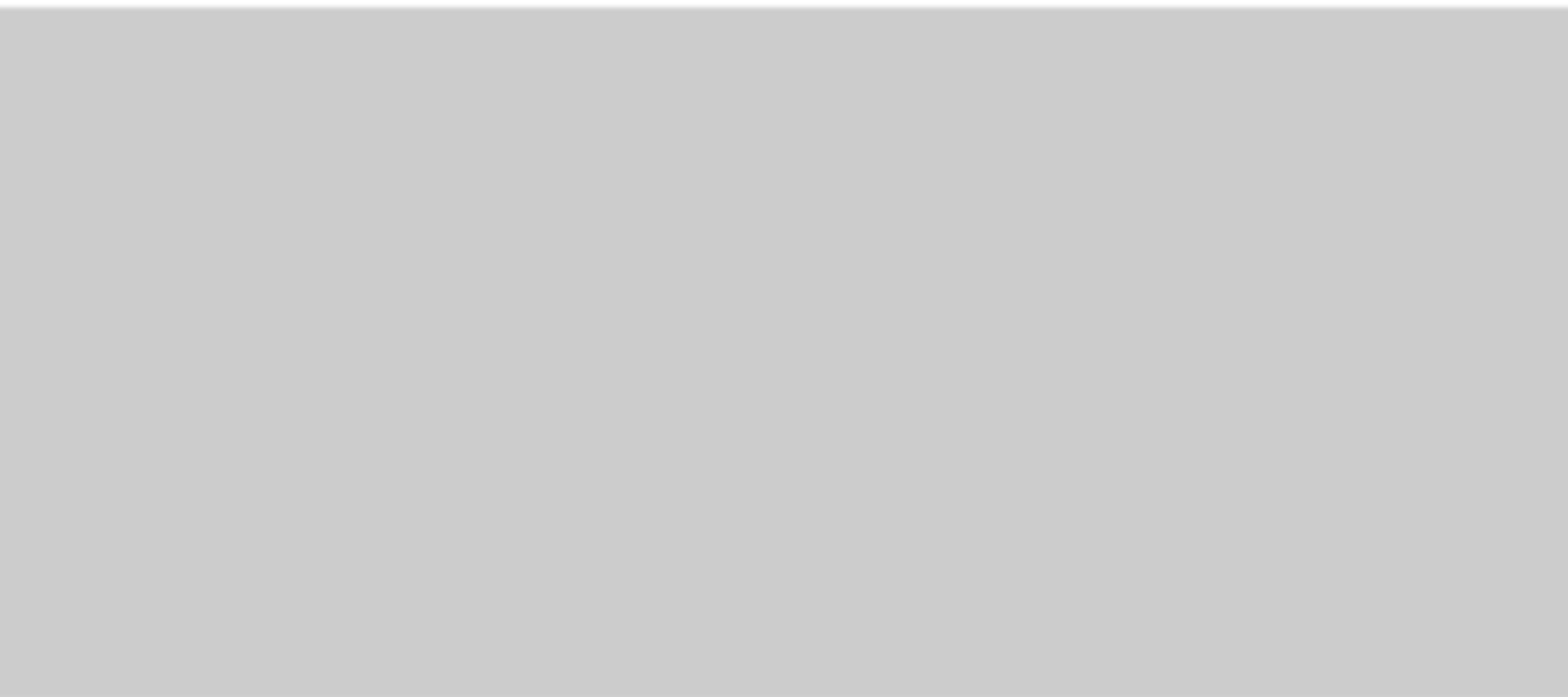 ©2023 Beatriz Polo Recuero.
Algunos derechos reservados
Este documento se distribuye bajo la licencia
“Atribución-CompartirIgual 4.0 Internacional” de Creative Commons,  disponible en https://creativecommons.org/licenses/by-sa/4.0/deed.es
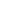 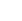 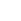 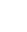 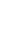 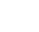 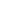 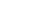 Facultad de Ciencias Jurídicas y Sociales
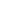 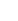 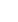 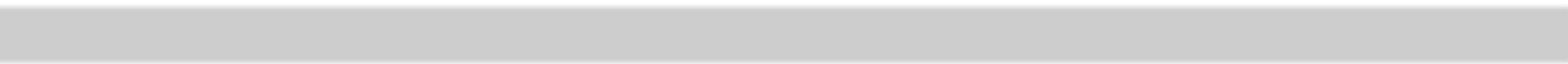 DIDÁCTICA DE LA  EDUCACIÓN FÍSICA
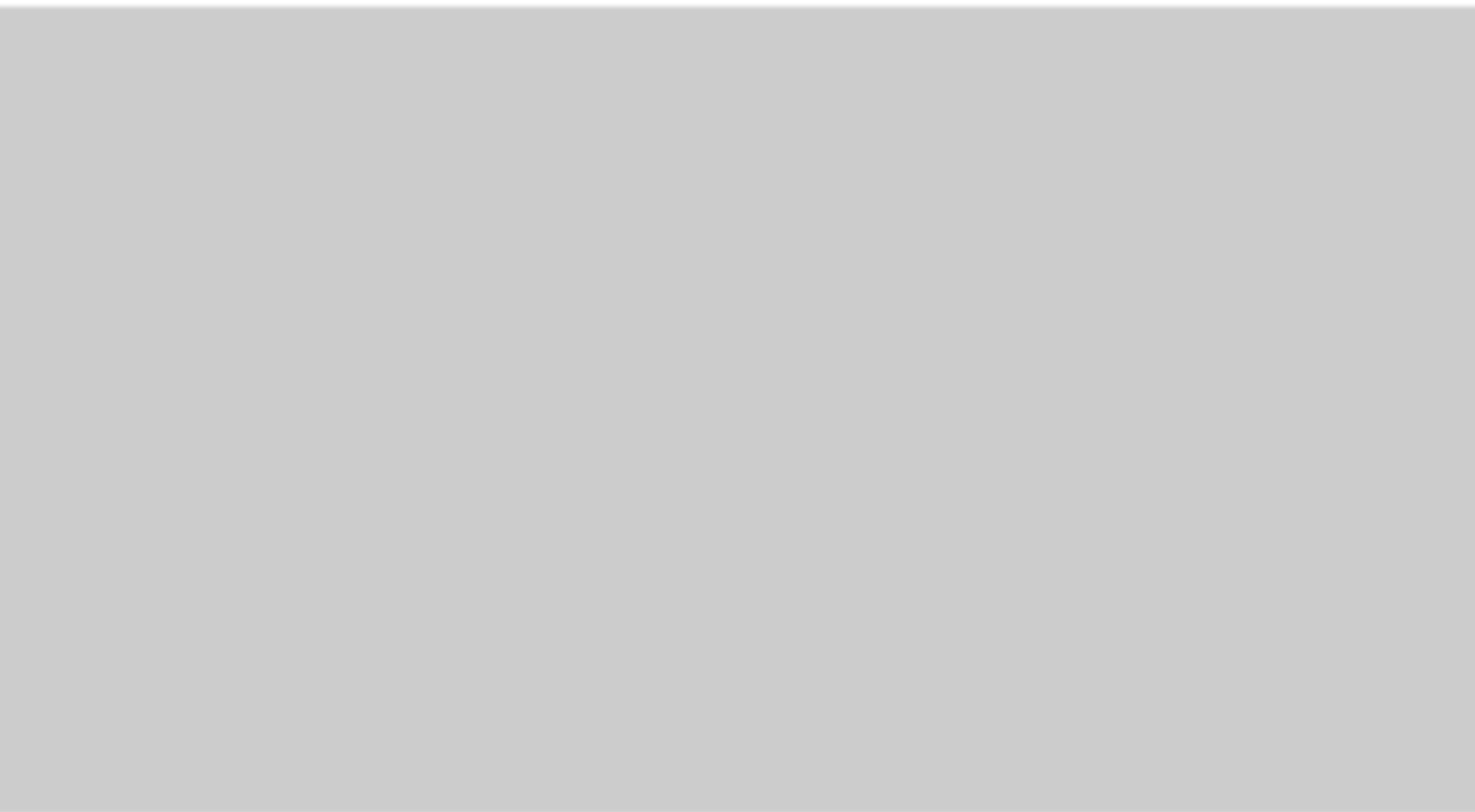 TEMA V.
EVALUACIÓN
BEATRIZ POLO RECUERO
beatriz.polo.recuero@urjc.es
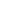 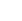 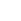 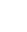 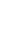 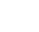 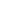 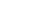 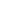 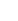 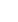 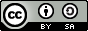 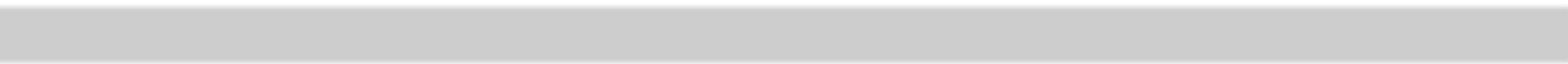 TEMA V. EVALUACIÓN
1. CAMPUS DE MÓSTOLES
Subtítulo 1
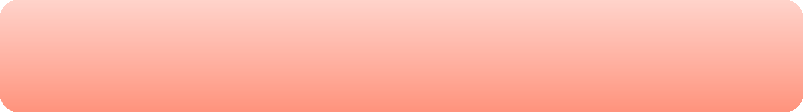 EVALUACIÓN
PROCESO DE  APRENDIZAJE
PROCESO DE  ENSEÑANZA
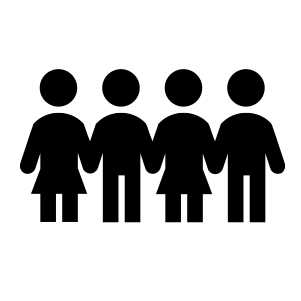 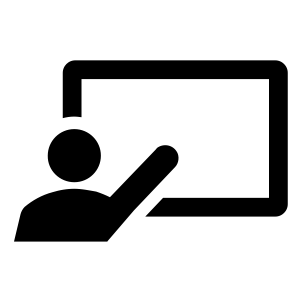 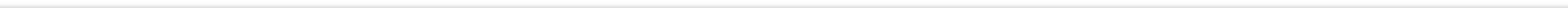 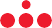 Facultad de Ciencias Jurídicas y Sociales  Dra. Beatriz Polo Recuero
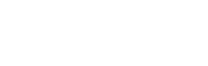 TEMA V. EVALUACIÓN
1. CAMPUS DE MÓSTOLES
V.I EVALUACIÓN DEL PROCESO DE APRENDIZAJE  CRITERIOS DE EVALUACIÓN DECRETO 61/2022
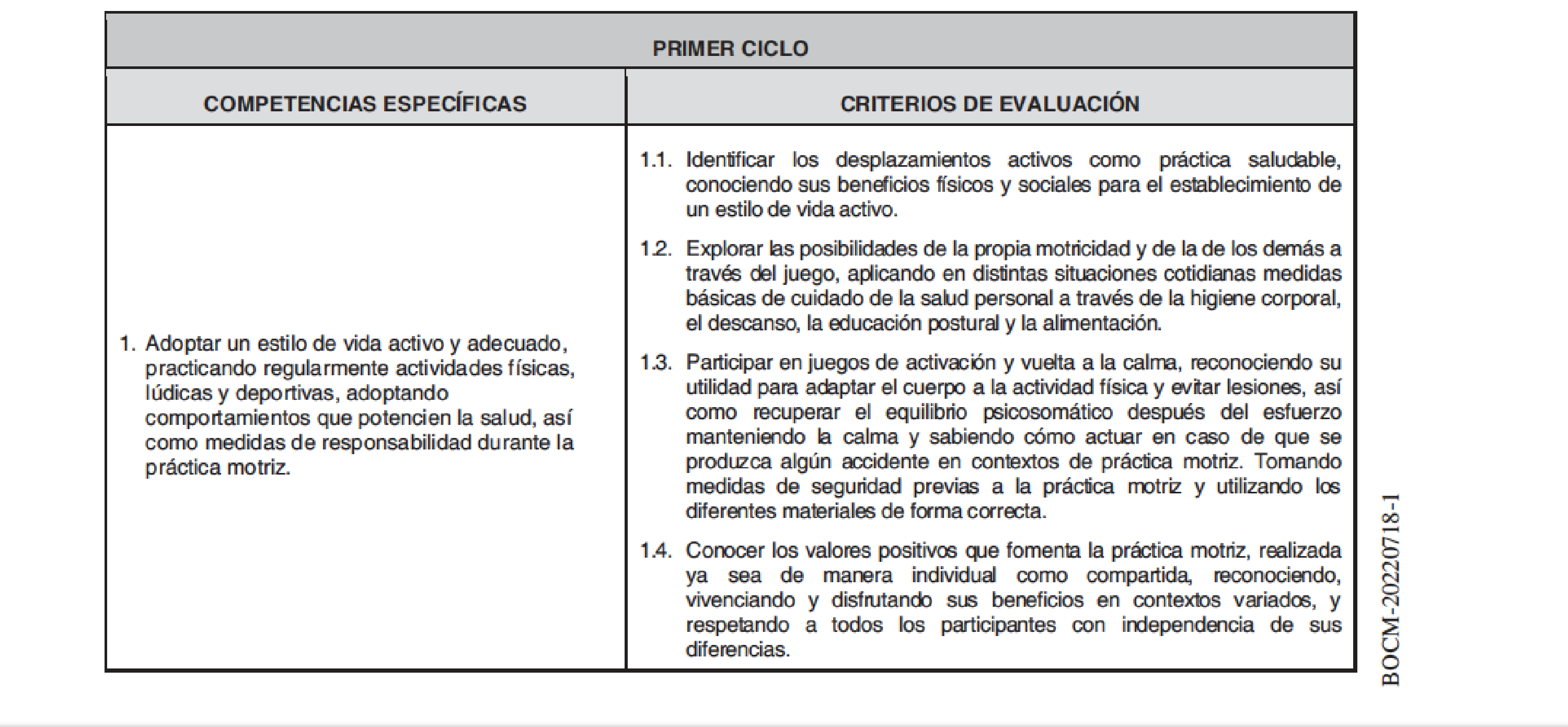 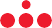 Facultad de Ciencias Jurídicas y Sociales  Dra. Beatriz Polo Recuero
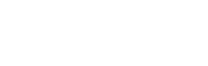 TEMA V. EVALUACIÓN
1. CAMPUS DE MÓSTOLES
V.I. EVALUACIÓN DEL PROCESO DE APRENDIZAJE  TEMPORALIZACIÓN DE LA EVALUACIÓN
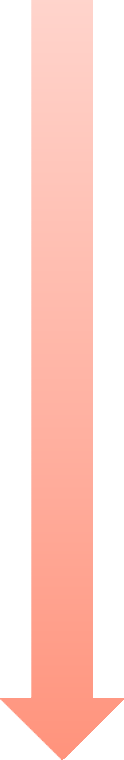 Evaluación inicial/ diagnóstico
Al comienzo del curso y de cada unidad didáctica permitiendo detectar el nivel inicial  del alumno tanto a nivel motor como conceptual.

Evaluación procesual/ formativa
Nos permitirán valorar el progreso de los alumnos a lo largo de un período de  tiempo previamente fijado

Evaluación final
Valoración del trabajo realizado por el alumno a lo largo de cada unidad didáctica y  que determine si el alumno/a ha alcanzado los objetivos planteados.
Adaptado de Blázquez (2006)
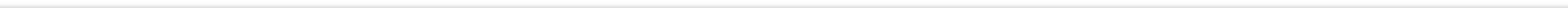 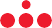 Facultad de Ciencias Jurídicas y Sociales  Dra. Beatriz Polo Recuero
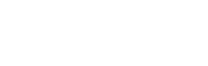 TEMA V. EVALUACIÓN
1. CAMPUS DE MÓSTOLES
V.I. EVALUACIÓN DEL PROCESO DE APRENDIZAJE  TEMPORALIZACIÓN DE LA EVALUACIÓN
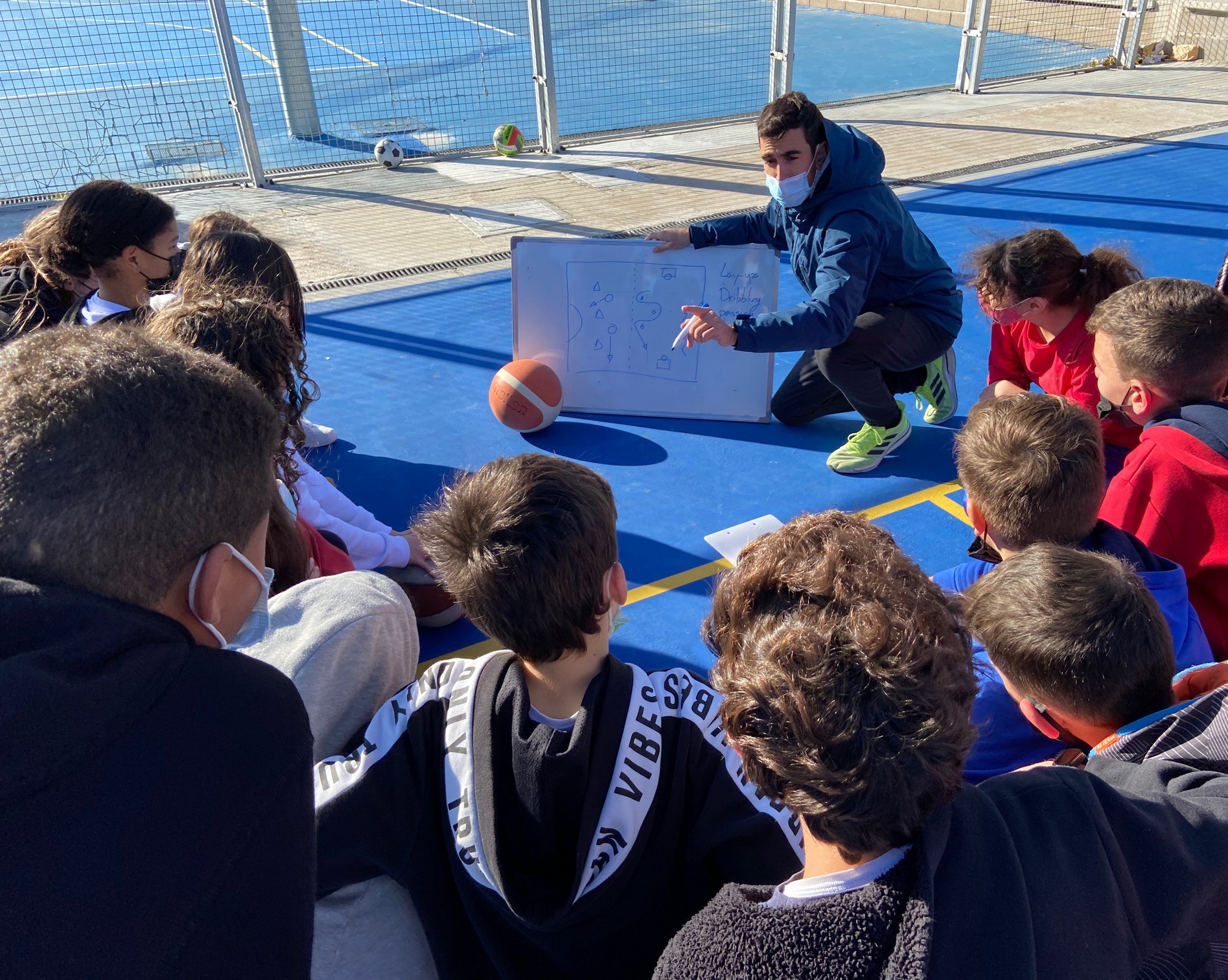 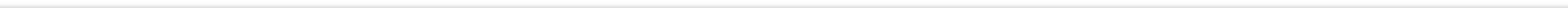 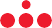 Facultad de Ciencias Jurídicas y Sociales  Dra. Beatriz Polo Recuero
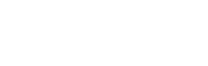 TEMA V. EVALUACIÓN
1. CAMPUS DE MÓSTOLES
V.I. EVALUACIÓN DEL PROCESO DE APRENDIZAJE  PERSONA QUÉ REALIZA LA EVALUACIÓN
Heteroevaluación
Coevaluación
Autoevaluación
El maestro evalúa la
Realizada entre los propios
Realizada sobre sí
ejecución del alumnado,
alumnos/as sobre la
mismo, su
sus comportamientos,
actuación de cada uno de
actuación…
motivaciones…sin
sus compañeros o del grupo
intervención de ellos.
como un todo (enseñanza
recíproca).
Adaptado de Blázquez (2006)
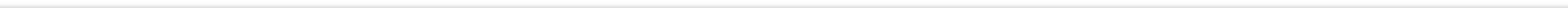 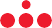 Facultad de Ciencias Jurídicas y Sociales  Dra. Beatriz Polo Recuero
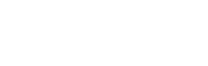 TEMA V. EVALUACIÓN
1. CAMPUS DE MÓSTOLES
V.I. EVALUACIÓN DEL PROCESO DE APRENDIZAJE  PERSONA QUÉ REALIZA LA EVALUACIÓN
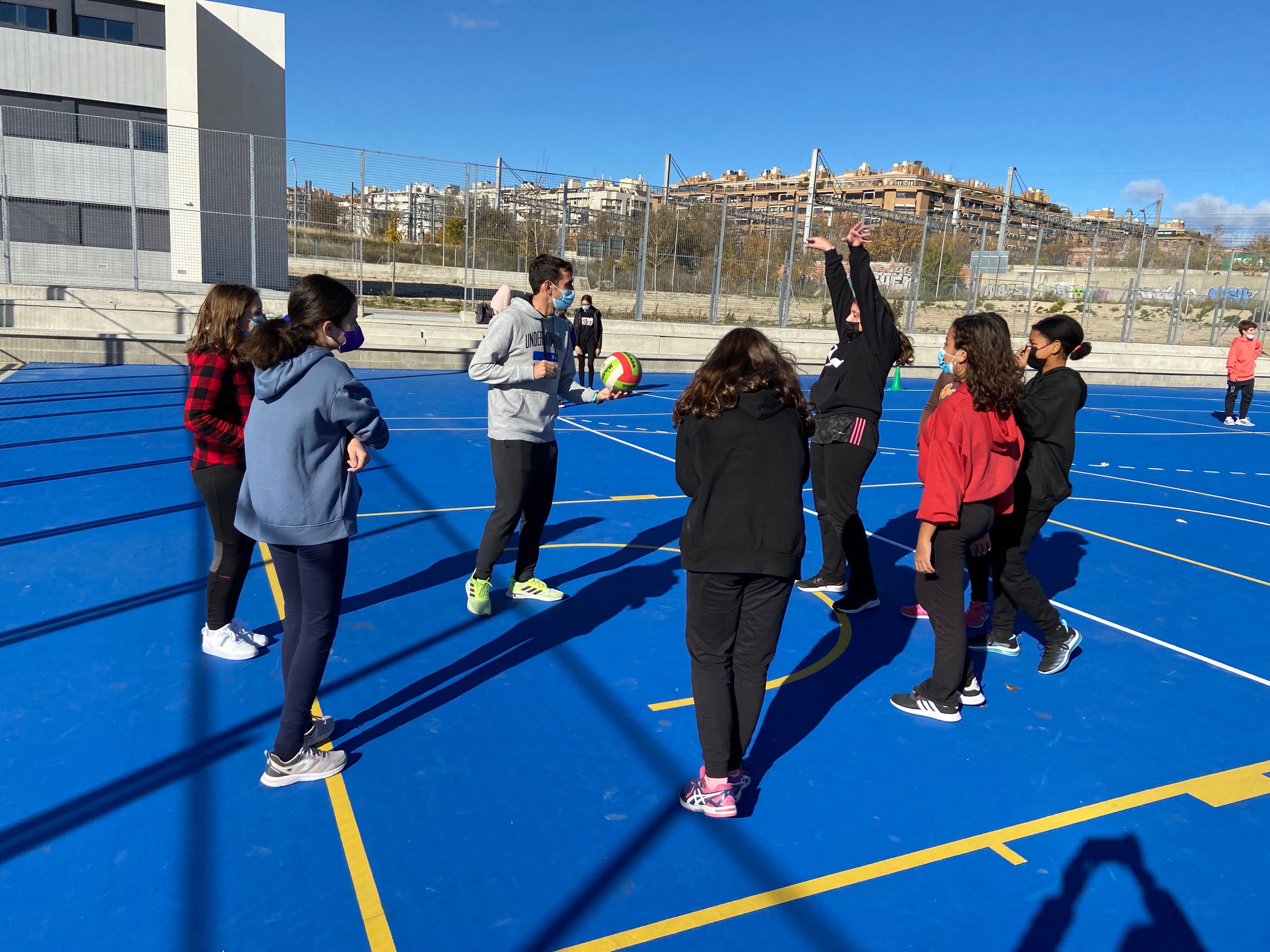 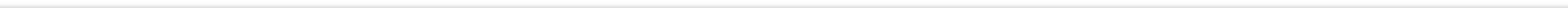 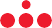 Facultad de Ciencias Jurídicas y Sociales  Dra. Beatriz Polo Recuero
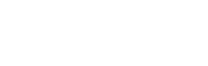 TEMA V. EVALUACIÓN
1. CAMPUS DE MÓSTOLES
V.I. EVALUACIÓN DEL PROCESO DE APRENDIZAJE  INSTRUMENTOS DE EVALUACIÓN
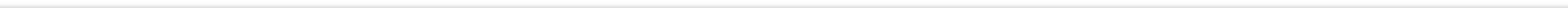 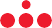 Facultad de Ciencias Jurídicas y Sociales  Dra. Beatriz Polo Recuero
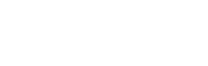 TEMA V. EVALUACIÓN
1. CAMPUS DE MÓSTOLES
V.I. EVALUACIÓN DEL PROCESO DE APRENDIZAJE  INSTRUMENTOS DE EVALUACIÓN
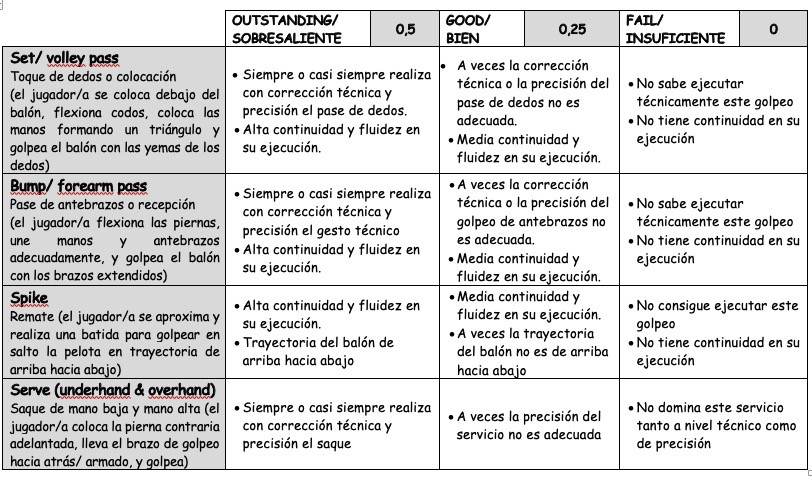 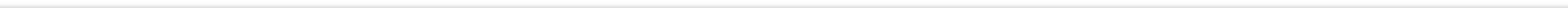 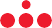 Facultad de Ciencias Jurídicas y Sociales  Dra. Beatriz Polo Recuero
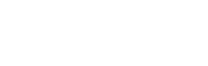 TEMA V. EVALUACIÓN
1. CAMPUS DE MÓSTOLES
V.I. EVALUACIÓN DEL PROCESO DE APRENDIZAJE  INSTRUMENTOS DE EVALUACIÓN
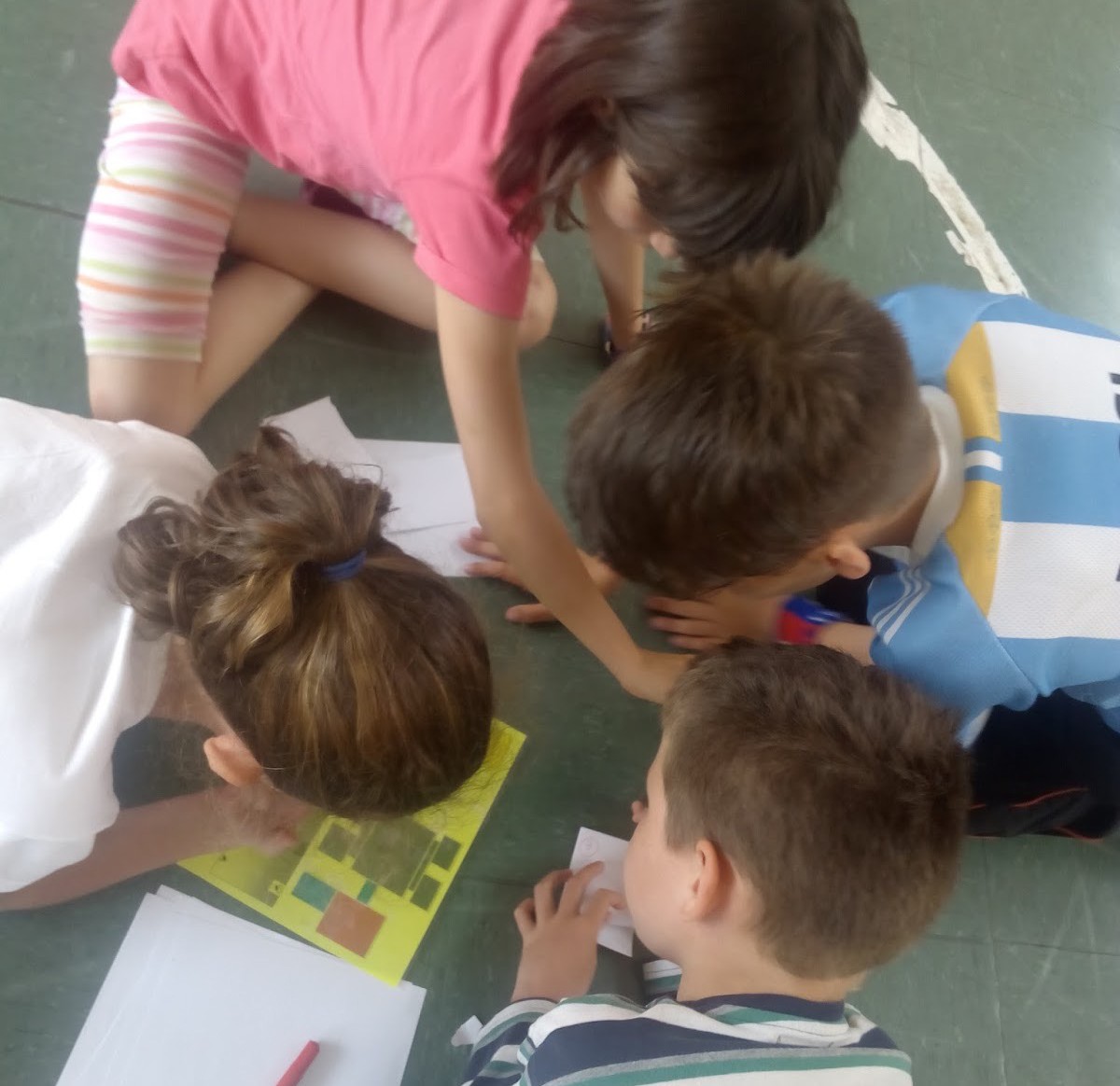 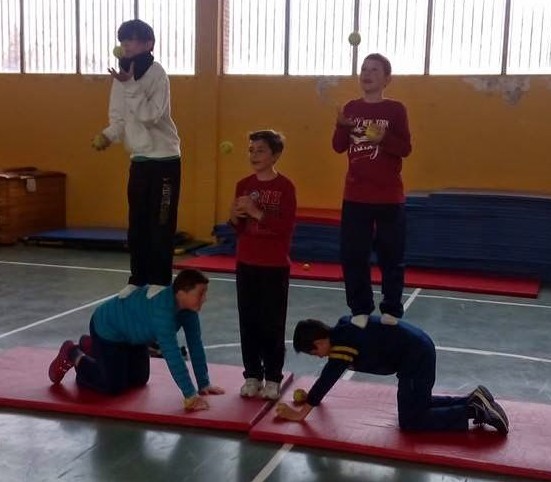 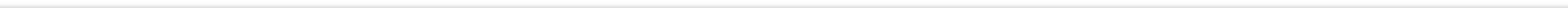 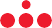 Facultad de Ciencias Jurídicas y Sociales  Dra. Beatriz Polo Recuero
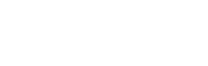 TEMA V. EVALUACIÓN
1. CAMPUS DE MÓSTOLES
V.II. EVALUACIÓN DEL PROCESO DE ENSEÑANZA
CASI SIEMPRE
CASI NUNCA
OCASIONAL
Los maestros  evaluarán tanto  los aprendizajes  de los alumnos  como los  procesos de  enseñanza y su  propia práctica  docente, para lo  que  establecerán  indicadores de  logro en las  programaciones  didácticas
SIEMPRE
NUNCA
EVALUACIÓN DEL PROCESO DE ENSEÑANZA
Es realista, responde a las circunstancias, necesidades  e intereses del alumnado
PROGRAMACIÓN
DIDÁCTICA
Ha podido desarrollarse con según lo previsto.
Grado de consecución de objetivos planteados
Temporalización y secuenciación adecuada de  contenidos
Observaciones:
Se siguen los criterios de evaluación y de calificación,
EVALUACIÓN
Los criterios de evaluación son adecuados para  comprobar la adquisición de los contenidos.
Se lleva un registro de resultados
Diferentes y adecuados instrumentos de evaluación.
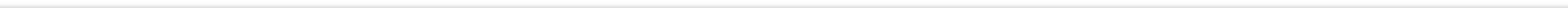 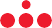 Facultad de Ciencias Jurídicas y Sociales  Dra. Beatriz Polo Recuero
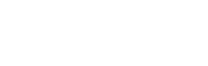 TEMA V. EVALUACIÓN
1. CAMPUS DE MÓSTOLES
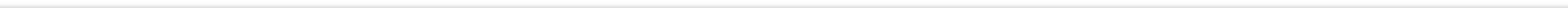 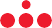 Facultad de Ciencias Jurídicas y Sociales  Dra. Beatriz Polo Recuero
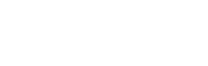 TEMA V. EVALUACIÓN
1. CAMPUS DE MÓSTOLES
TAREA GRUPAL OBLIGATORIA
Evaluación
En aula virtual se encuentra la Tarea 3. Evaluación (10%)

-	Descargar la Tarea
Realizar la Tarea de forma grupal
Subir la Tarea cada uno de los miembros del grupo al Aula Virtual
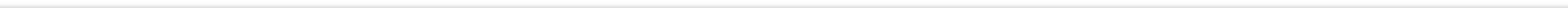 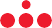 Facultad de Ciencias Jurídicas y Sociales  Dra. Beatriz Polo Recuero
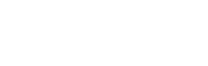 TEMA V. EVALUACIÓN
1. CAMPUS DE MÓSTOLES
BIBLIOGRAFÍA:

Blázquez, D. (2006). Evaluar en educación física. Inde.
López Pastor y Pérez Pueyo (2017). Buenas prácticas docentes. Evaluación  formativa y educativa en educación. Universidad de León. Disponible  en: https://buleria.unileon.es/handle/10612/5999
Parco Arrendo (2013). Pruebas para valorar las cualidades físicas básicas de los  alumnos en Educación Física. EFDeportes.com, Revista Digital. Buenos
Aires, Año 18, Nº 186.
Ruiz Omeñaca et al. (2013). La programación de Educación Física para primaria.
Propuesta para su elaboración: Capítulo: Criterios de evaluación.
Universidad de la Rioja, 47-70. Disponible
en: https://dialnet.unirioja.es/servlet/libro?codigo=514528
Ruiz Omeñaca et al. (2013). La programación de Educación Física para primaria.  Propuesta para su elaboración: Capítulo: La evaluación en el contexto de  la acción pedadógica. Universidad de la Rioja, 144-173. Disponible
en: https://dialnet.unirioja.es/servlet/libro?codigo=514528
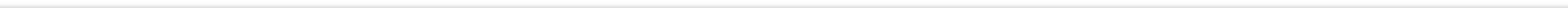 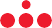 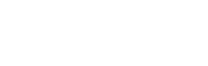 Facultad de Ciencias Jurídicas y Sociales
MUCHAS GRACIAS
BEATRIZ POLO RECUERO
beatriz.polo.recuero@urjc.es
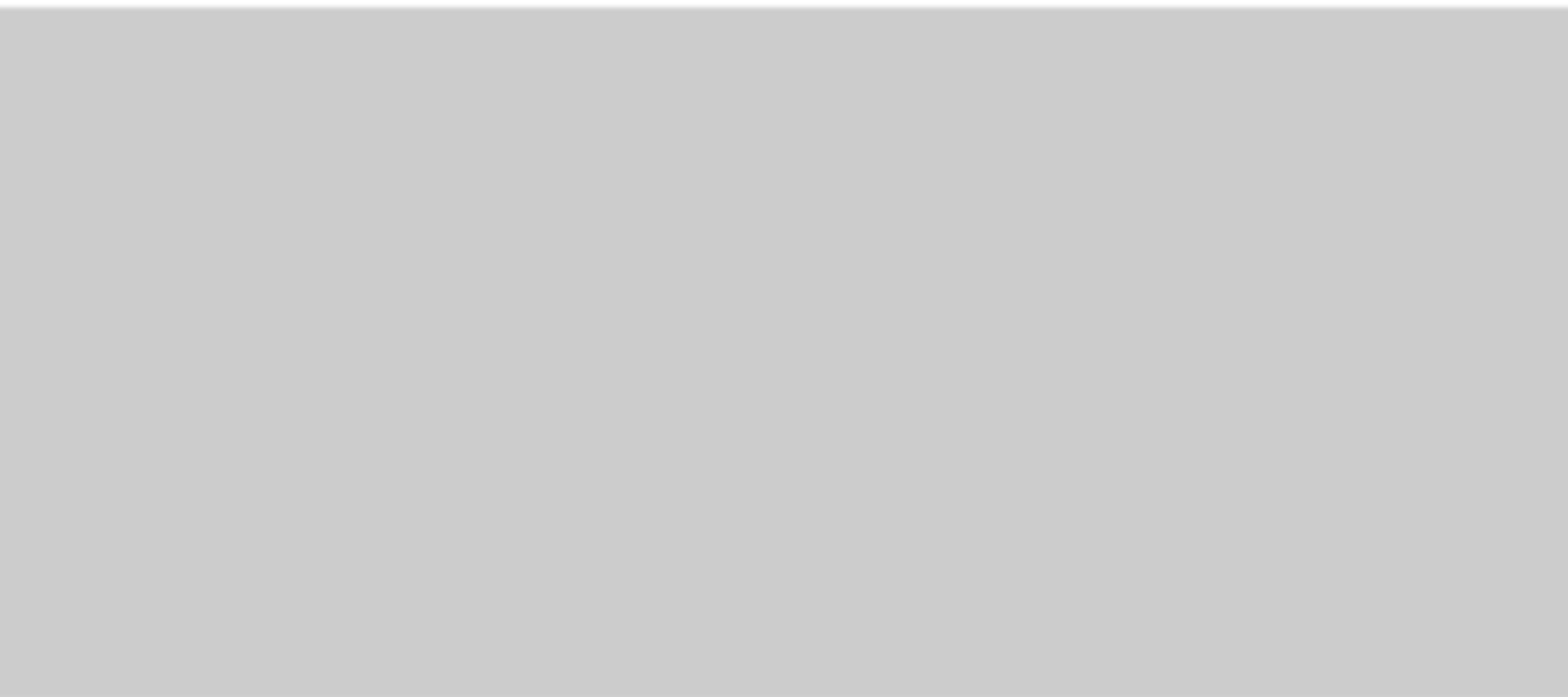 ©2023 Beatriz Polo Recuero.
Algunos derechos reservados
Este documento se distribuye bajo la licencia
“Atribución-CompartirIgual 4.0 Internacional” de Creative Commons,  disponible en https://creativecommons.org/licenses/by-sa/4.0/deed.es
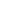 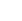 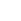 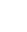 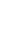 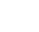 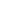 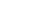 Facultad de Ciencias Jurídicas y Sociales
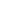 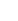 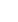 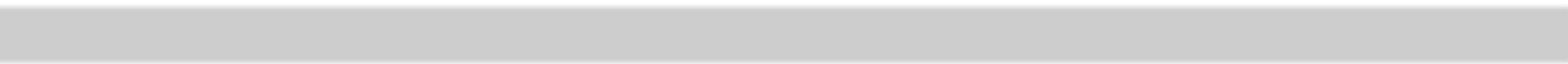 DIDÁCTICA DE LA  EDUCACIÓN FÍSICA
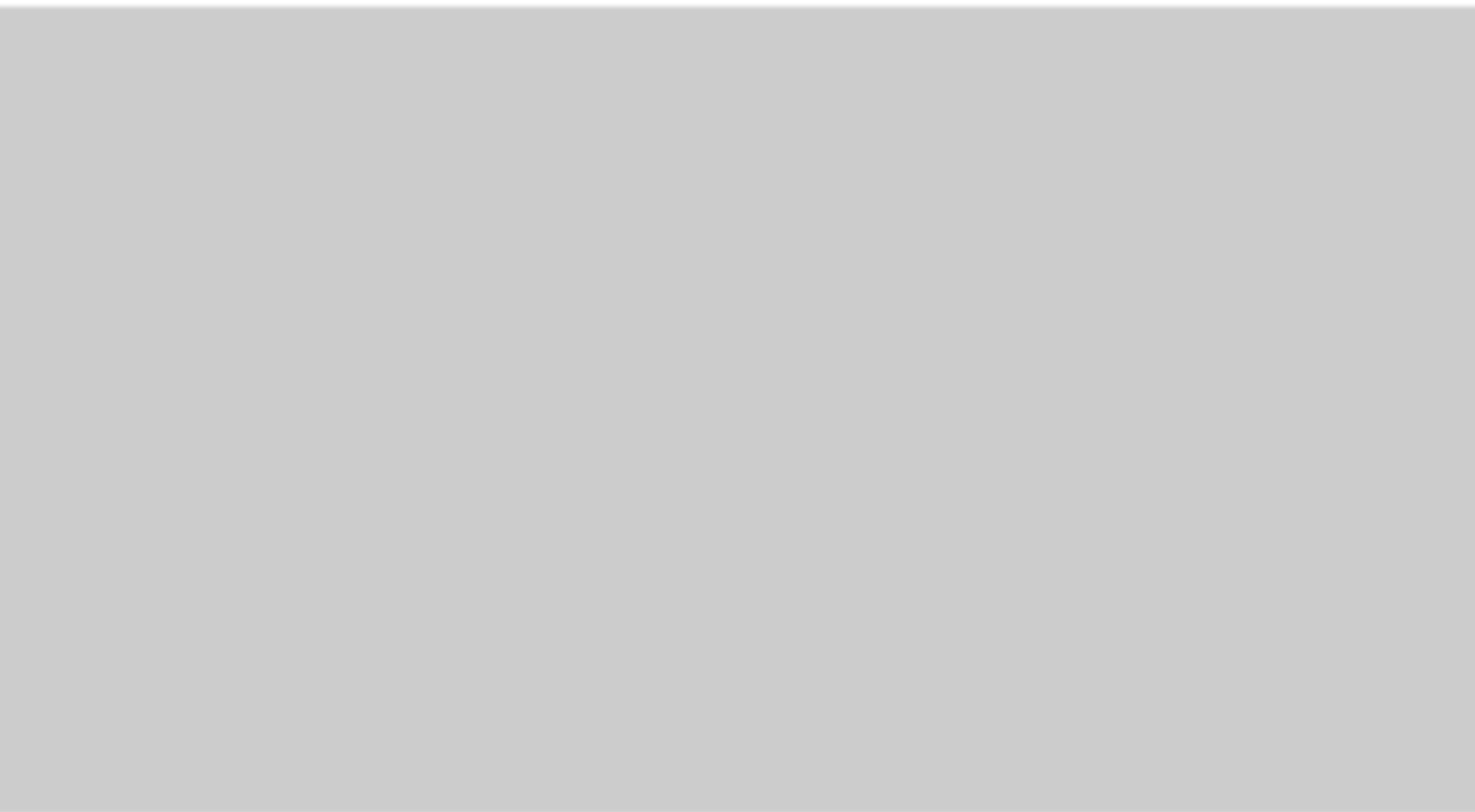 PROGRAMACIÓN DIDÁCTICA AULA
EDUCACIÓN FÍSICA
BEATRIZ POLO RECUERO
beatriz.polo.recuero@urjc.es
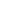 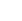 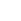 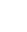 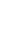 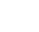 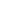 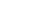 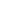 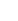 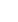 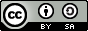 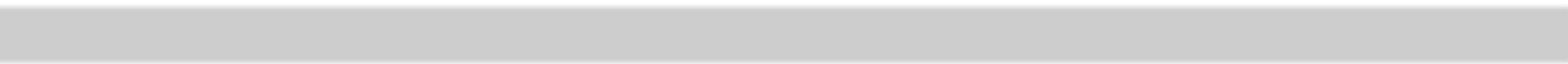 TEMA VI. Programación Didáctica
1. CAMPUS DE MÓSTOLES
Para autores como Del Valle y García (2007) programar no es más que la  preparación previa de las actividades que realizará cualquier persona, lo que  incluye, por tanto, el conocimiento previo de la situación, el conocimiento del  presente y la proyección futura.

Viciana (2002) plantea los siguientes principios de la programación:
-Sistematicidad. Debe ser ordenada y estructurada.
-Adecuación. Tanto al alumno como al contexto.
-Flexibilidad. Proceso dinámico continuamente revisado.
-Utilidad. Aplicable a las necesidades del alumnado.
-Innovación y creatividad en elproceso de enseñanza- aprendizaje.
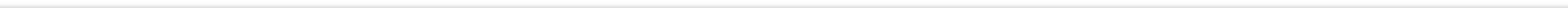 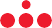 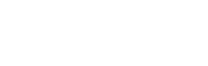 Facultad de Ciencias Jurídicas y Sociales
TEMA VI. Programación Didáctica
1. CAMPUS DE MÓSTOLES
Los apartados que recogen Polo-Recuero, Ordóñez-Dios y Martín Sánchez (2022) en  Delfa-de la Morena y Bores-García –coord.- (2022) para una correcta Programación  Didáctica son los siguientes:

Introducción y justificación
Contextualización
Competencias
Objetivos
Contenidos
Metodología
Atención a la diversidad
Evaluación del aprendizaje del alumnado y de la práctica docente
Actividades complementarias y extraescolares
Conclusiones y reflexiones
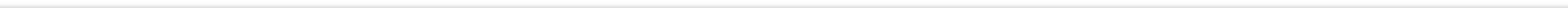 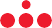 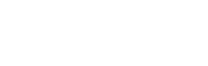 Facultad de Ciencias Jurídicas y Sociales
TEMA VI. Programación Didáctica
1. CAMPUS DE MÓSTOLES
INTRODUCCIÓN Y JUSTIFICACIÓN  CONTEXTUALIZACIÓN
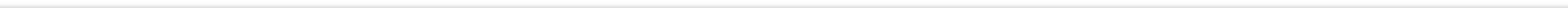 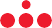 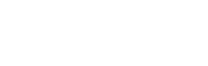 Facultad de Ciencias Jurídicas y Sociales
TEMA VI. Programación Didáctica
1. CAMPUS DE MÓSTOLES
Portada
Índice
Introducción
Justificación
d1. Características del centro y de su entorno
d1.1. Entorno geográfico y ambiental del centro
d1.2. Características del centro  d2. Características del alumnado
d2.1. Características generales a nivel afectivo, social, intelectual y psicomotor
del alumnado al que va dirigida la PDA
d2.2. Características del grupo al que va dirigida la PDA
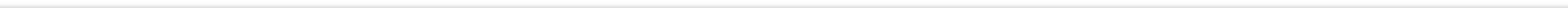 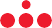 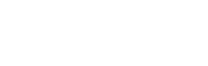 Facultad de Ciencias Jurídicas y Sociales
TEMA VI. Programación Didáctica
1. CAMPUS DE MÓSTOLES
Portada
Índice
Introducción
Justificación
d1. Características del centro y de su entorno
d1.1. Entorno geográfico y ambiental del centro
d1.2. Características del centro  d2. Características del alumnado
d2.1. Características generales a nivel afectivo, social, intelectual y psicomotor
del alumnado al que va dirigida la PDA
d2.2. Características del grupo al que va dirigida la PDA
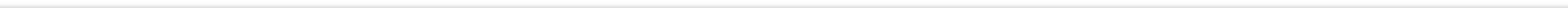 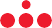 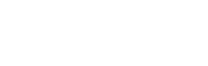 Facultad de Ciencias Jurídicas y Sociales
TEMA VI. Programación Didáctica
1. CAMPUS DE MÓSTOLES
Portada
Índice
Introducción
Justificación
d1. Características del centro y de su entorno
d1.1. Entorno geográfico y ambiental del centro
d1.2. Características del centro  d2. Características del alumnado
d2.1. Características generales a nivel afectivo, social, intelectual y psicomotor
del alumnado al que va dirigida la PDA
d2.2. Características del grupo al que va dirigida la PDA
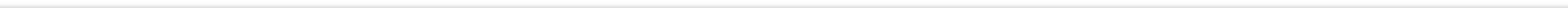 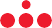 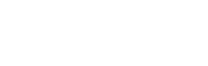 Facultad de Ciencias Jurídicas y Sociales
TEMA VI. Programación Didáctica
1. CAMPUS DE MÓSTOLES
Portada
Índice
Introducción
Justificación
d1. Características del centro y de su entorno
d1.1. Entorno geográfico y ambiental del centro  d1.2. Características del centro
d2. Características del alumnado
d2.1. Características generales a nivel afectivo, social, intelectual y psicomotor  del alumnado al que va dirigida la PDA
d2.2. Características del grupo al que va dirigida la PDA
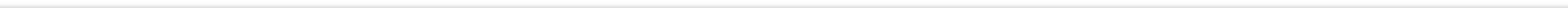 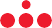 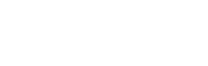 Facultad de Ciencias Jurídicas y Sociales
TEMA VI. Programación Didáctica
1. CAMPUS DE MÓSTOLES
COMPETENCIAS, OBJETIVOS Y  CONTENIDOS
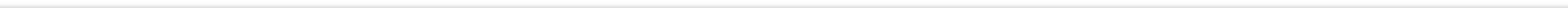 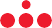 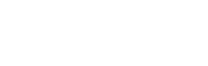 Facultad de Ciencias Jurídicas y Sociales
TEMA VI. Programación Didáctica
1. CAMPUS DE MÓSTOLES
COMPETENCIAS CLAVE EN EL SISTEMA EDUCATIVO ESPAÑOL
a) Competencia en comunicación lingüística
b) Competencia plurilingüe
c) Competencia matemática y competencias en ciencia, tecnología e ingeniería
d) Competencia digital
e) Competencia personal, social y de aprender a aprender
f) Competencia ciudadana
Competencia emprendedora
Competencia en conciencia y expresión culturales

Tabla en la que se relacione cada competencia clave con su aplicación  en Educación Física
Competencia clave
Contribución desde EF
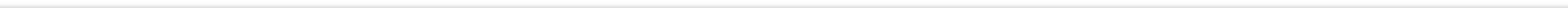 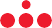 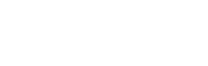 Facultad de Ciencias Jurídicas y Sociales
TEMA VI. Programación Didáctica
1. CAMPUS DE MÓSTOLES
COMPETENCAS ESPECÍFICAS EN EDUCACIÓN FÍSICA (D.61/2022)

Adoptar un estilo de vida activo y adecuado, practicando regularmente  actividades físicas, lúdicas y deportivas…
Adaptar los elementos propios del esquema corporal, las capacidades físicas,
perceptivomotrices y coordinativas, así como las habilidades y destrezas  motrices.. para dar respuesta a las demandas de proyectos motores…
Desarrollar procesos de regulación e interacción en el marco de la práctica  motriz, haciendo uso de habilidades sociales y actitudes de respeto…
Reconocer y practicar diferentes manifestaciones lúdicas, físico-deportivas y
artístico-expresivas propias de la cultura motriz…
Valorar diferentes medios naturales y urbanos como contextos de práctica  motriz…

Citar las competencias específicas de Educación Física
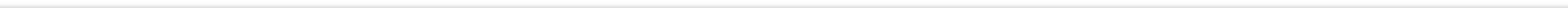 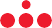 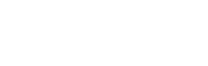 Facultad de Ciencias Jurídicas y Sociales
TEMA VI. Programación Didáctica
1. CAMPUS DE MÓSTOLES
OBJETIVOS
Los objetivos generales de etapa que  guardan relación con la Educación Física.
D. 89/2014 k) Valorar la higiene y la salud,  aceptar el propio cuerpo y el de los otros,
respetar las diferencias y utilizar la educación  física, el deporte y la alimentación como  medios para favorecer el desarrollo personal y  social.
Los objetivos generales de área
No son necesarios ya que no aparecen en  D. 61/2022
Los objetivos de la Programación Didáctica.
para el curso al que nos estamos dirigiendo
-   En infinitivo
-   Mínimo 6 objetivos
-   Concretos
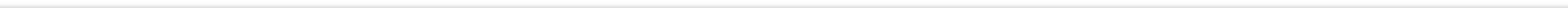 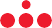 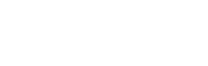 Facultad de Ciencias Jurídicas y Sociales
TEMA VI. Programación Didáctica
1. CAMPUS DE MÓSTOLES
Los contenidos de la Programación Didáctica
Seleccionar contenidos para el ciclo de nuestra  Programación que cubran los 6 bloques de  contenidos:
Vida activa y saludable
Organización y gestión de la  actividad física
Resolución de problemas en  situaciones motrices
Regulación emocional e interacción  social en situaciones motrices
Manifestaciones de la cultura motriz
Interacción eficiente y cuidadosa con  el entorno
Nombrar 15 Unidades Didácticas y su temporalización
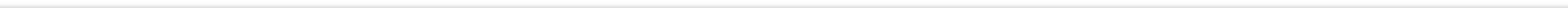 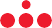 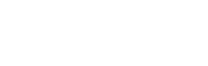 Facultad de Ciencias Jurídicas y Sociales
TEMA VI. Programación Didáctica
1. CAMPUS DE MÓSTOLES
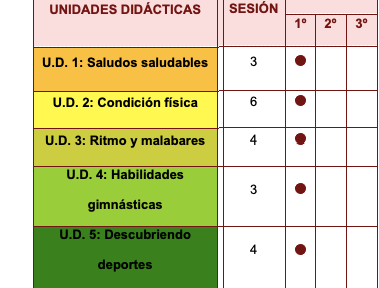 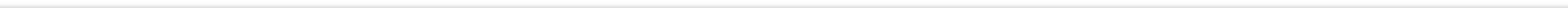 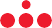 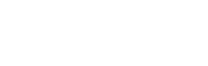 Facultad de Ciencias Jurídicas y Sociales
TEMA VI. Programación Didáctica
1. CAMPUS DE MÓSTOLES
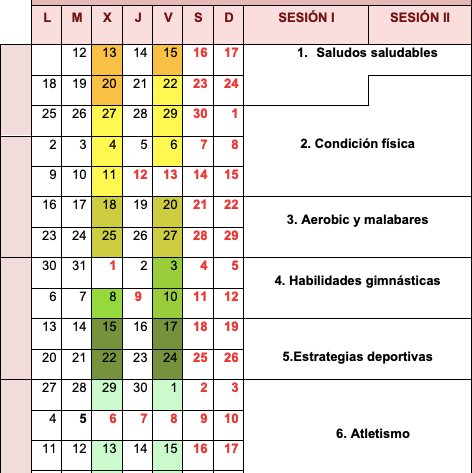 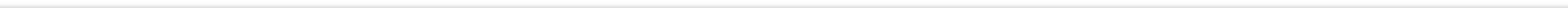 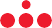 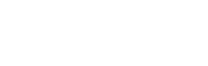 Facultad de Ciencias Jurídicas y Sociales
TEMA VI. Programación Didáctica
1. CAMPUS DE MÓSTOLES
METODOLOGÍA
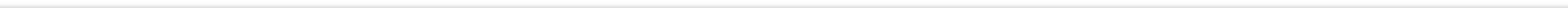 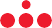 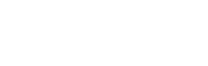 Facultad de Ciencias Jurídicas y Sociales
TEMA VI. Programación Didáctica
1. CAMPUS DE MÓSTOLES
10 principios que dirigen nuestra acción didáctica
Ej: Diversificación y variabilidad de la práctica motriz
Principios metodológicos
Métodos pedagógicos/  Estilos de enseñanza
Todos los estilos utilizados
Ej: mando directo, resolución de problemas…
Todos los agrupamientos utilizados
Ej: individuales, gran grupo…
Agrupamientos del alumnado
Recursos a utilizar: materiales y  espacios
Todos los utilizados
Ej. materiales: ligero, fijo, autoconstruído…  Ej espacios: gimnasio, posta deportiva…
* ANEXO Preguntas de control calidad metodológica
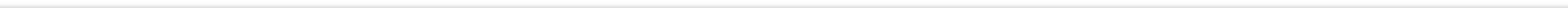 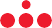 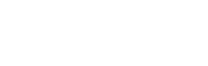 Facultad de Ciencias Jurídicas y Sociales
TEMA VI. Programación Didáctica
1. CAMPUS DE MÓSTOLES
EL MATERIAL EN EDUCACIÓN FÍSICA
CONVENCIONALES DE EF
Aparatos fijos, colgados o empotrados
Material móvil pesado
Material móvil ligero
Equipamiento del alumnado
NO CONVENCIONALES DE EF
Productos naturales
Productos reciclados
Productos de fabricación propia/ industrial
Materiales comerciales
IMPRESOS/ INFORMÁTICOS Y AUDIOVISUALES
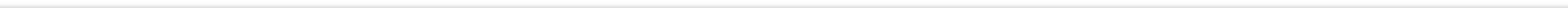 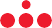 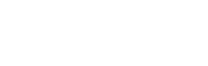 Facultad de Ciencias Jurídicas y Sociales
TEMA VI. Programación Didáctica
1. CAMPUS DE MÓSTOLES
ATENCIÓN A LA DIVERSIDAD
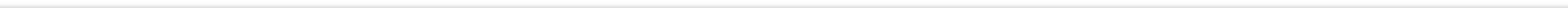 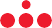 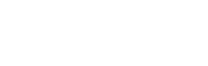 Facultad de Ciencias Jurídicas y Sociales
TEMA VI. Programación Didáctica
1. CAMPUS DE MÓSTOLES
Introducción acerca de la relevancia de  la Atención a la Diversidad en la PDA

Descripción del alumnado con  necesidades específicas de  apoyo educativo y sus  características.

Descripción del tipo de  adaptación curricular necesaria en  cada caso.

Estrategias concretas de  adaptación
3 párrafos con esta  información

Mínimo un alumno/a  con necesidades  educativas especiales
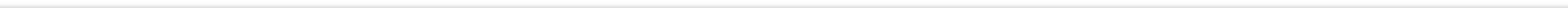 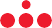 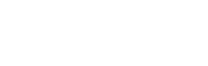 Facultad de Ciencias Jurídicas y Sociales
TEMA VI. Programación Didáctica
1. CAMPUS DE MÓSTOLES
ACNEAE (LOMLOE 3/2020, Artículo 71)
ALUMNADO CON NECESIDAD ESPECÍFICA DE APOYO EDUCATIVO

Alumnado con necesidades educativas especiales (ACNEE)
Alumnado con retraso madurativo
Alumnado con trastorno del desarrollo del lenguaje y la comunicación
Alumnado con trastorno de atención o aprendizaje
Alumnado con desconocimiento grave de la lengua de aprendizaje
Alumnado en situación de vulnerabilidad socioeducativa
Alumnado con altas capacidades intelectuales
Alumnado con incorporación tardía al sistema educativo, condiciones personales  e historia escolar
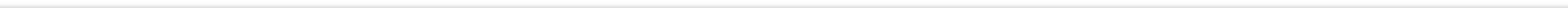 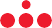 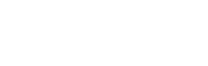 Facultad de Ciencias Jurídicas y Sociales
TEMA VI. Programación Didáctica
1. CAMPUS DE MÓSTOLES
EVALUACIÓN
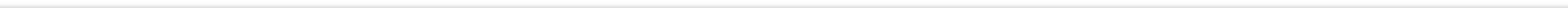 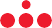 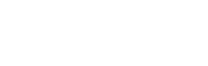 Facultad de Ciencias Jurídicas y Sociales
TEMA VI. Programación Didáctica
1. CAMPUS DE MÓSTOLES
-	Criterios de evaluación y  competencias
Incluir los criterios del D. 61/2022  que aplican en nuestra  programación
Enumerar todos los utilizados.
Ejemplo: Rúbricas, test motores..


Enumerar todos los utilizados.
Ejemplo: Inicial, formativa, final…
Los instrumentos de evaluación.

El momento de la evaluación.
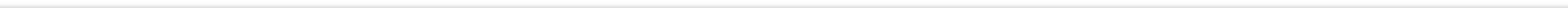 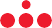 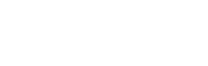 Facultad de Ciencias Jurídicas y Sociales
TEMA VI. Programación Didáctica
1. CAMPUS DE MÓSTOLES
ACTIVIDADES COMPLEMENTARIAS Y  EXTRAESCOLARES
1 párrafos en el que se detalle un par de  actividades complementarias
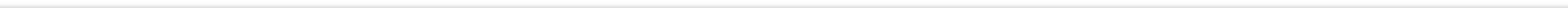 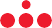 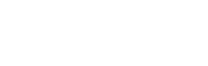 Facultad de Ciencias Jurídicas y Sociales
TEMA VI. Programación Didáctica
1. CAMPUS DE MÓSTOLES
CONCLUSIONES
1 párrafo de cierre a modo de  conclusión de la programación
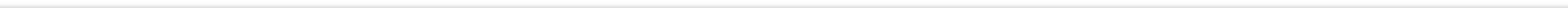 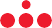 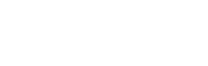 Facultad de Ciencias Jurídicas y Sociales
TEMA VI. Programación Didáctica
1. CAMPUS DE MÓSTOLES
BIBLIOGRAFÍA:

Del Valle, S. y García, M. J. (2007). Cómo programar en Educación Física  paso a paso. INDE.

Delfa-de la Morena y Bores-García (2022). Introducción a la Educación  Física y su didáctica. Tirant lo Blanch.

Resolución de 1 de febrero de 2022, de la Dirección General de Recursos  Humanos, por la que se convoca procedimiento selectivo para  ingreso en el Cuerpo de Maestros pone como requisito la  presentación de una programación didáctica.
https://www.comunidad.madrid/servicios/educacion/procesos-selectivos-  oposiciones-2022-maestros

Viciana, J. (2002). Planificar en educación física. Inde
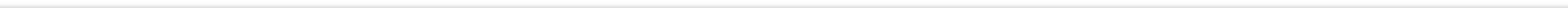 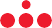 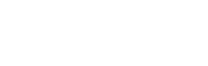 Facultad de Ciencias Jurídicas y Sociales
DIDÁCTICA DE LA  EDUCACIÓN FÍSICA
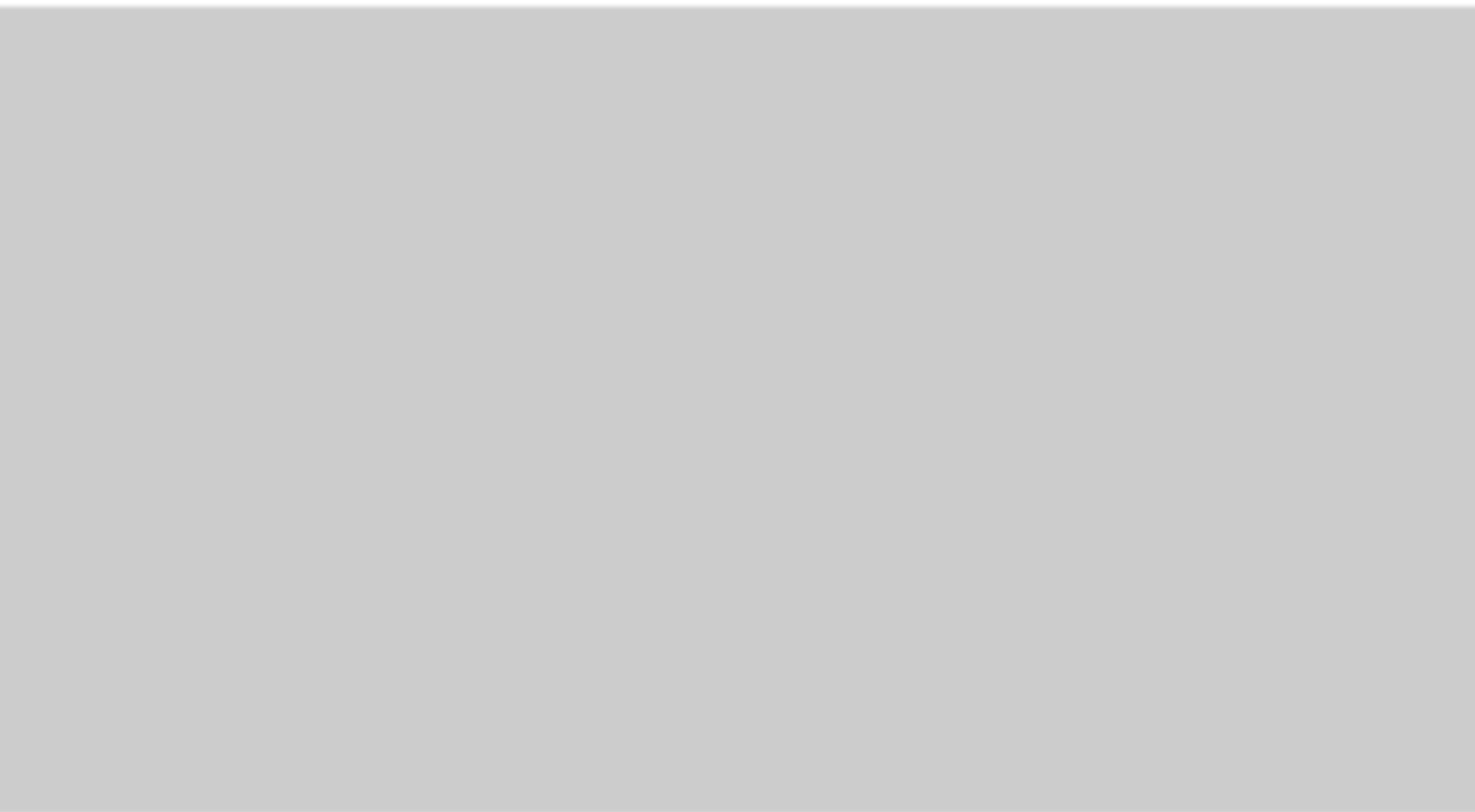 UNIDAD DIDÁCTICA
EDUCACIÓN FÍSICA
BEATRIZ POLO RECUERO
beatriz.polo.recuero@urjc.es
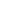 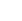 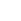 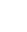 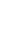 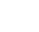 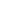 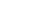 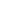 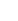 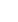 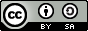 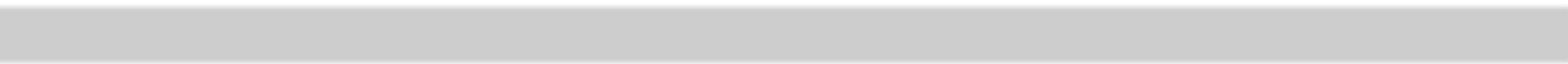 EXTRA TEMA VI. Unidad Didáctica
1. CAMPUS DE MÓSTOLES
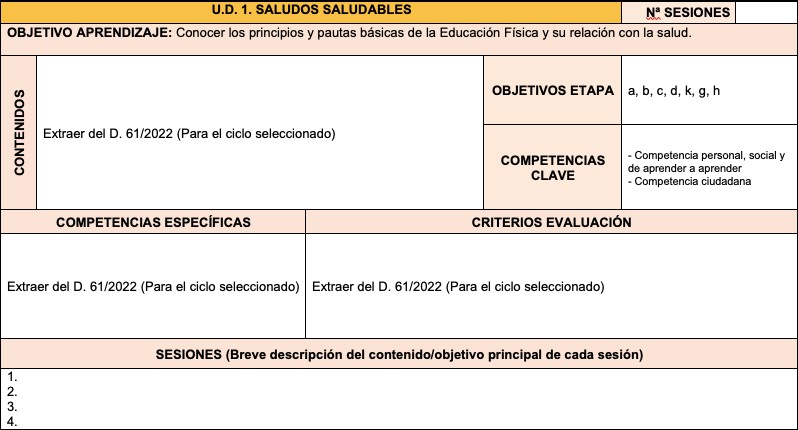 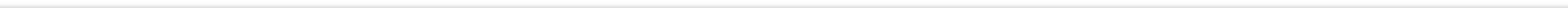 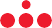 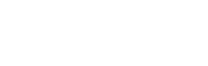 Facultad de Ciencias Jurídicas y Sociales
DIDÁCTICA DE LA  EDUCACIÓN FÍSICA
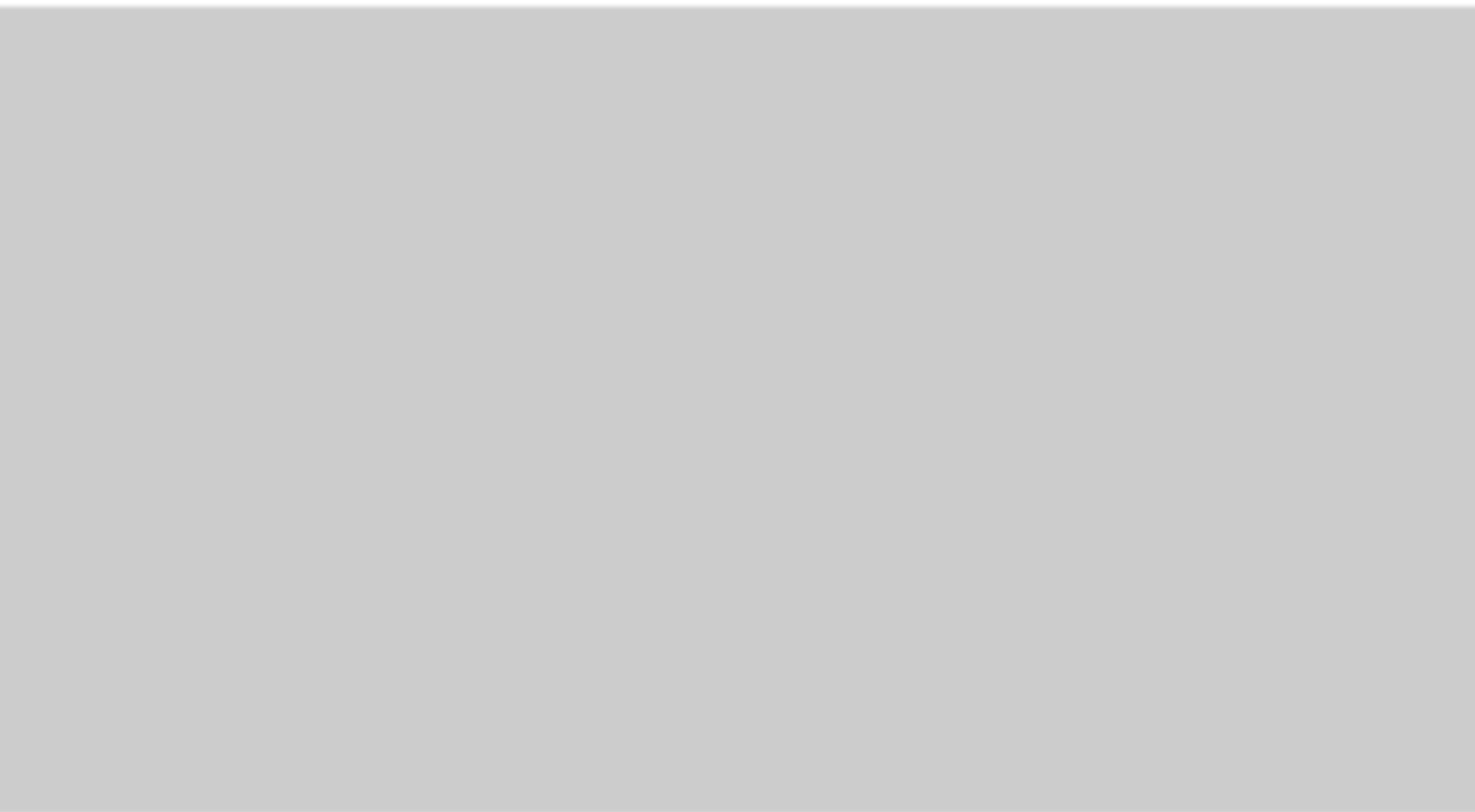 SESIÓN
EDUCACIÓN FÍSICA
BEATRIZ POLO RECUERO
beatriz.polo.recuero@urjc.es
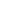 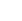 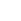 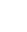 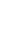 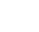 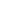 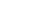 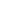 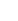 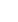 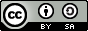 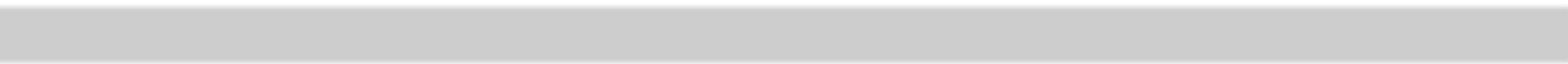 EXTRA TEMA VI. Sesión
1. CAMPUS DE MÓSTOLES
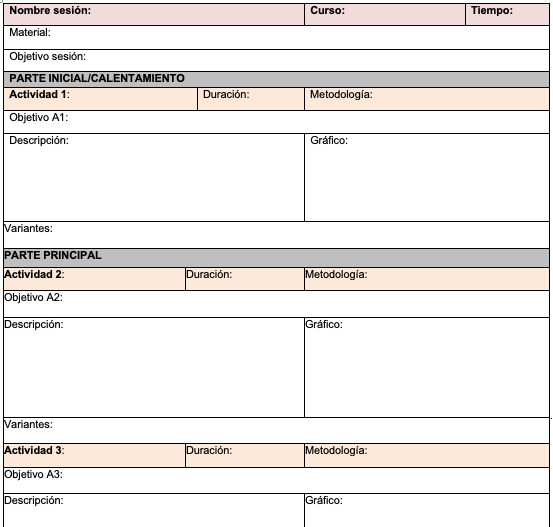 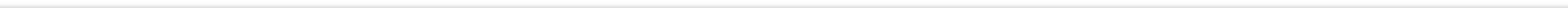 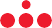 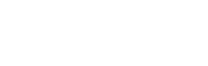 Facultad de Ciencias Jurídicas y Sociales
MUCHAS GRACIAS
BEATRIZ POLO RECUERO
beatriz.polo.recuero@urjc.es
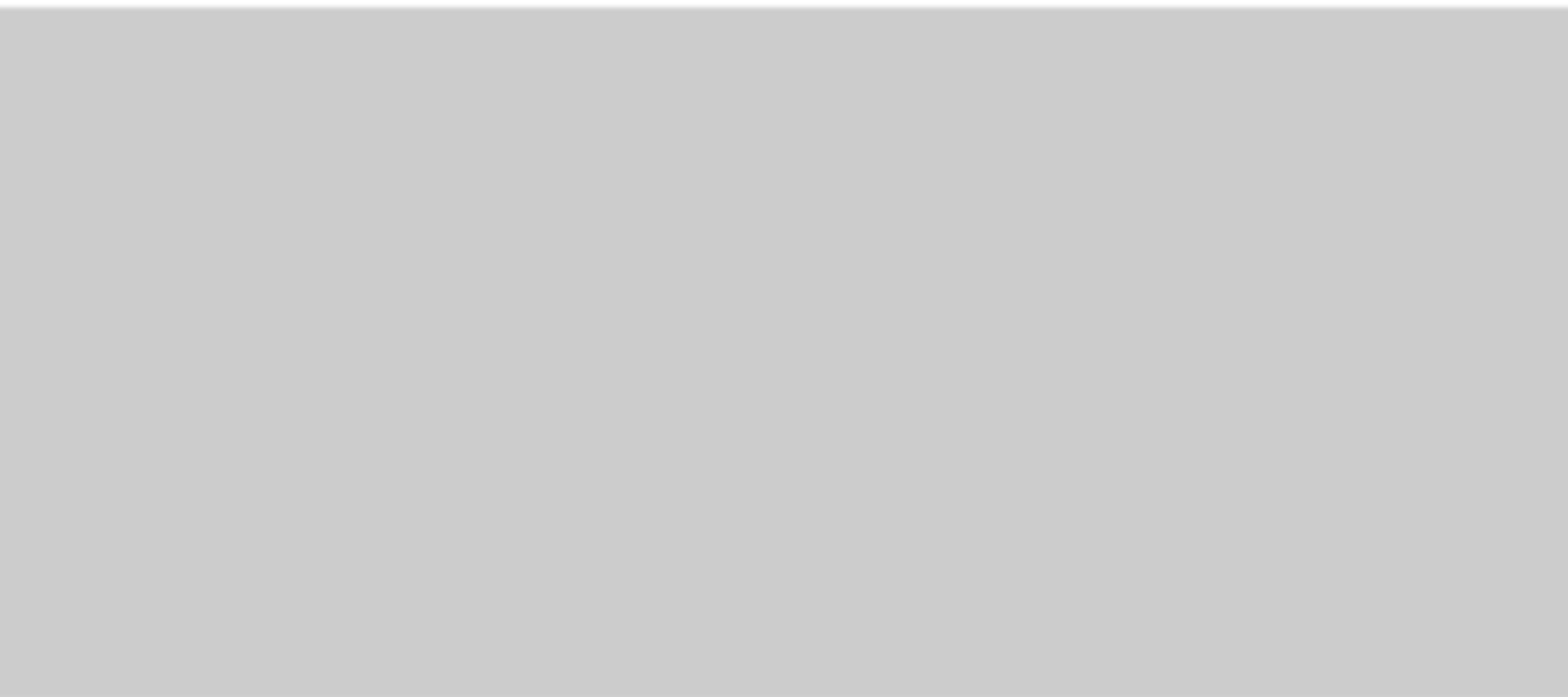 ©2023 Beatriz Polo Recuero.
Algunos derechos reservados
Este documento se distribuye bajo la licencia
“Atribución-CompartirIgual 4.0 Internacional” de Creative Commons,  disponible en https://creativecommons.org/licenses/by-sa/4.0/deed.es
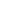 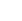 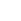 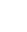 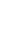 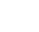 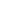 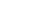 Facultad de Ciencias Jurídicas y Sociales
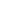 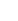 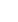 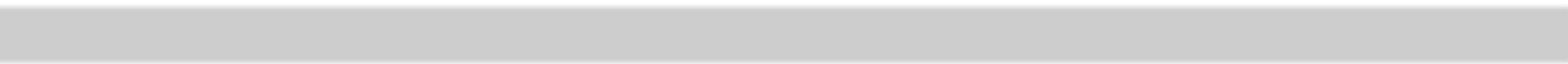